PLEASESTANDBY
OUR LIVESTREAM
WILL BEGIN SOON
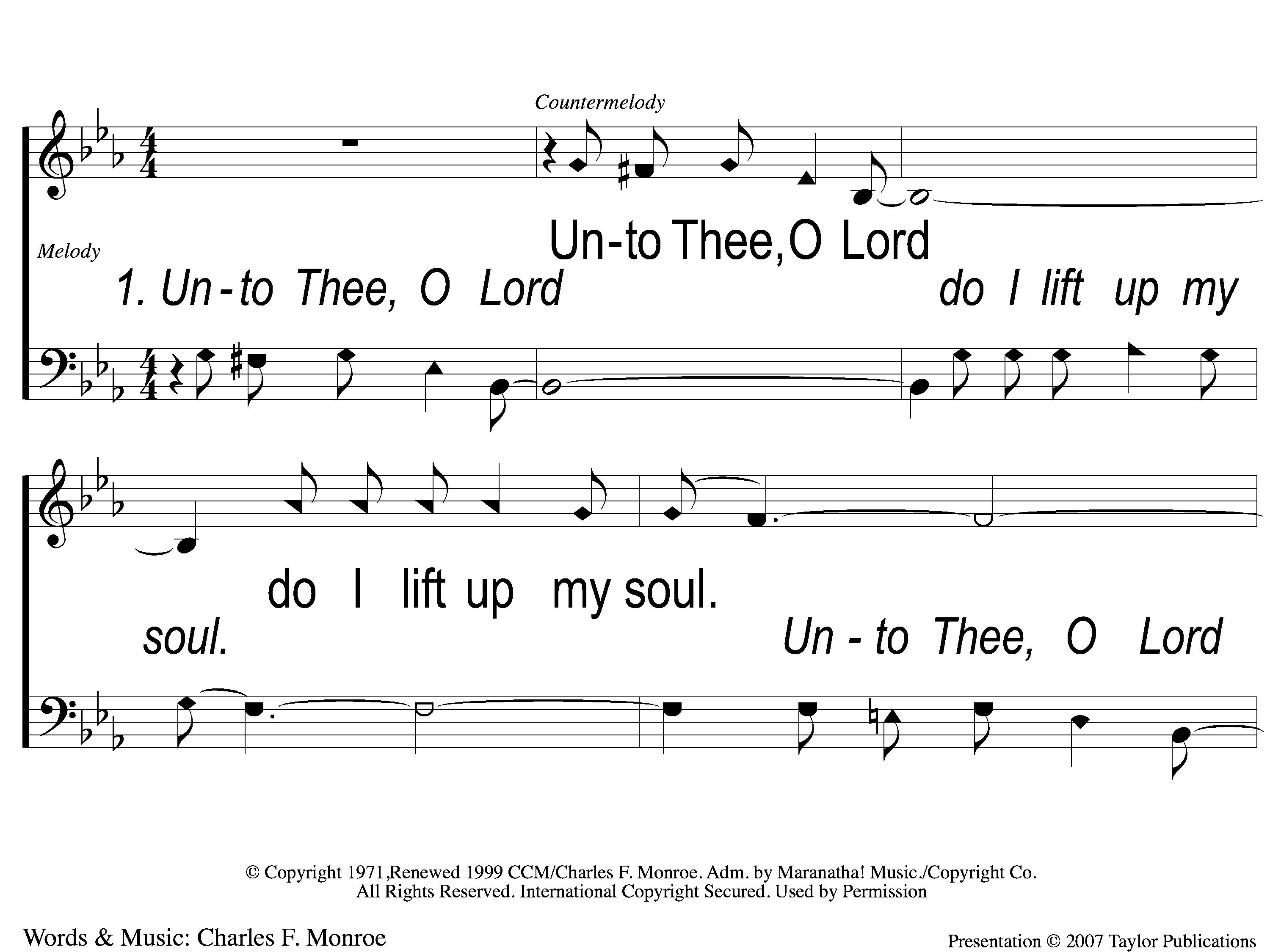 Unto to Thee O Lord
794
1-1 Unto Thee O Lord
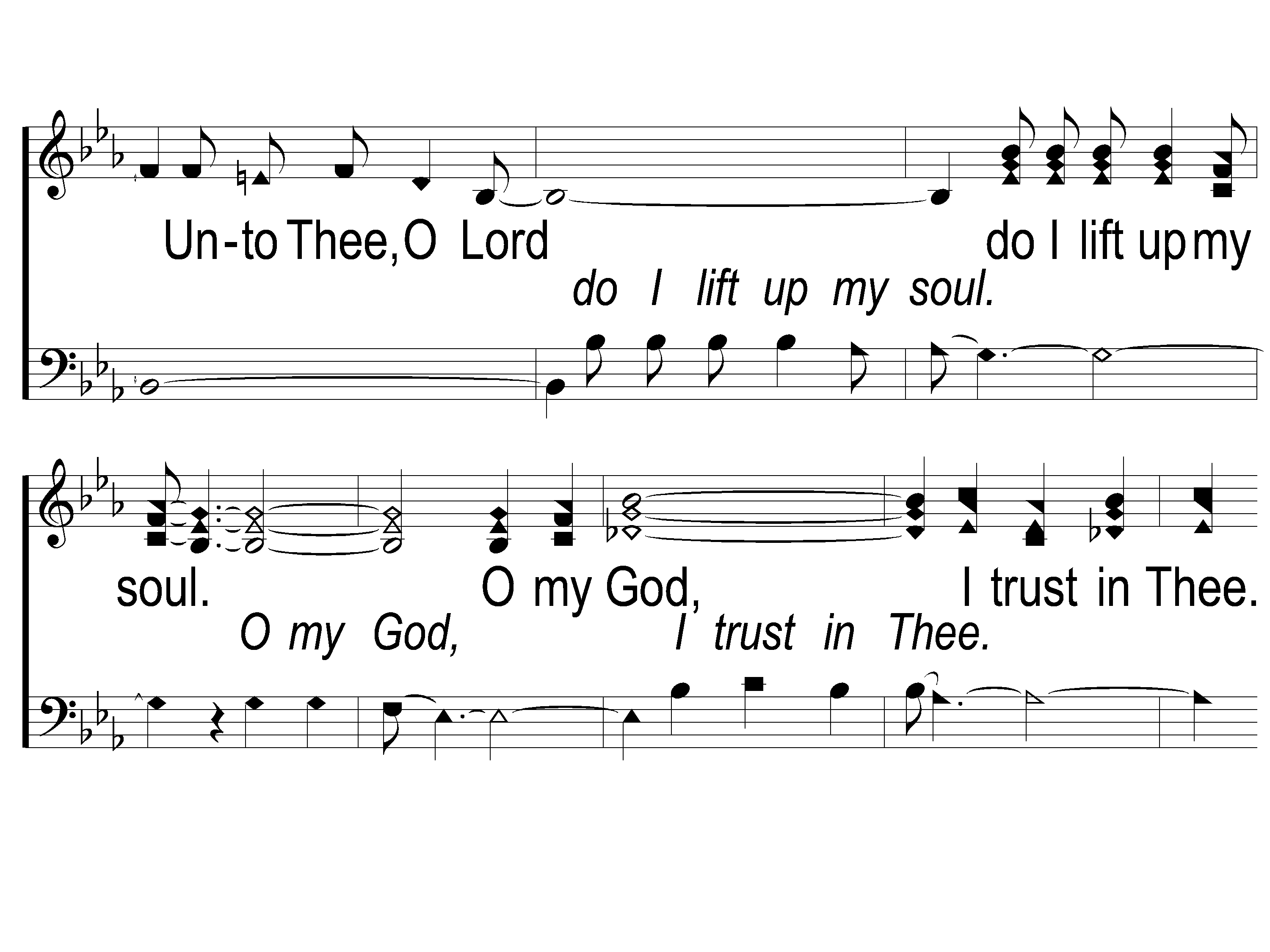 Unto to Thee O Lord
794
1-2 Unto Thee O Lord
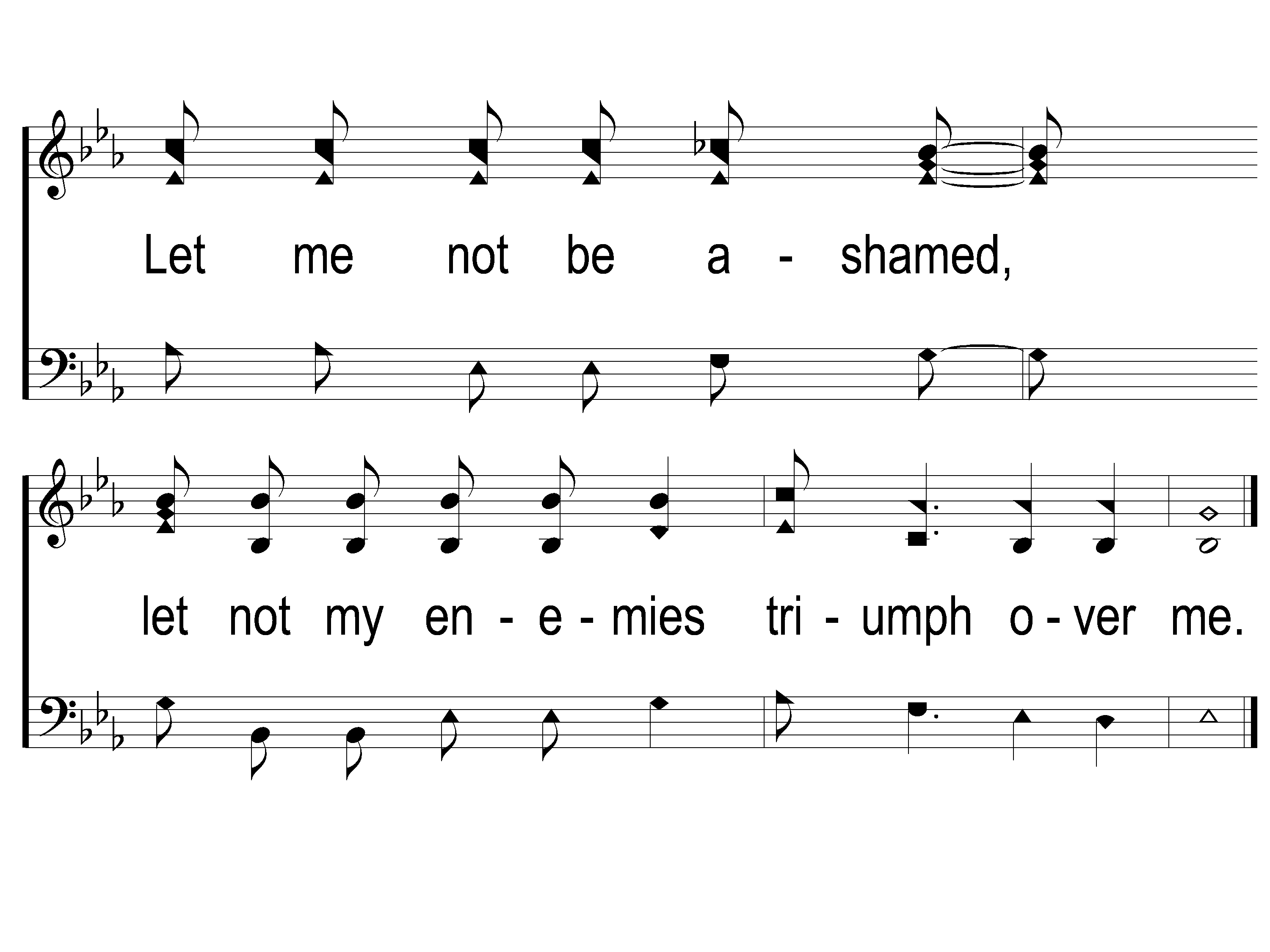 Unto to Thee O Lord
794
1-3 Unto Thee O Lord
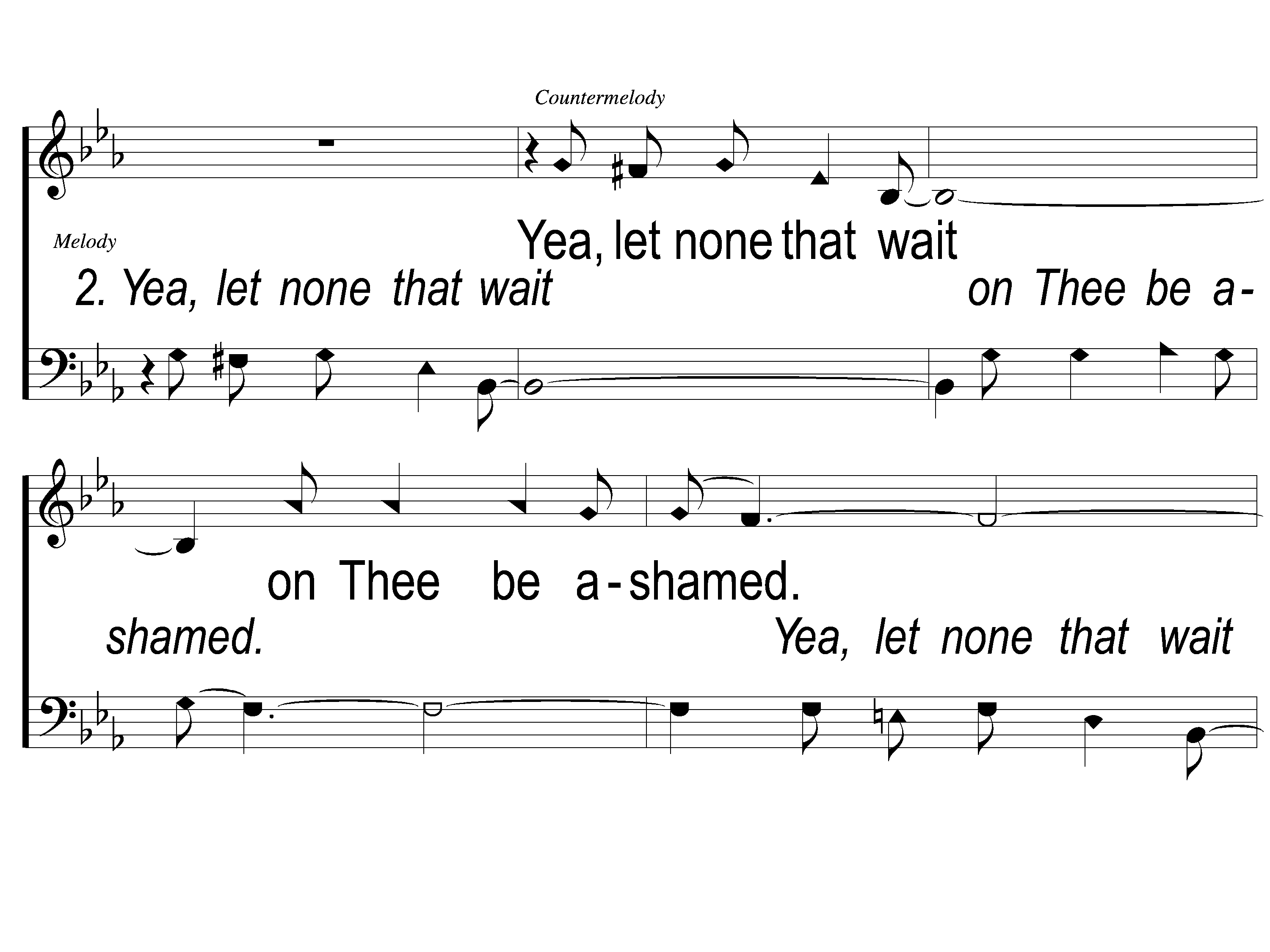 Unto to Thee O Lord
794
2-1 Unto Thee O Lord
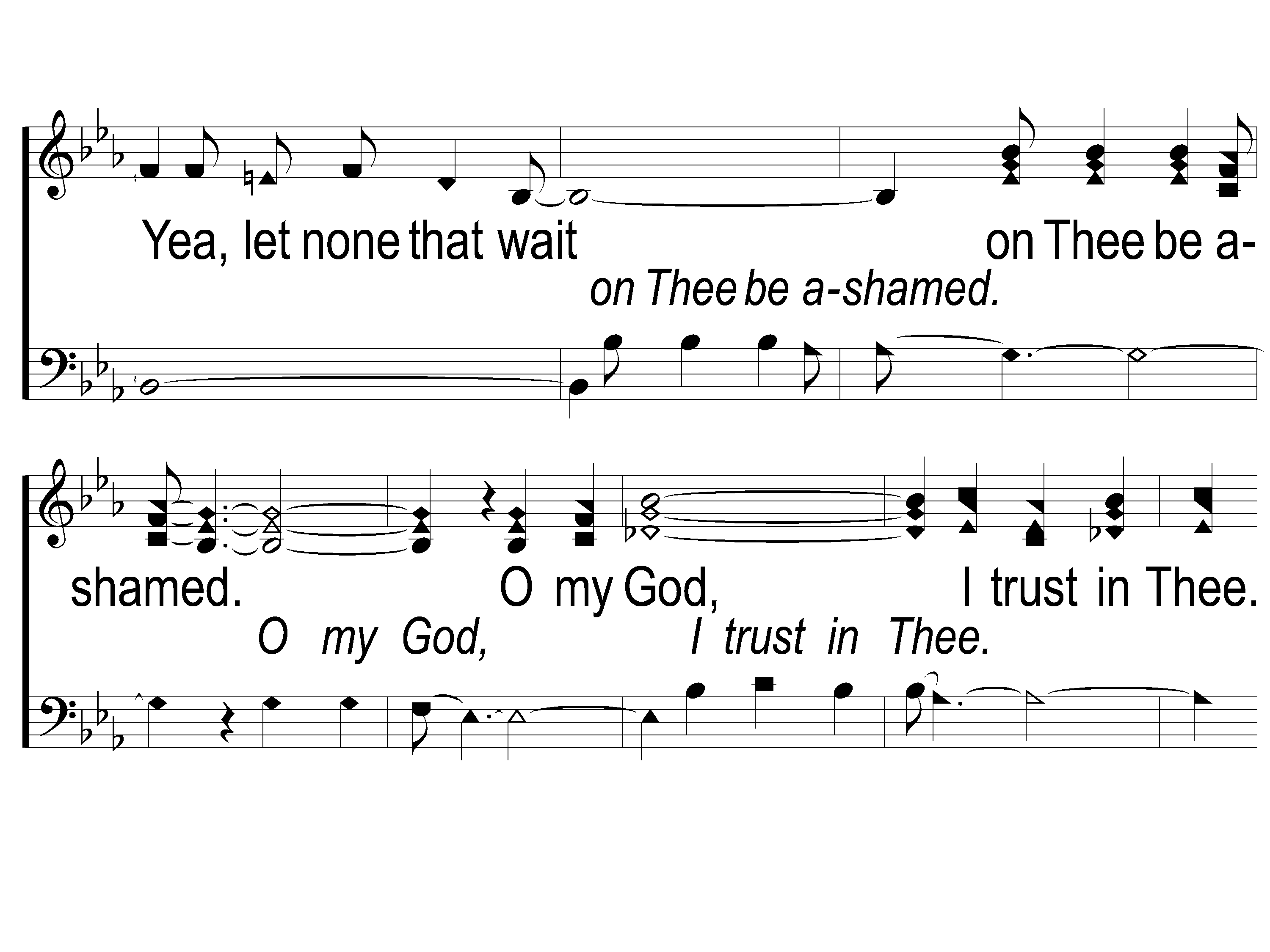 Unto to Thee O Lord
794
2-2 Unto Thee O Lord
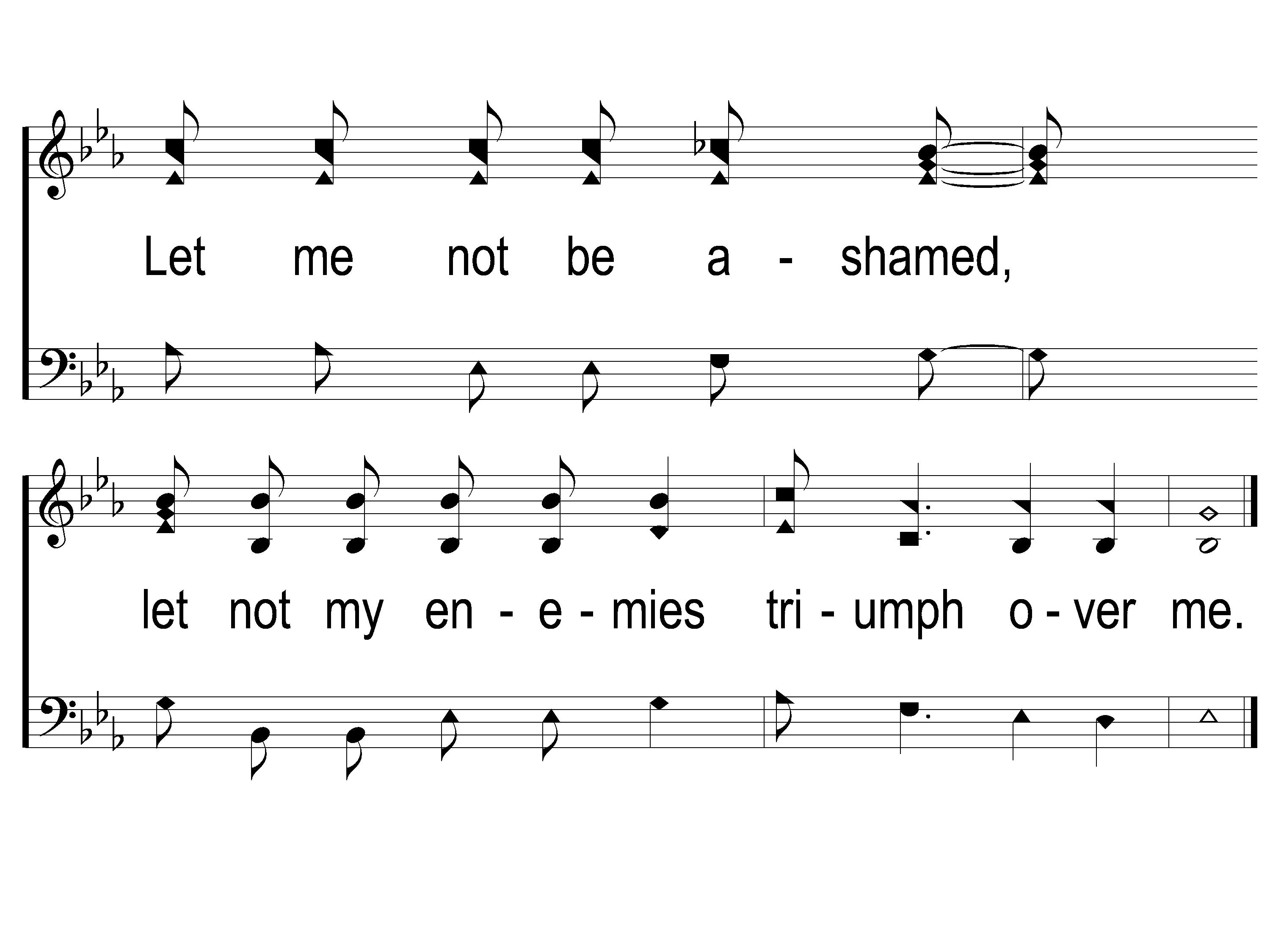 Unto to Thee O Lord
794
2-3 Unto Thee O Lord
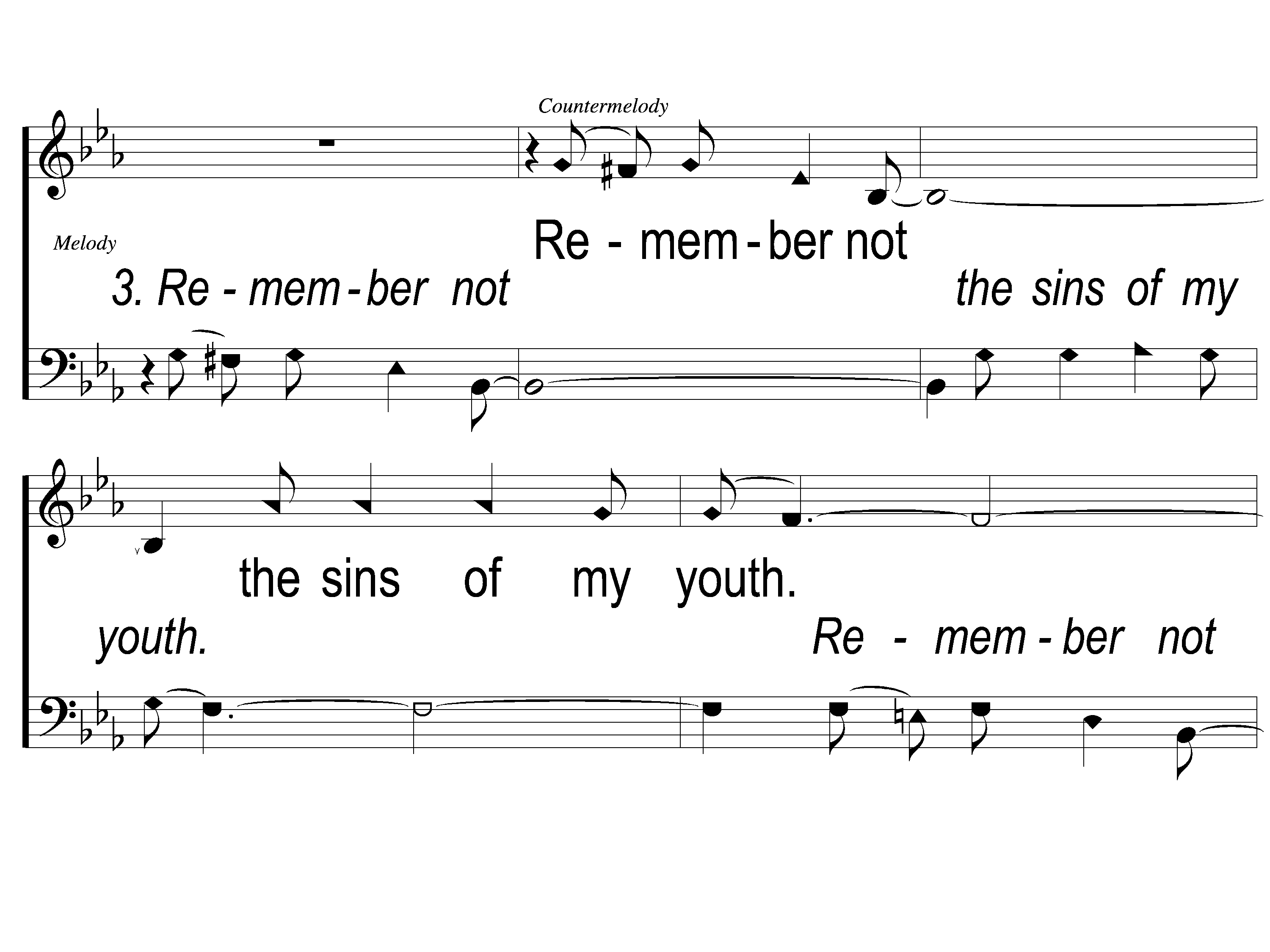 Unto to Thee O Lord
794
3-1 Unto Thee O Lord
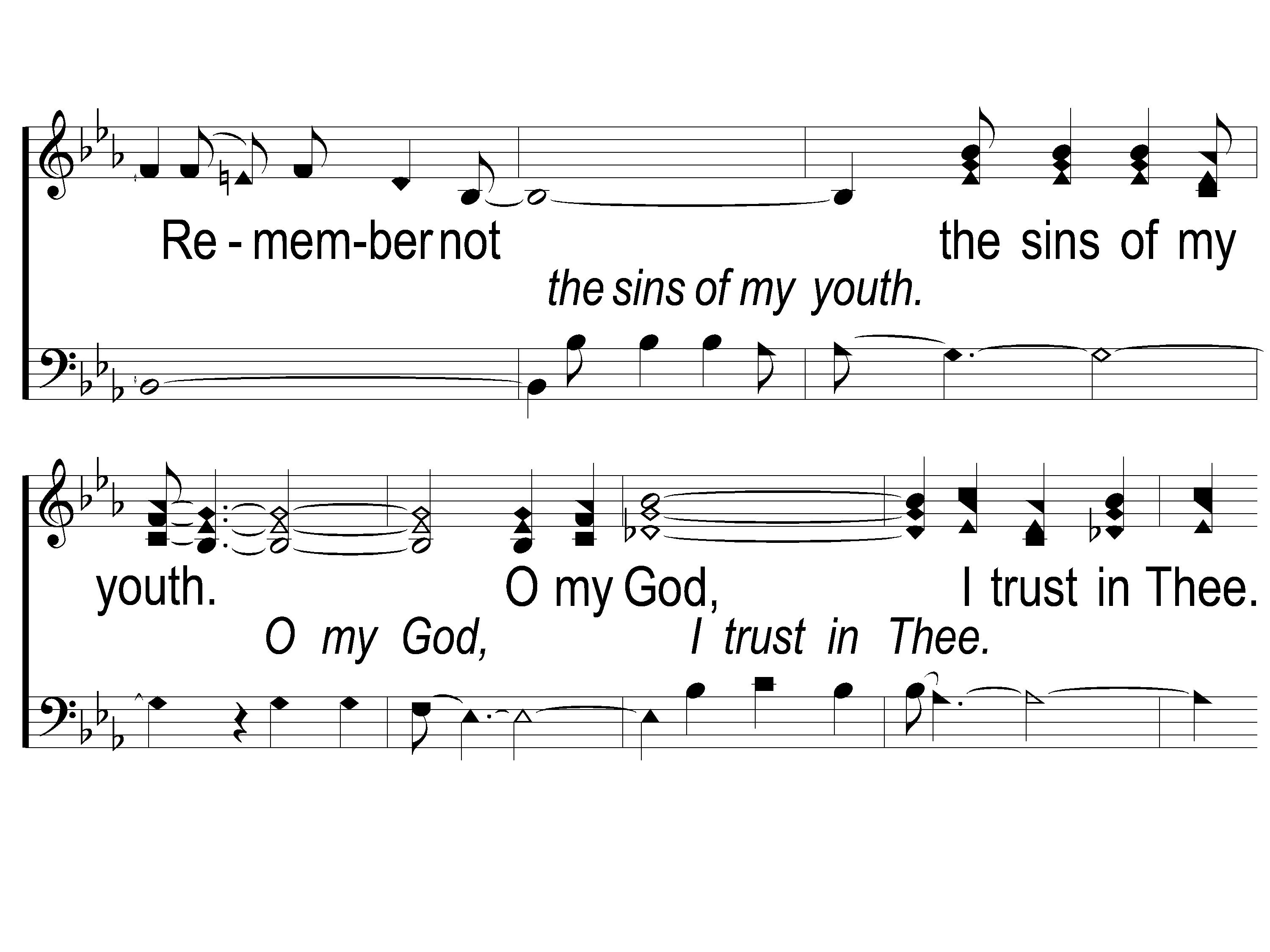 Unto to Thee O Lord
794
3-2 Unto Thee O Lord
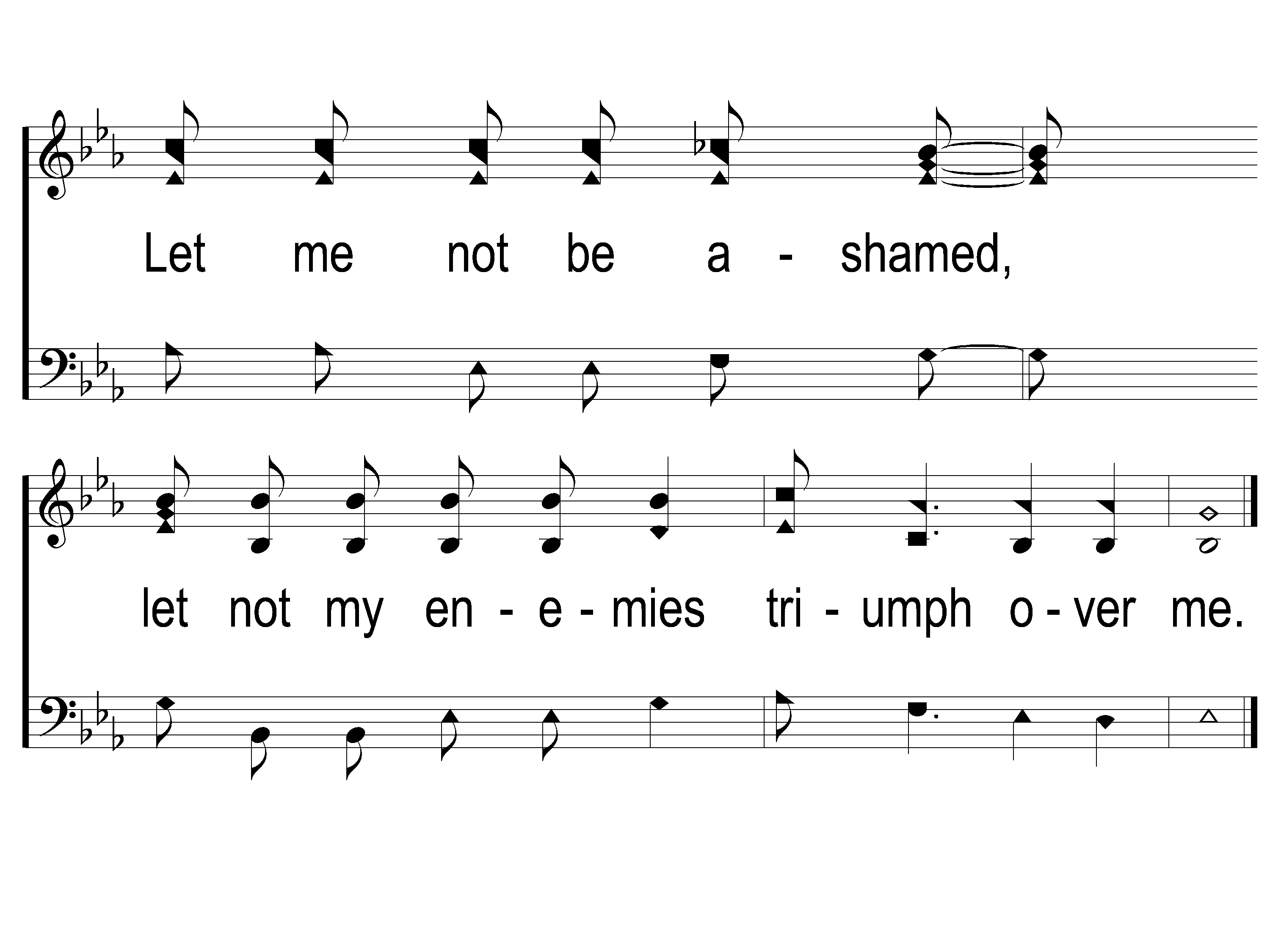 Unto to Thee O Lord
794
3-3 Unto Thee O Lord
WELCOME
THANKS FOR JOINING US!
SONG:
Jesus Is Coming Soon
#712
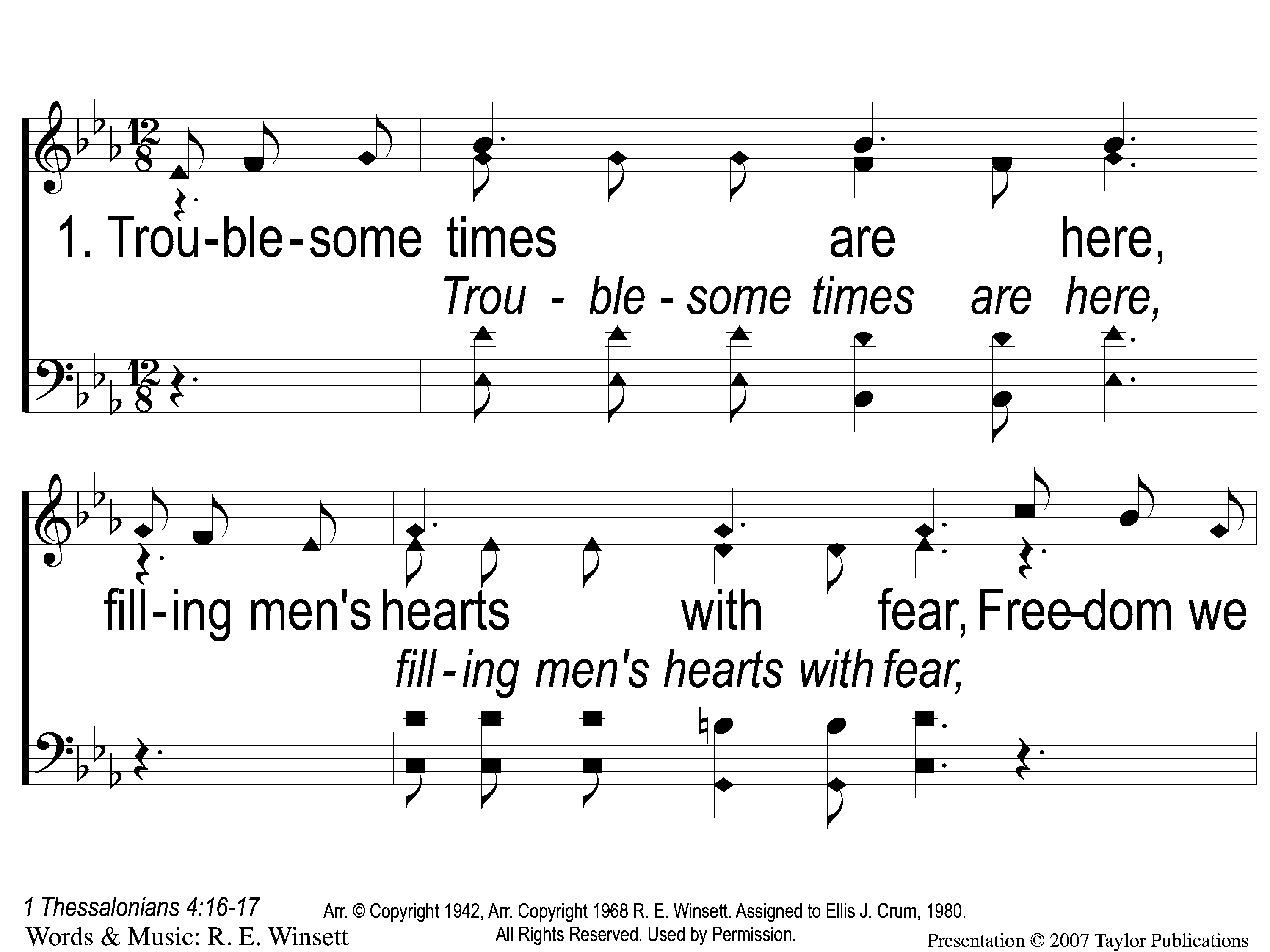 Jesus is Coming Soon
712
1-1 Jesus is Coming Soon
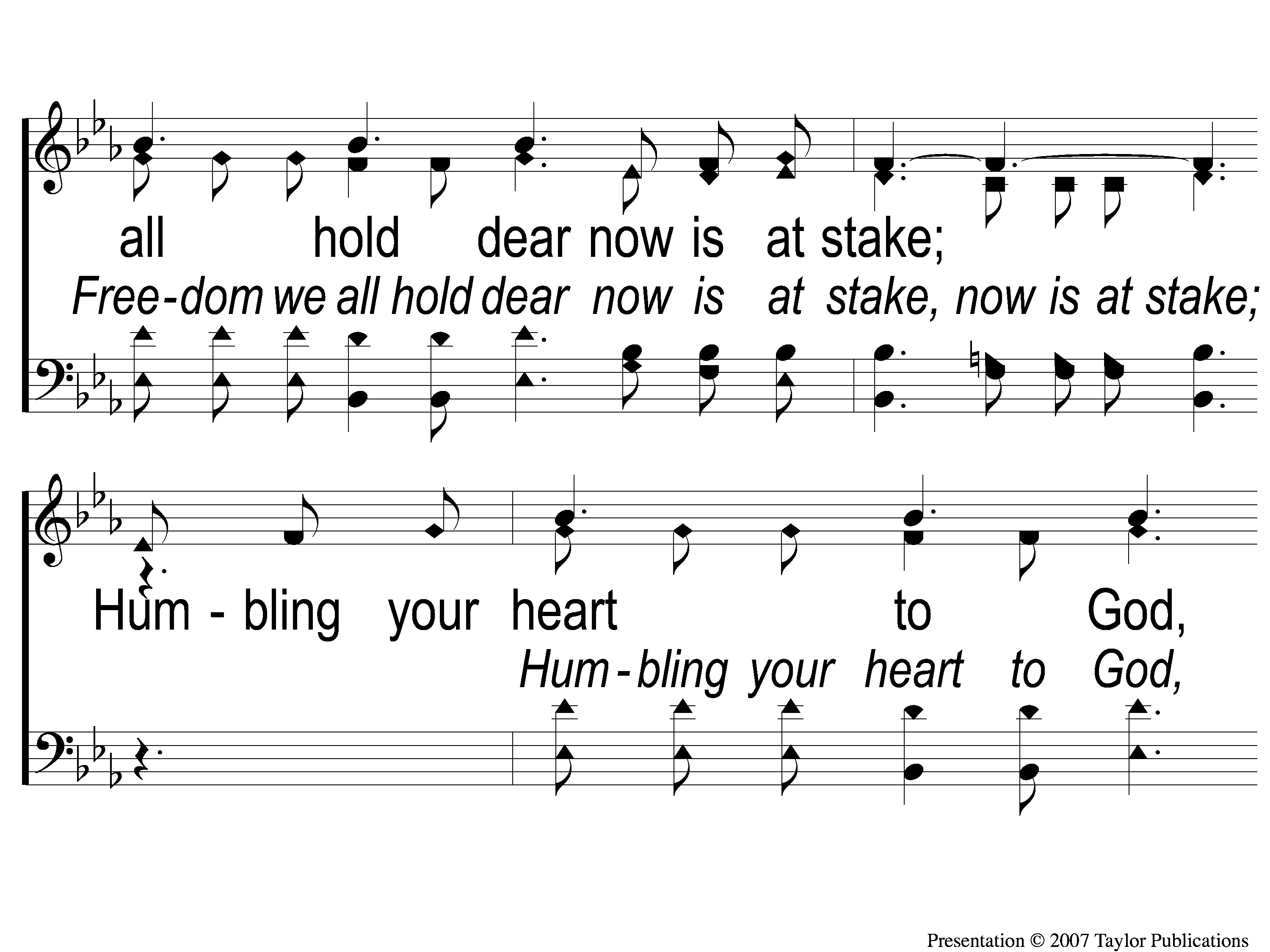 Jesus is Coming Soon
712
1-2 Jesus is Coming Soon
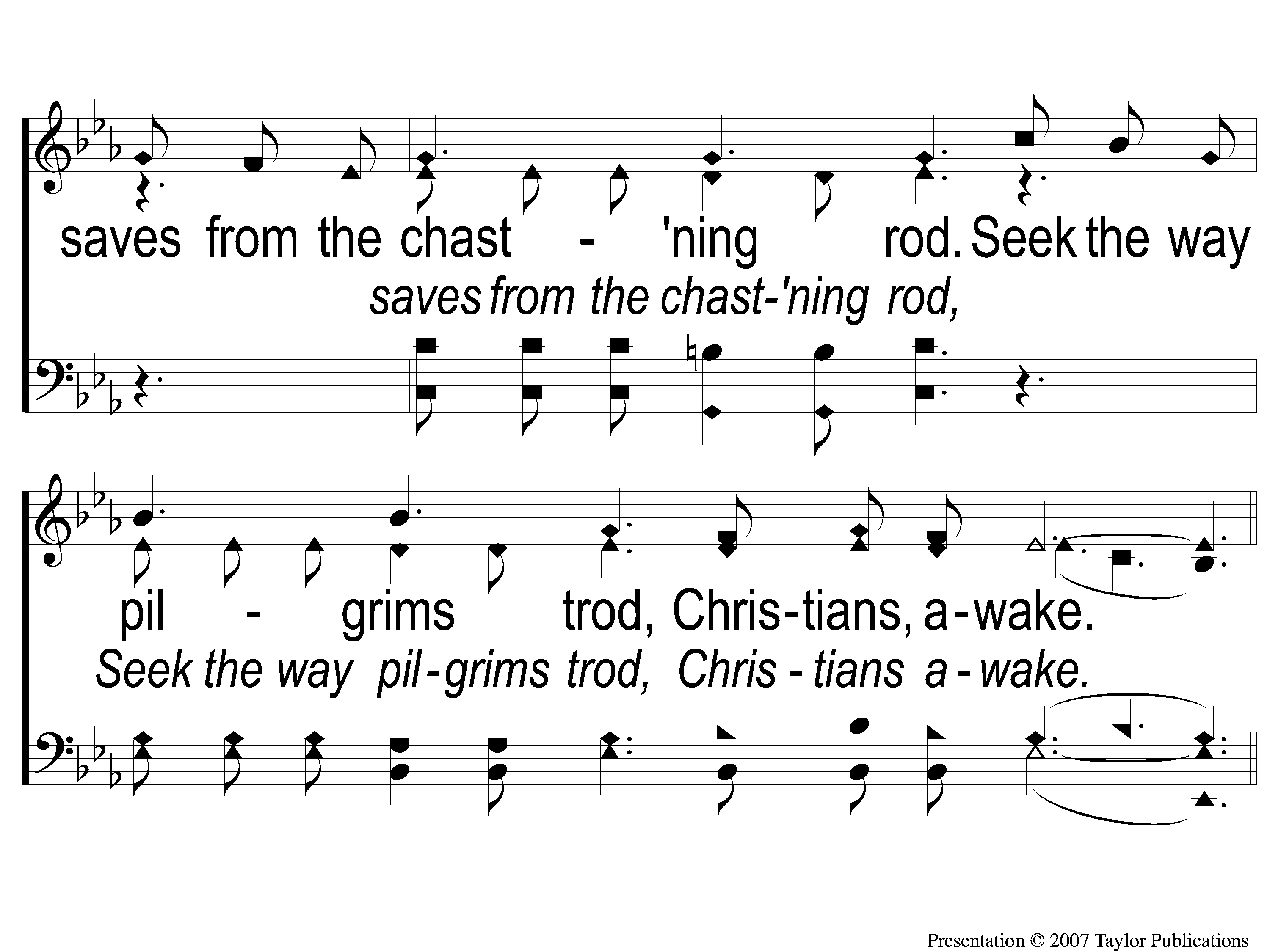 Jesus is Coming Soon
712
1-3 Jesus is Coming Soon
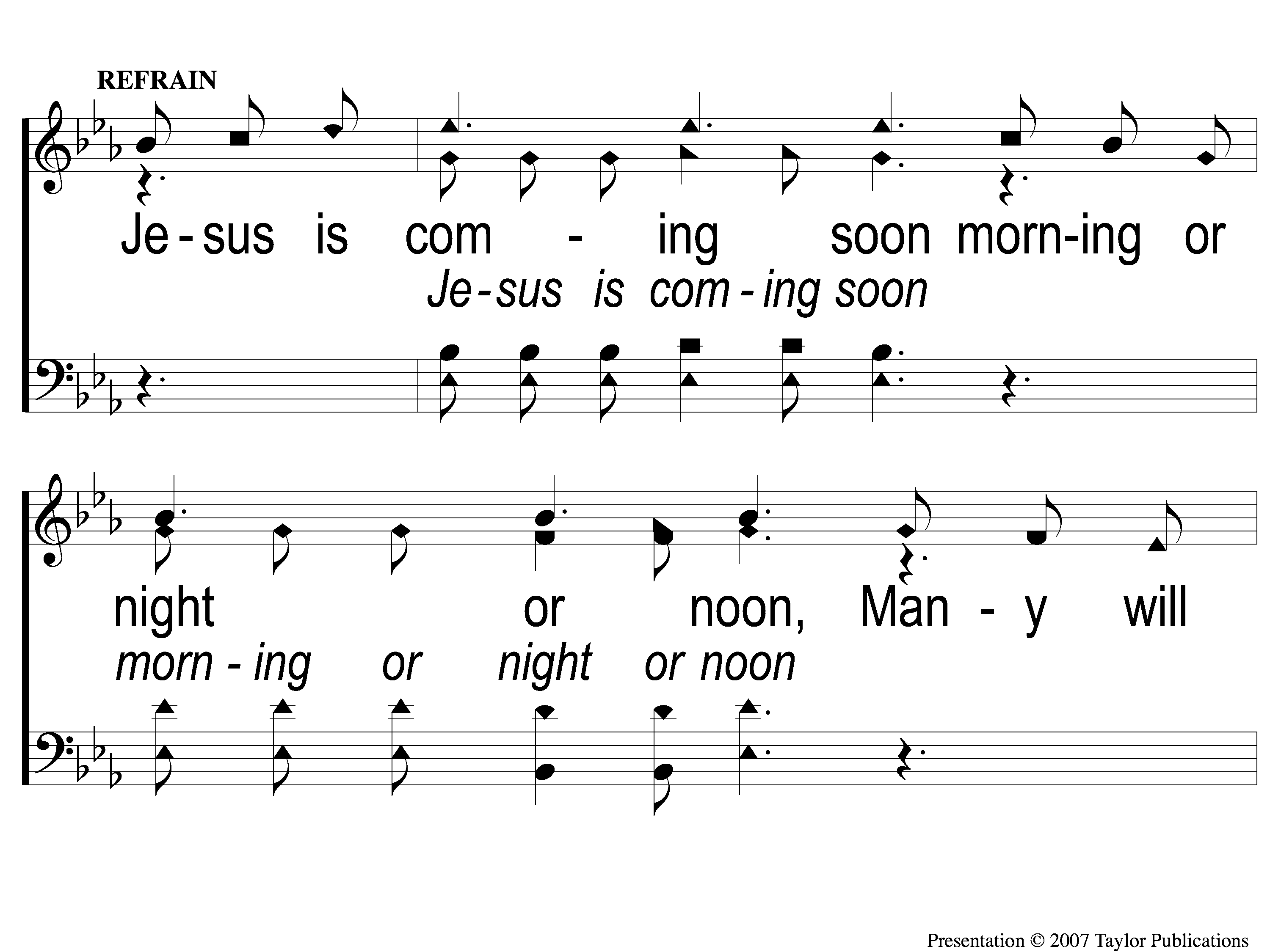 Jesus is Coming Soon
712
C-1 Jesus is Coming Soon
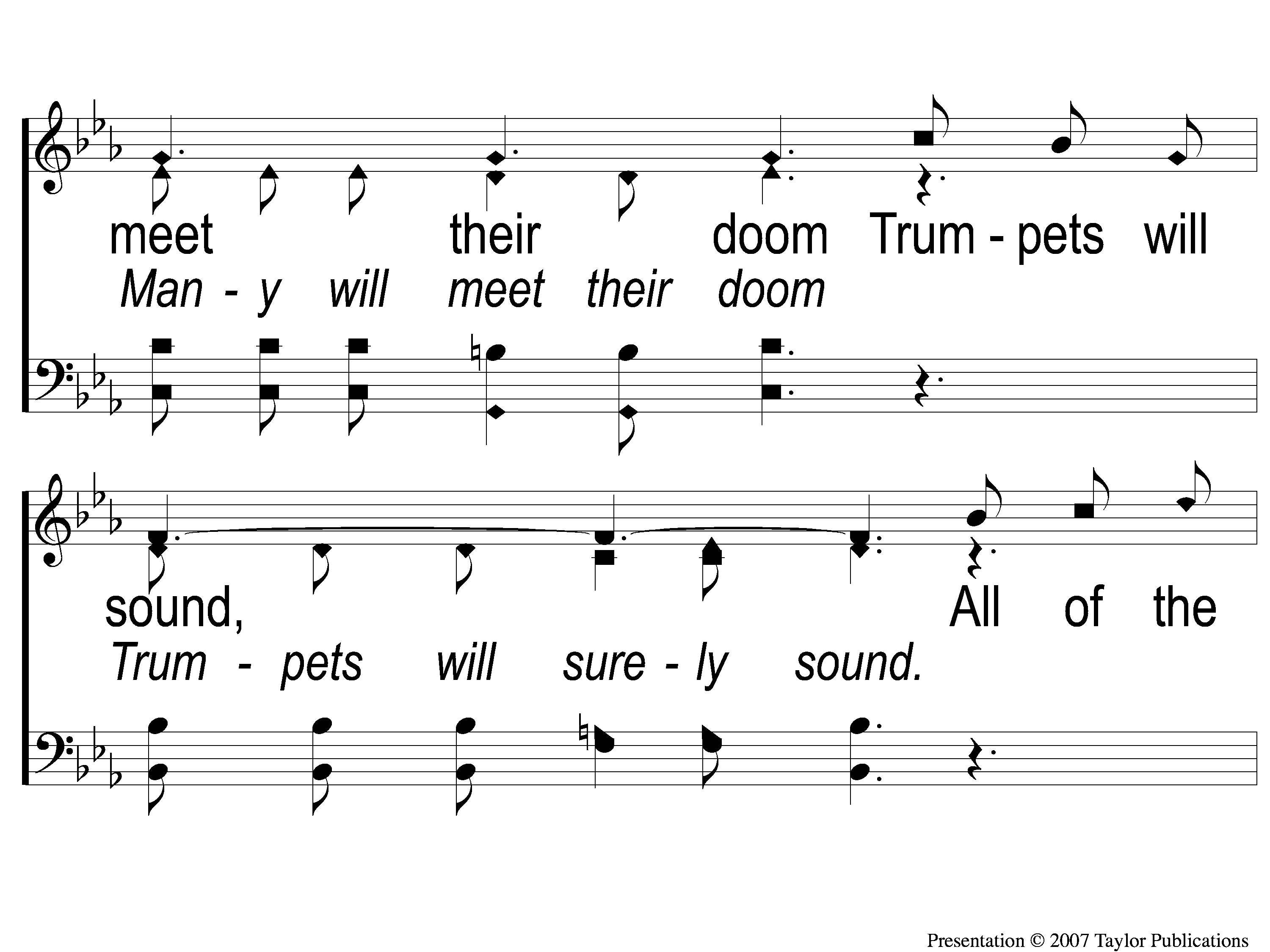 Jesus is Coming Soon
712
C-2 Jesus is Coming Soon
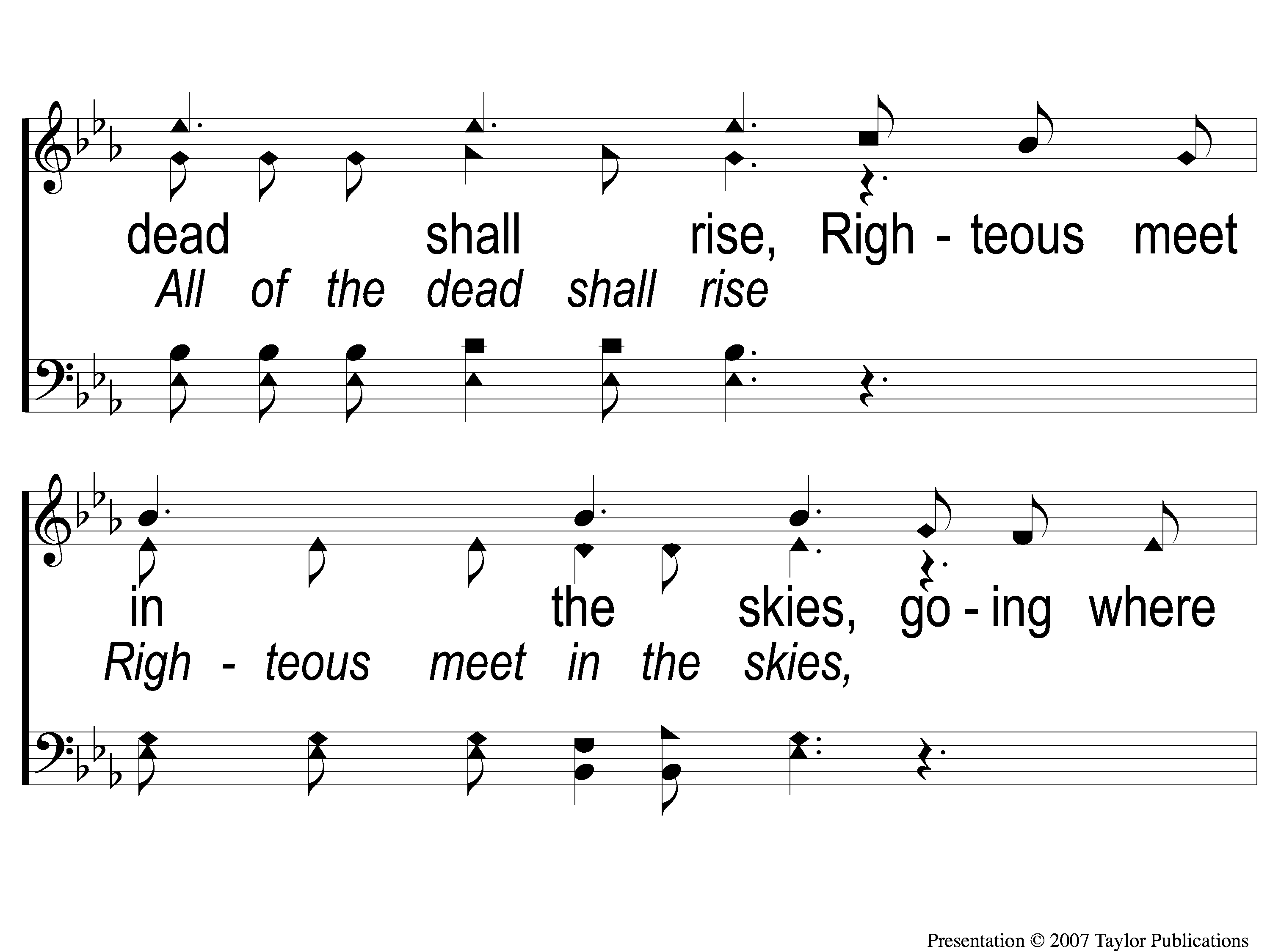 Jesus is Coming Soon
712
C-3 Jesus is Coming Soon
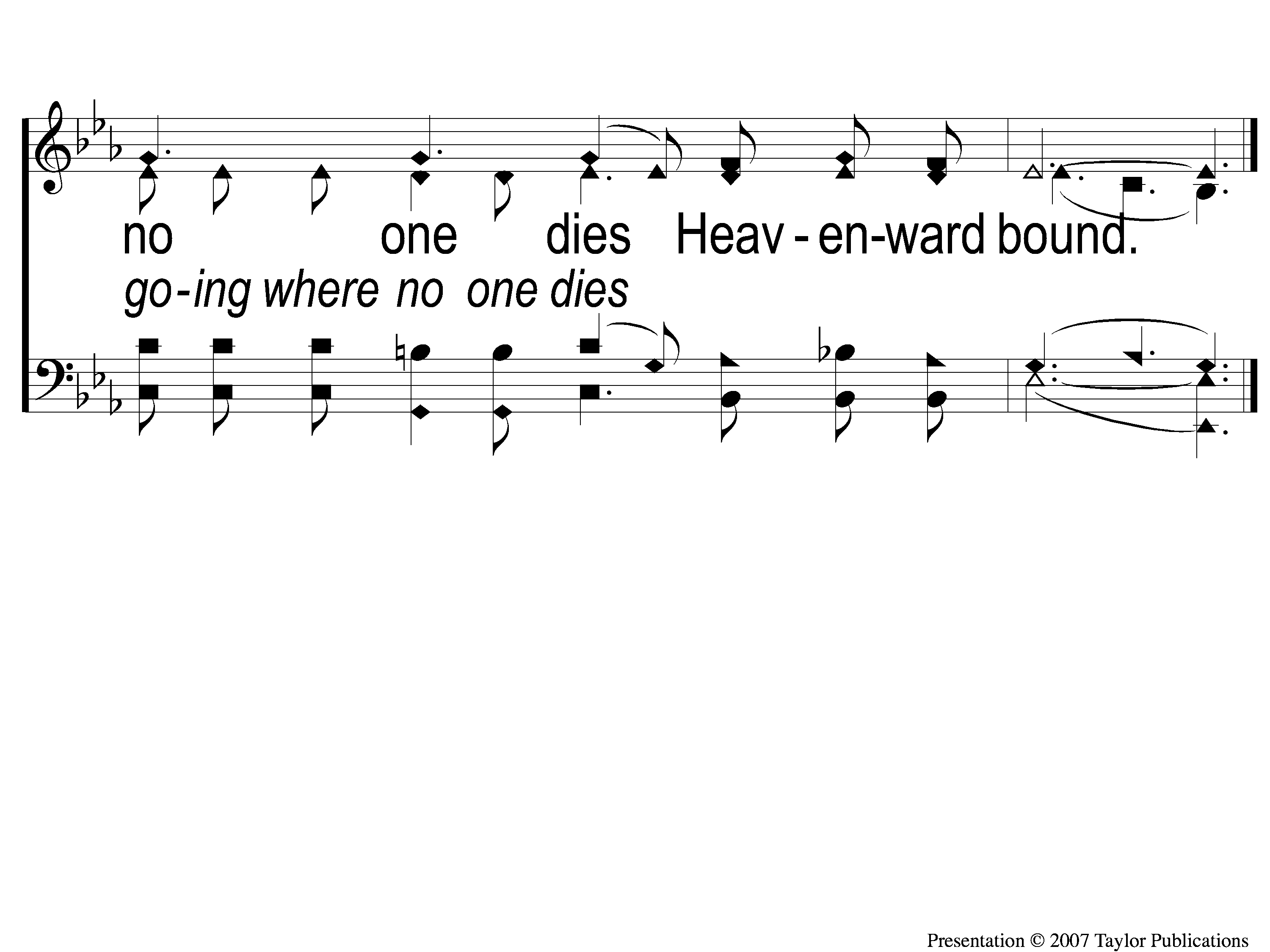 Jesus is Coming Soon
712
C-4 Jesus is Coming Soon
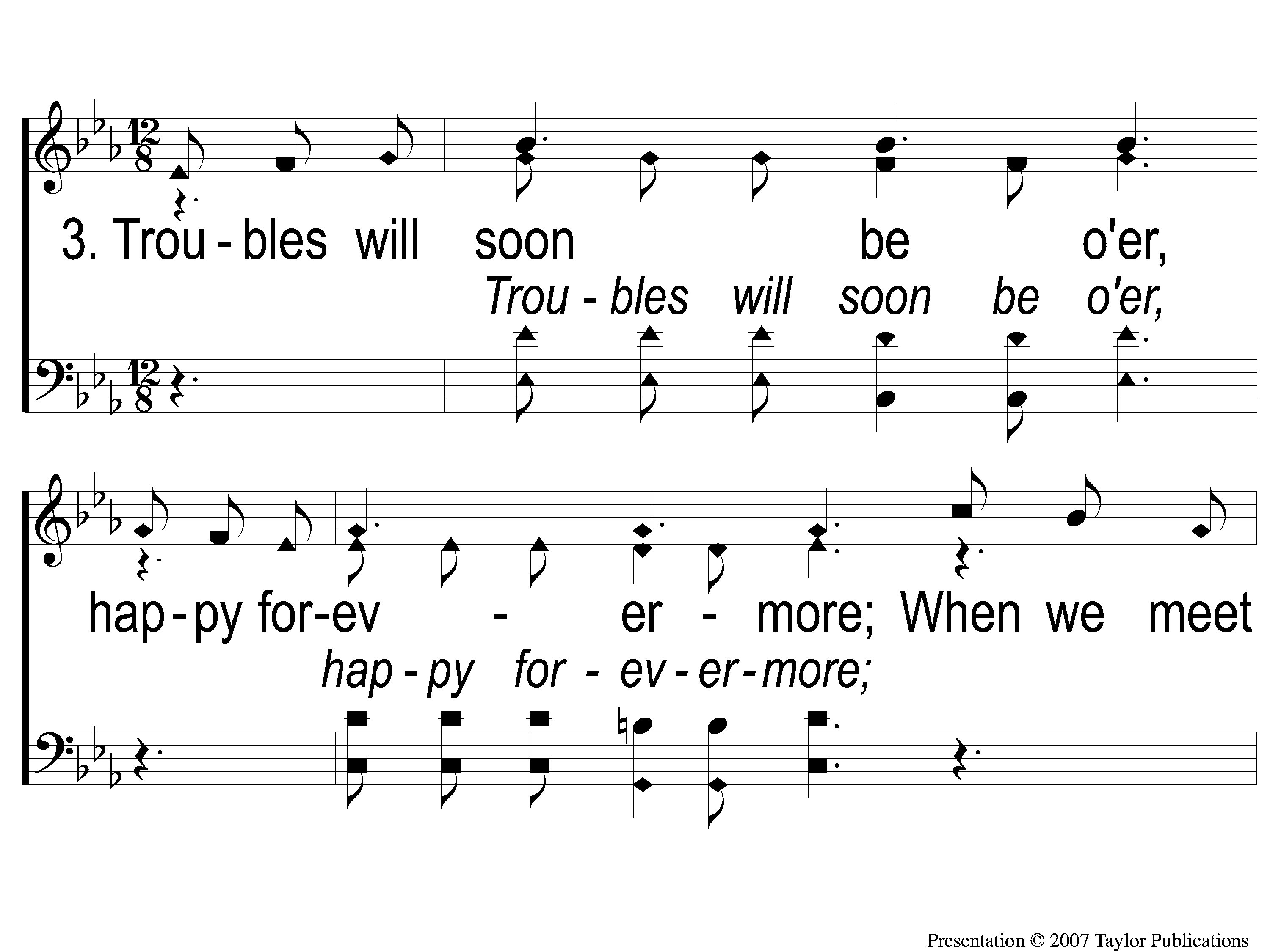 Jesus is Coming Soon
712
3-1 Jesus is Coming Soon
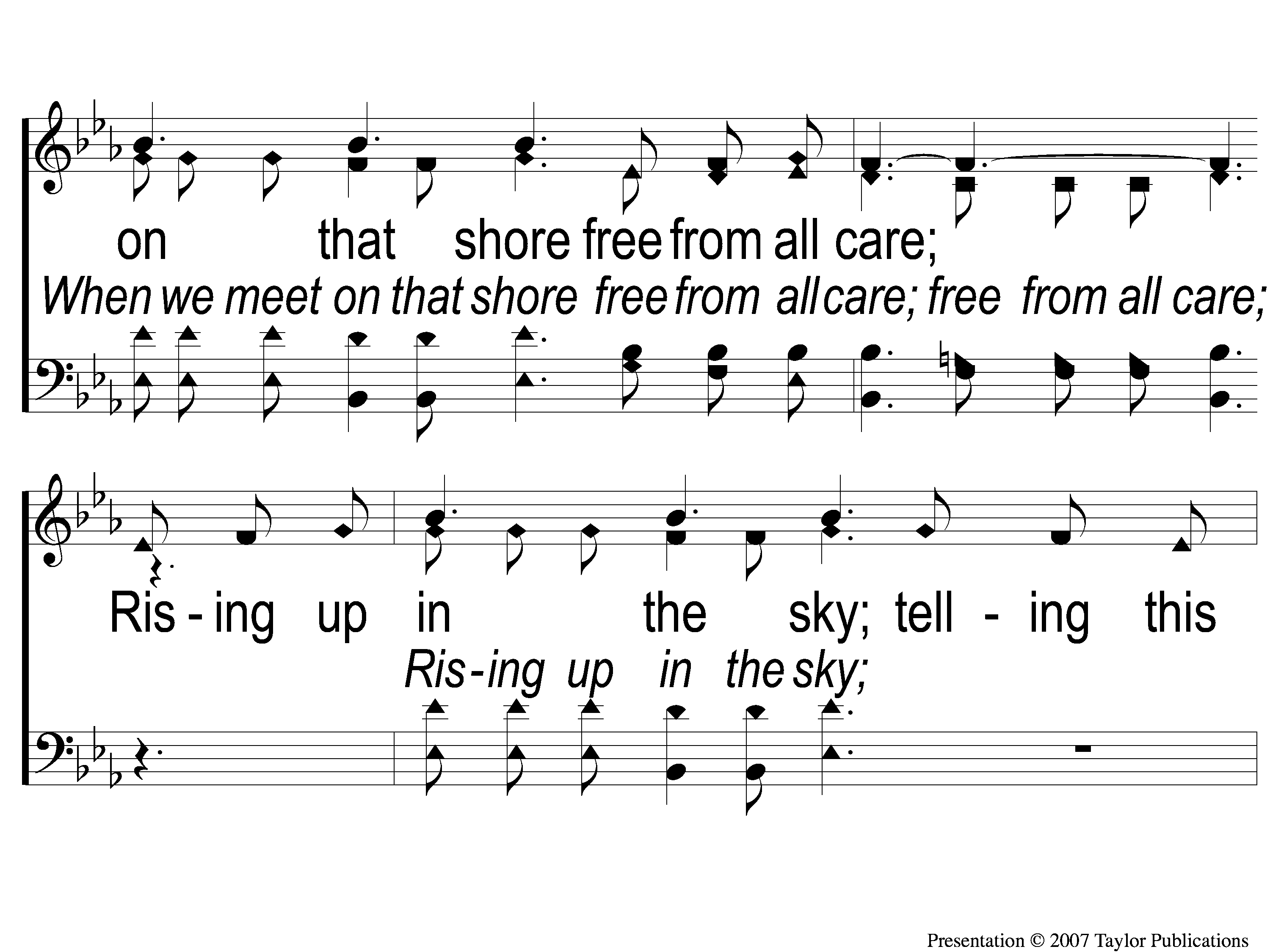 Jesus is Coming Soon
712
3-2 Jesus is Coming Soon
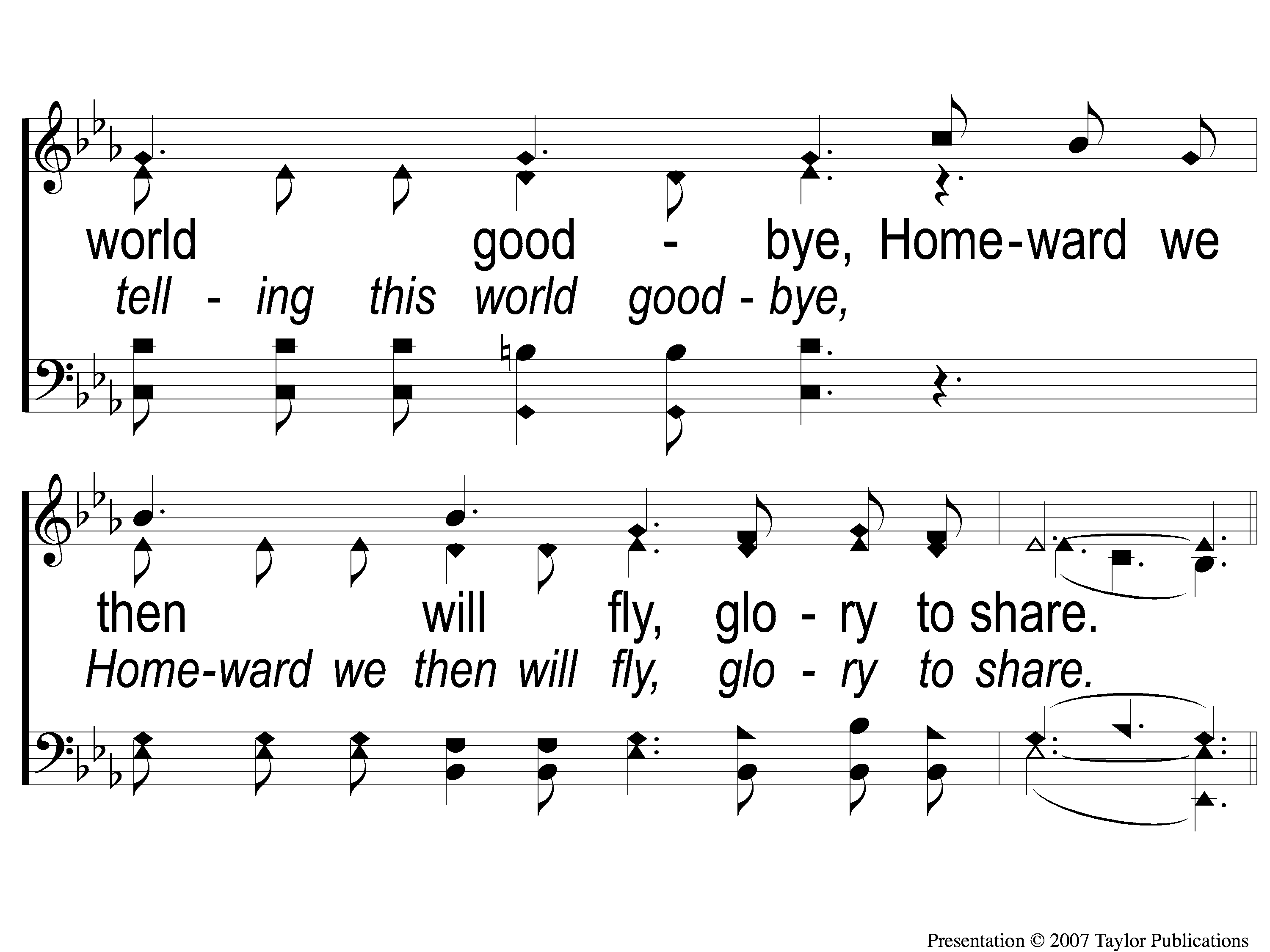 Jesus is Coming Soon
712
3-3 Jesus is Coming Soon
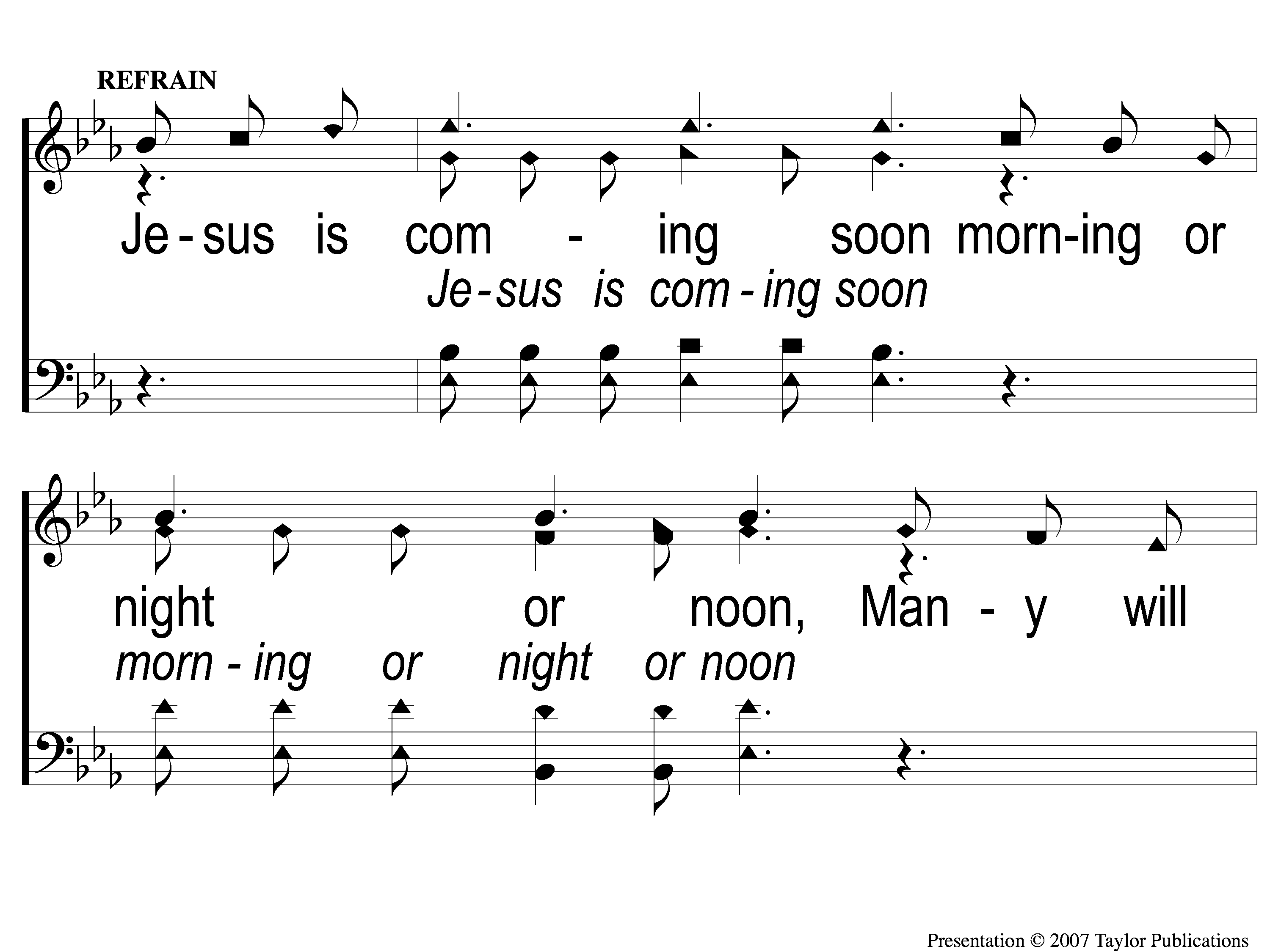 Jesus is Coming Soon
712
C-1 Jesus is Coming Soon
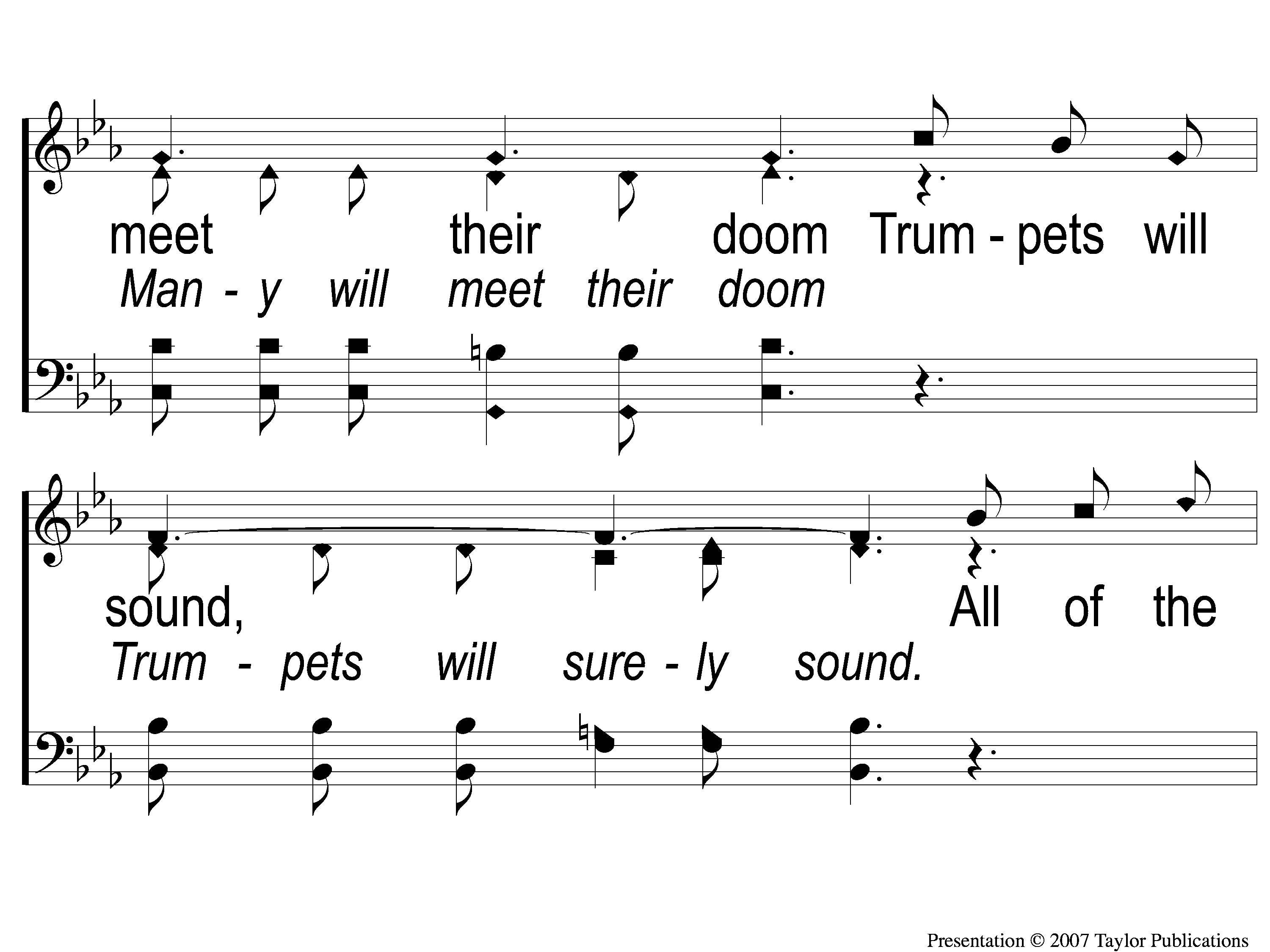 Jesus is Coming Soon
712
C-2 Jesus is Coming Soon
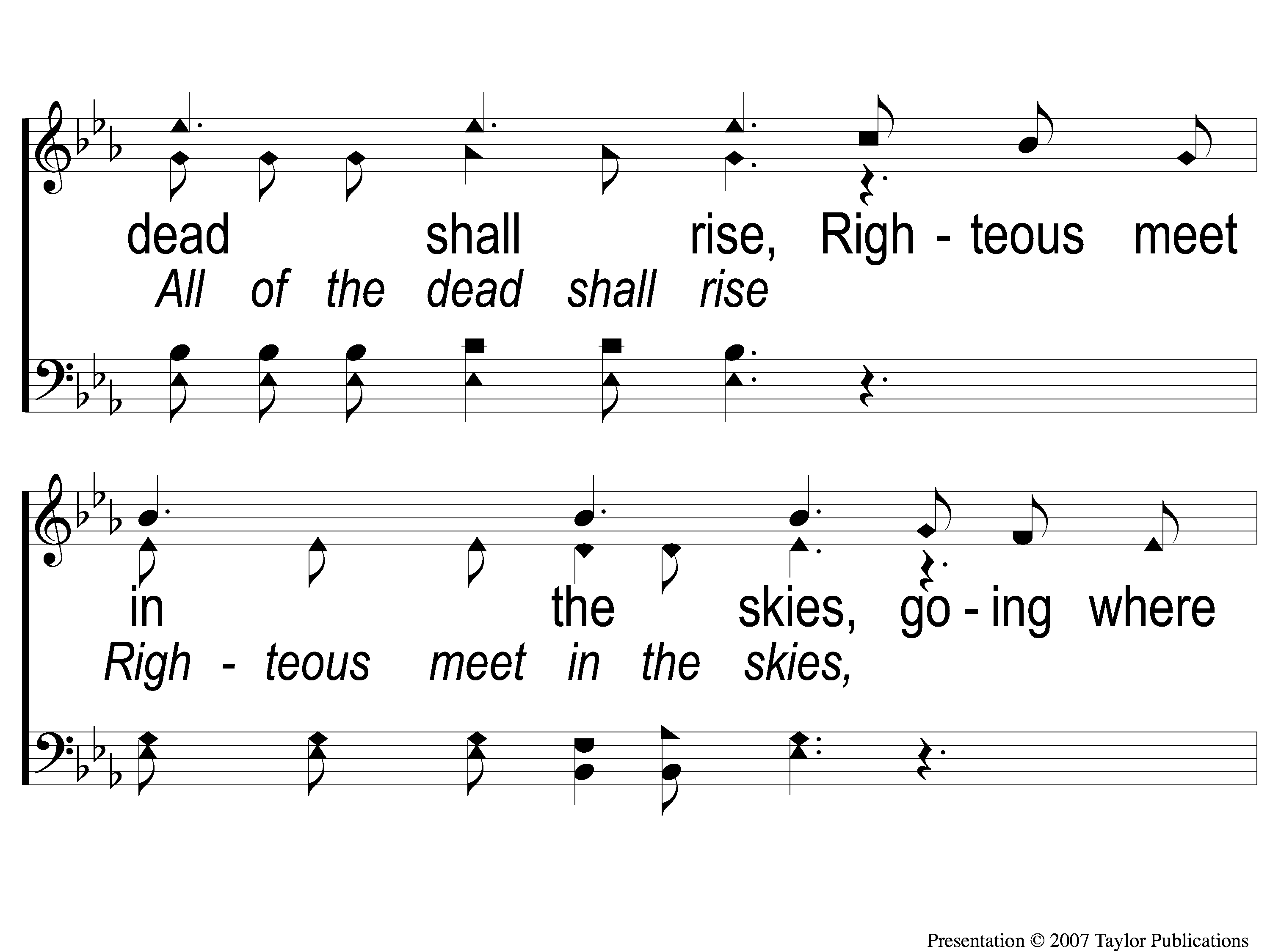 Jesus is Coming Soon
712
C-3 Jesus is Coming Soon
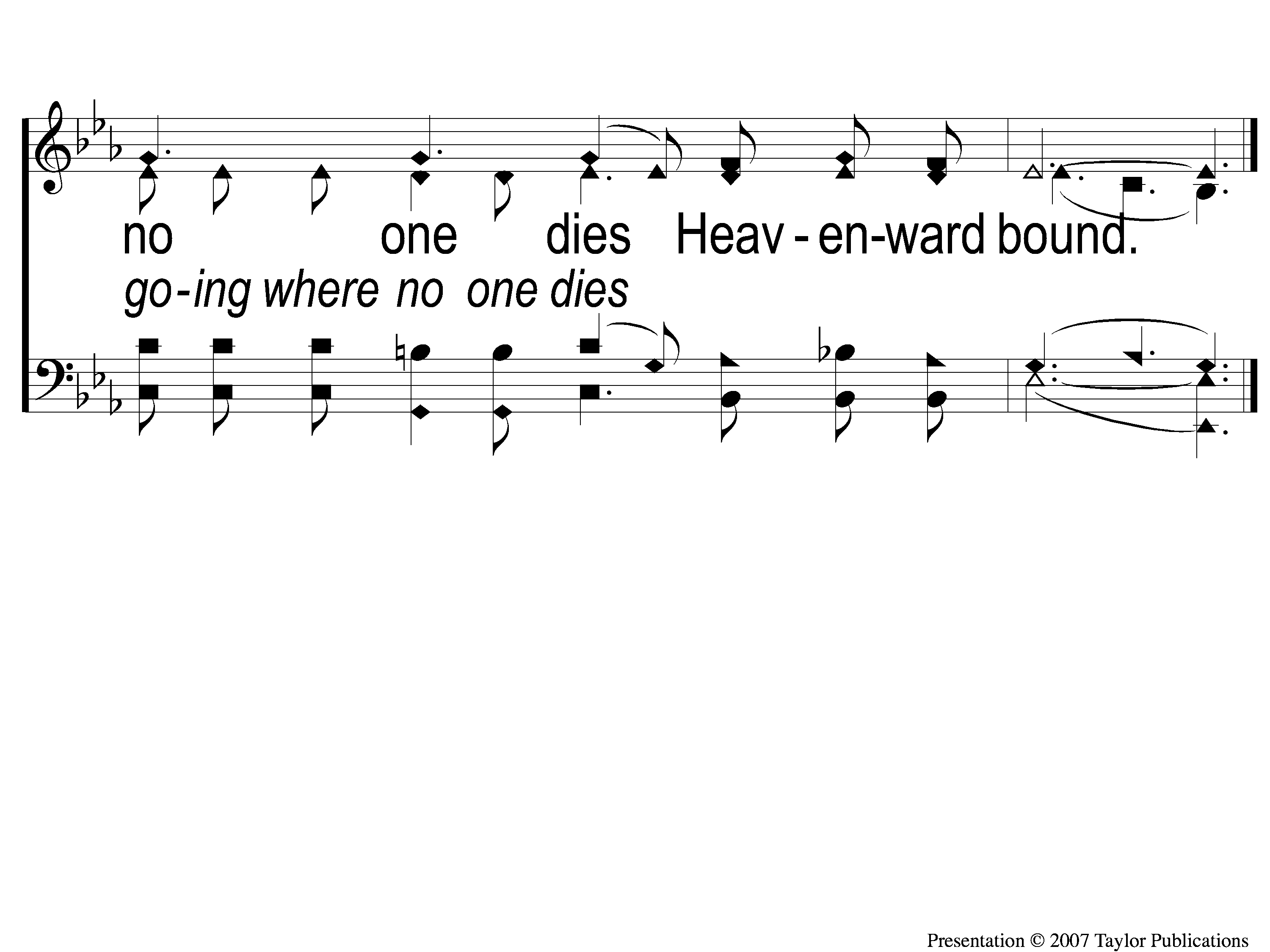 Jesus is Coming Soon
712
C-4 Jesus is Coming Soon
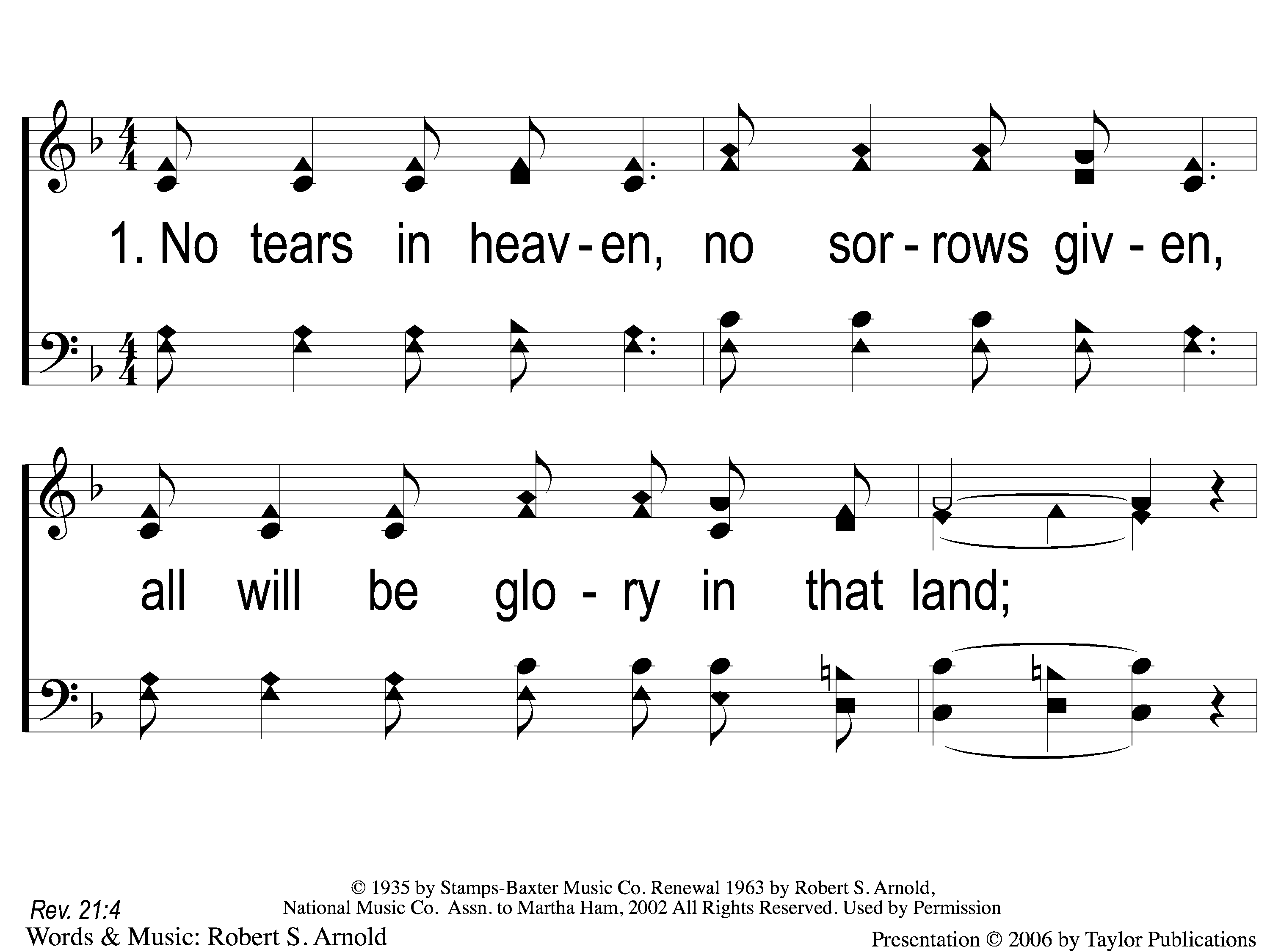 No Tears In Heaven
882
1-1 No Tears in Heaven
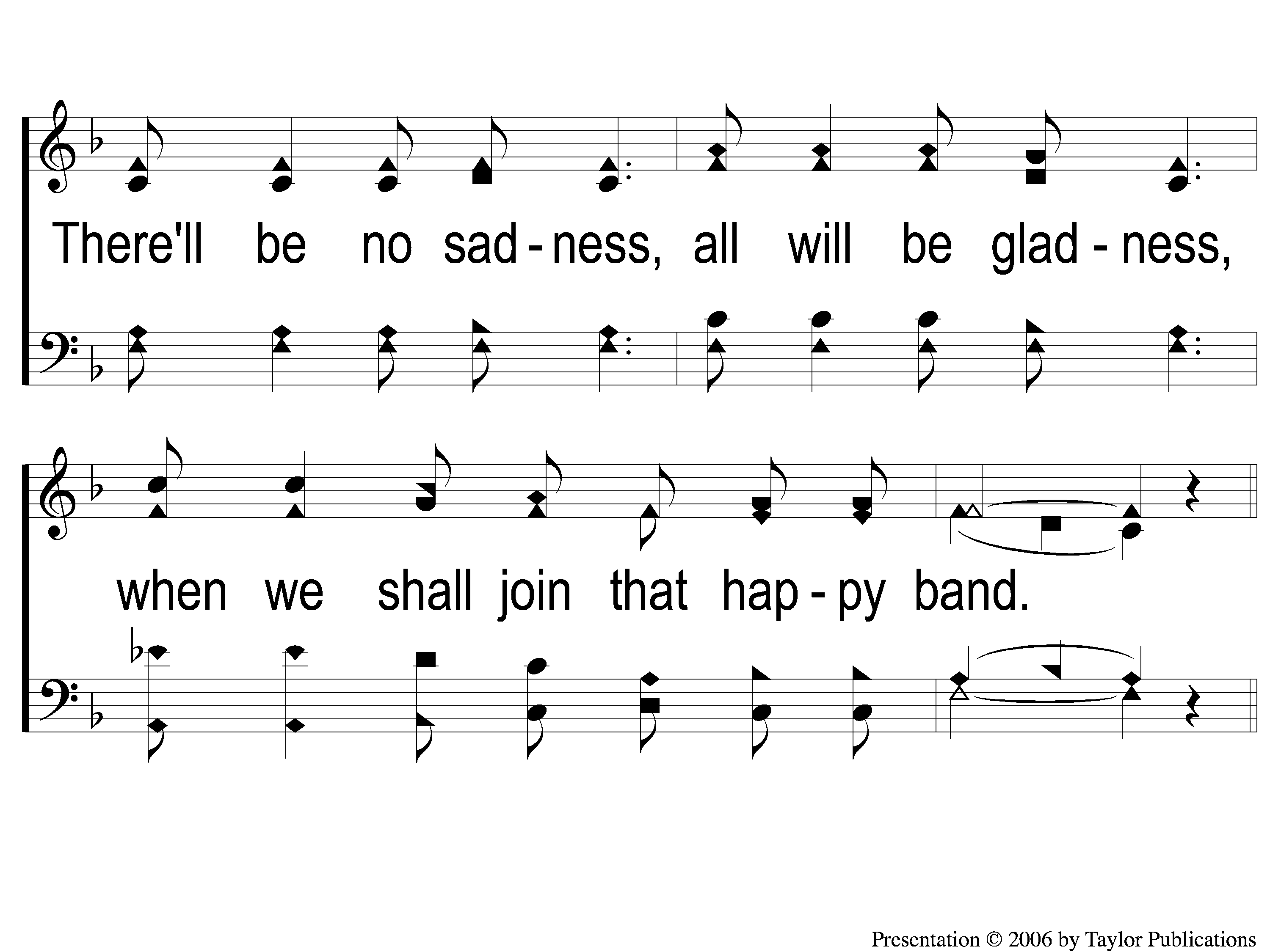 No Tears In Heaven
882
1-2 No Tears in Heaven
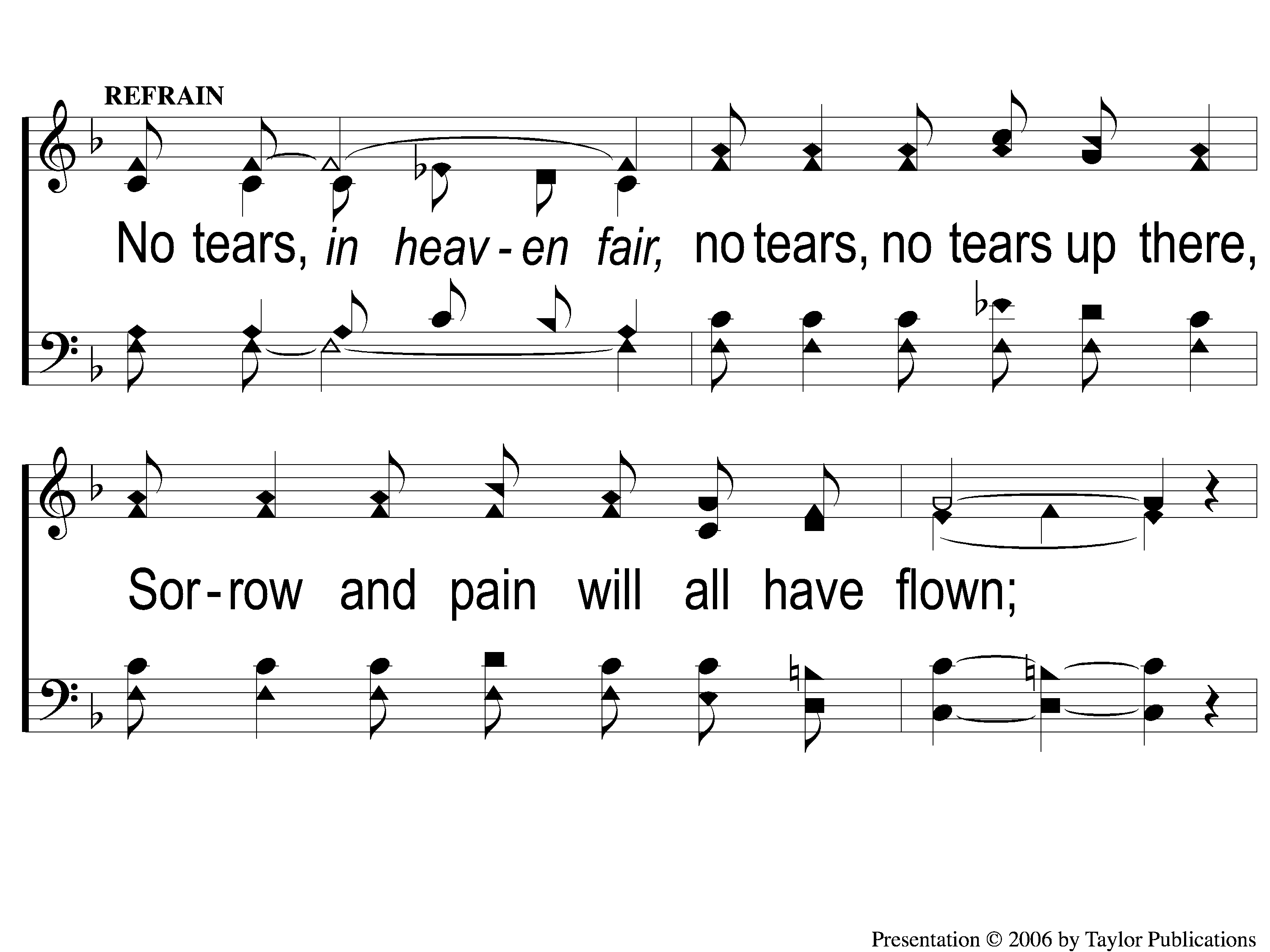 No Tears In Heaven
882
C-1 No Tears in Heaven
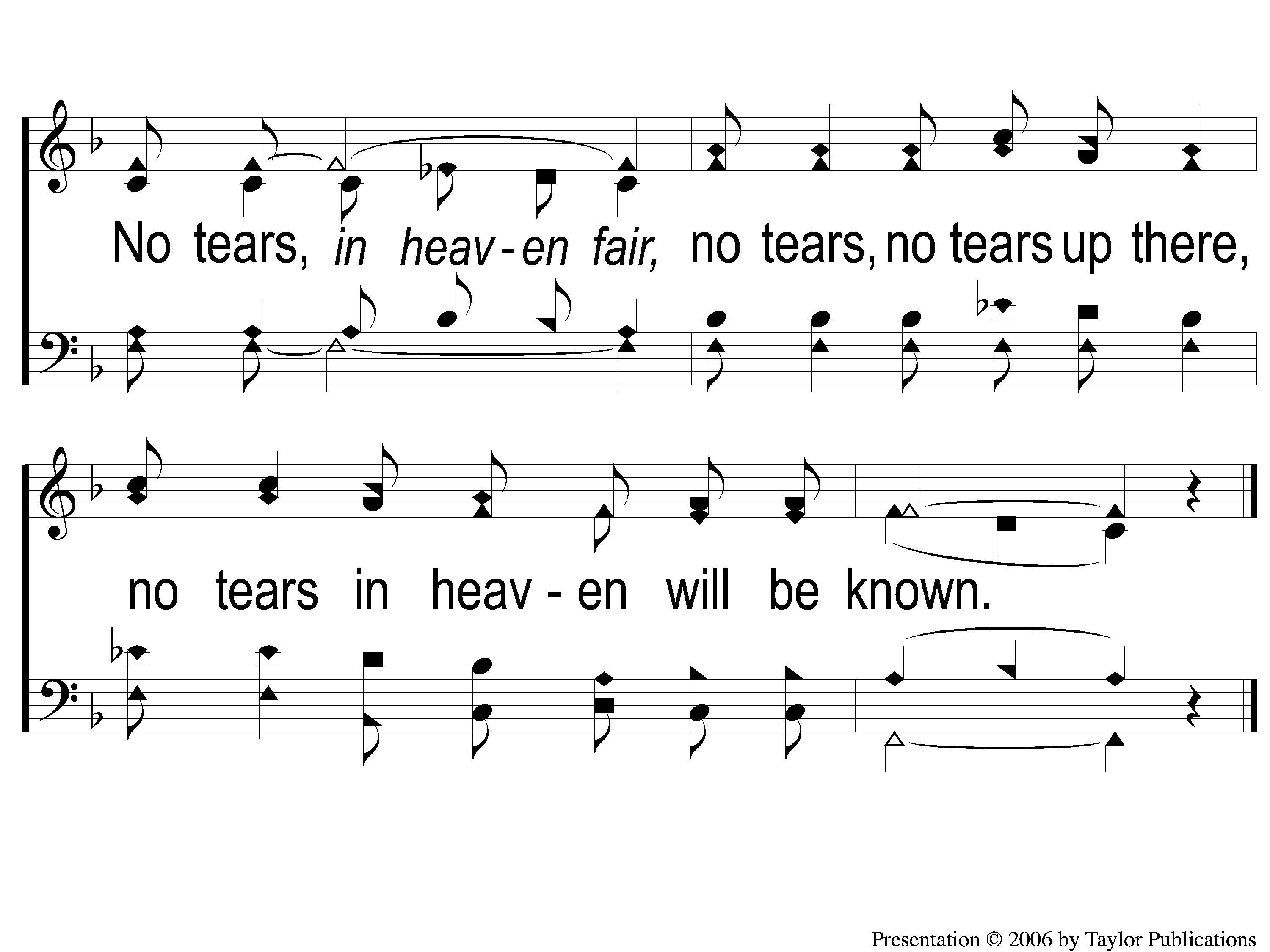 No Tears In Heaven
882
C-2 No Tears in Heaven
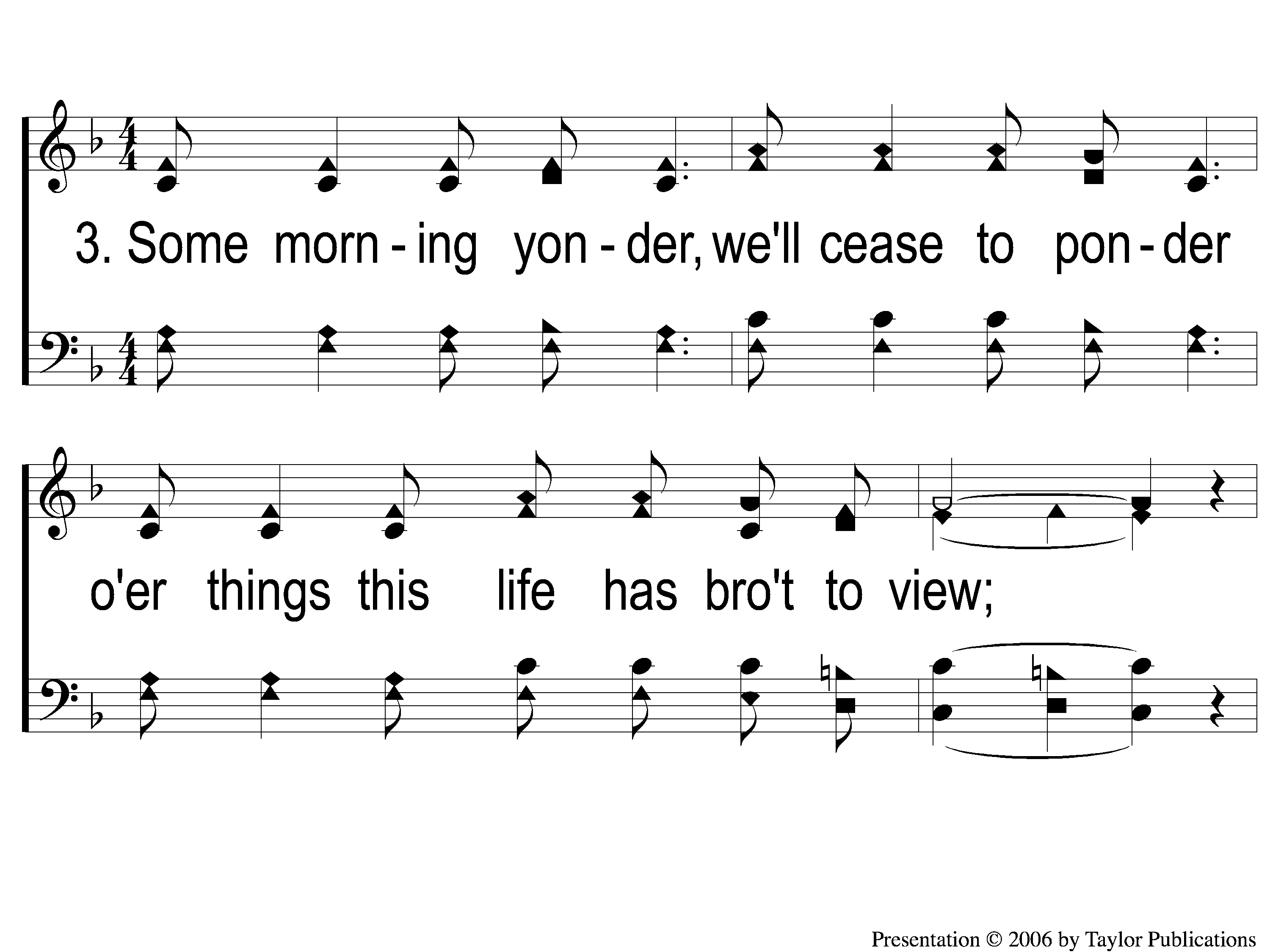 No Tears In Heaven
882
3-1 No Tears in Heaven
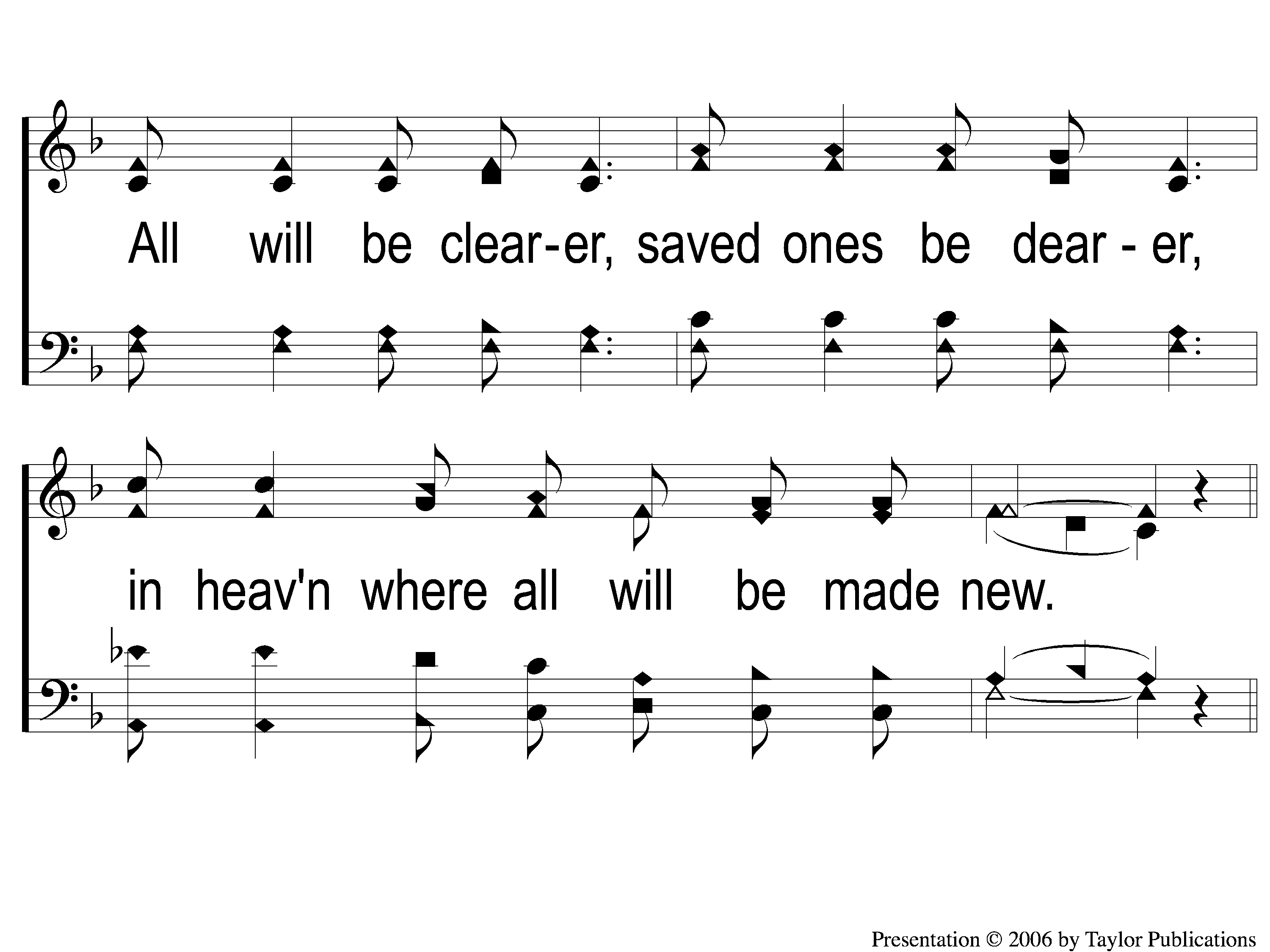 No Tears In Heaven
882
3-2 No Tears in Heaven
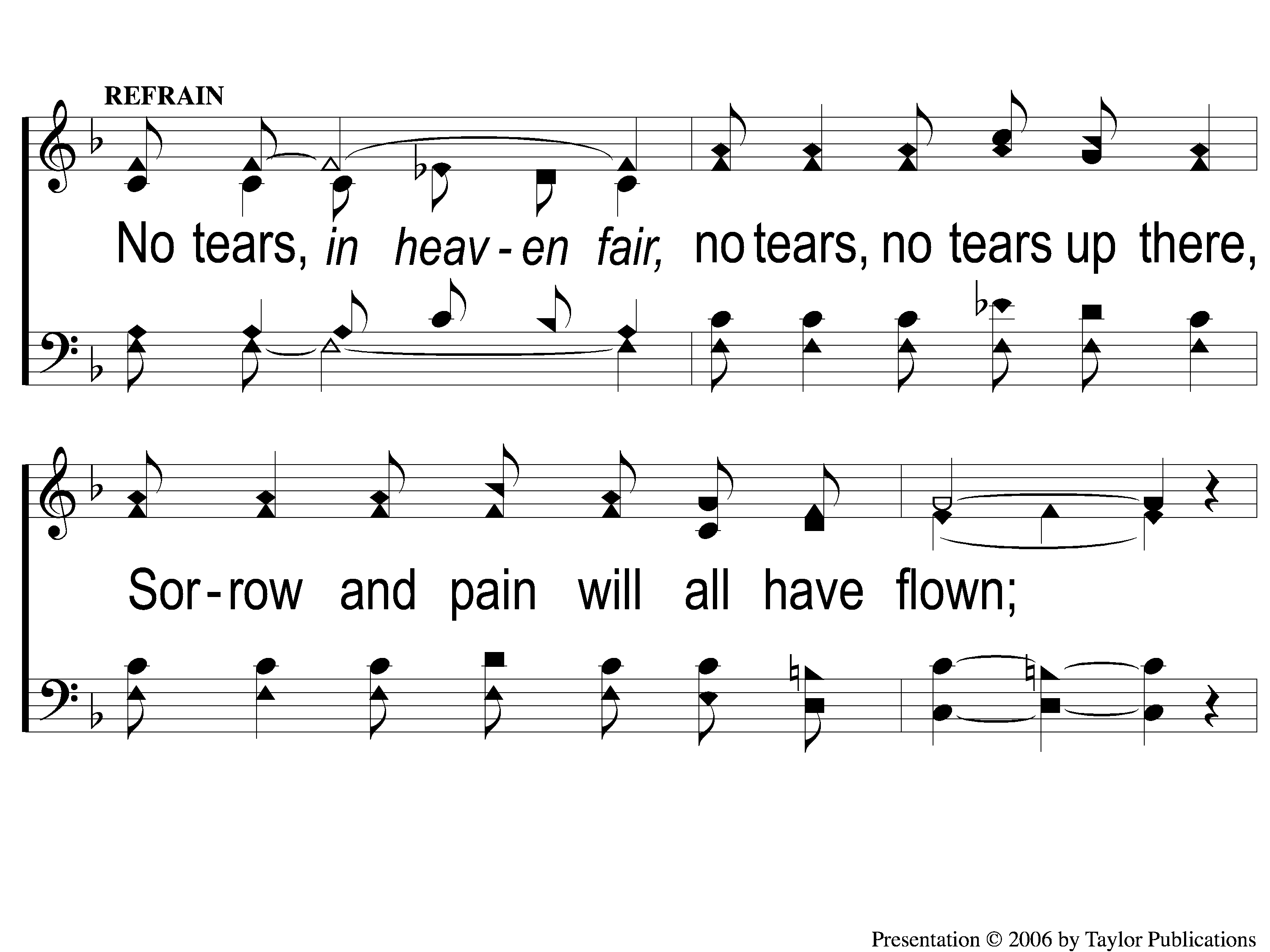 No Tears In Heaven
882
C-1 No Tears in Heaven
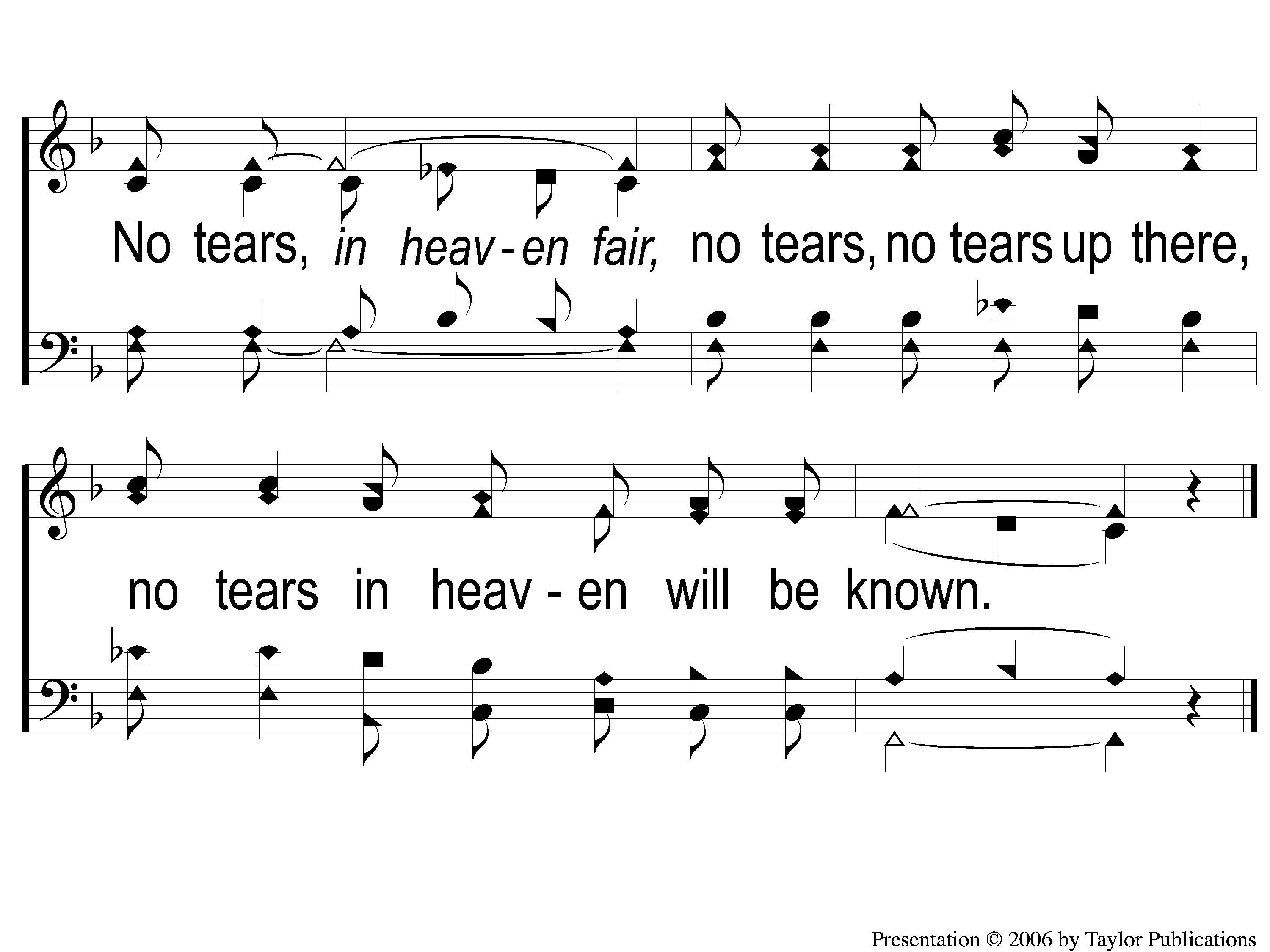 No Tears In Heaven
882
C-2 No Tears in Heaven
SONG:
Teach Me Lord, To Wait
#764
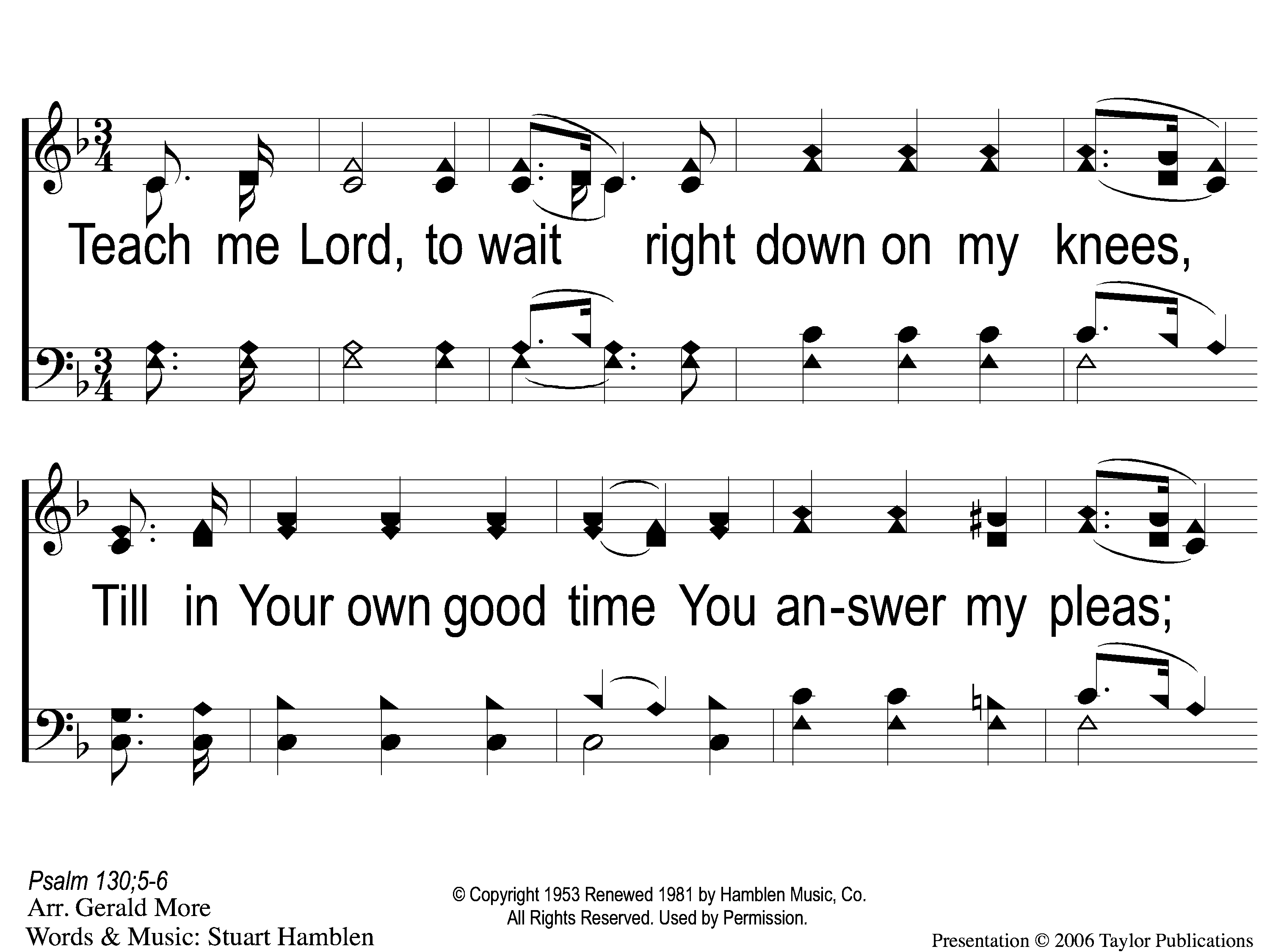 Teach Me Lord, To Wait
764
1-1 Teach Me Lord to Wait
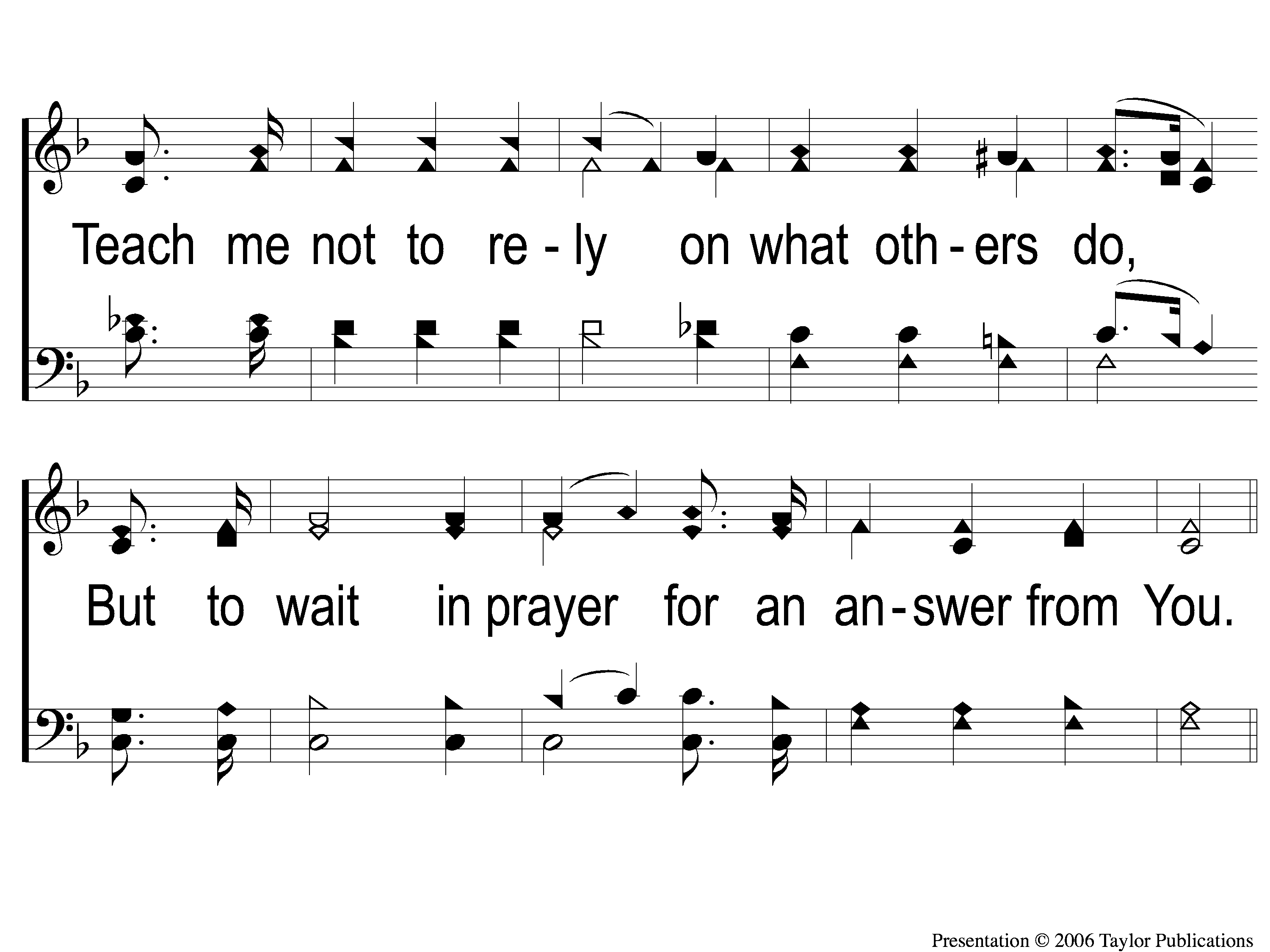 Teach Me Lord, To Wait
764
1-2 Teach Me Lord to Wait
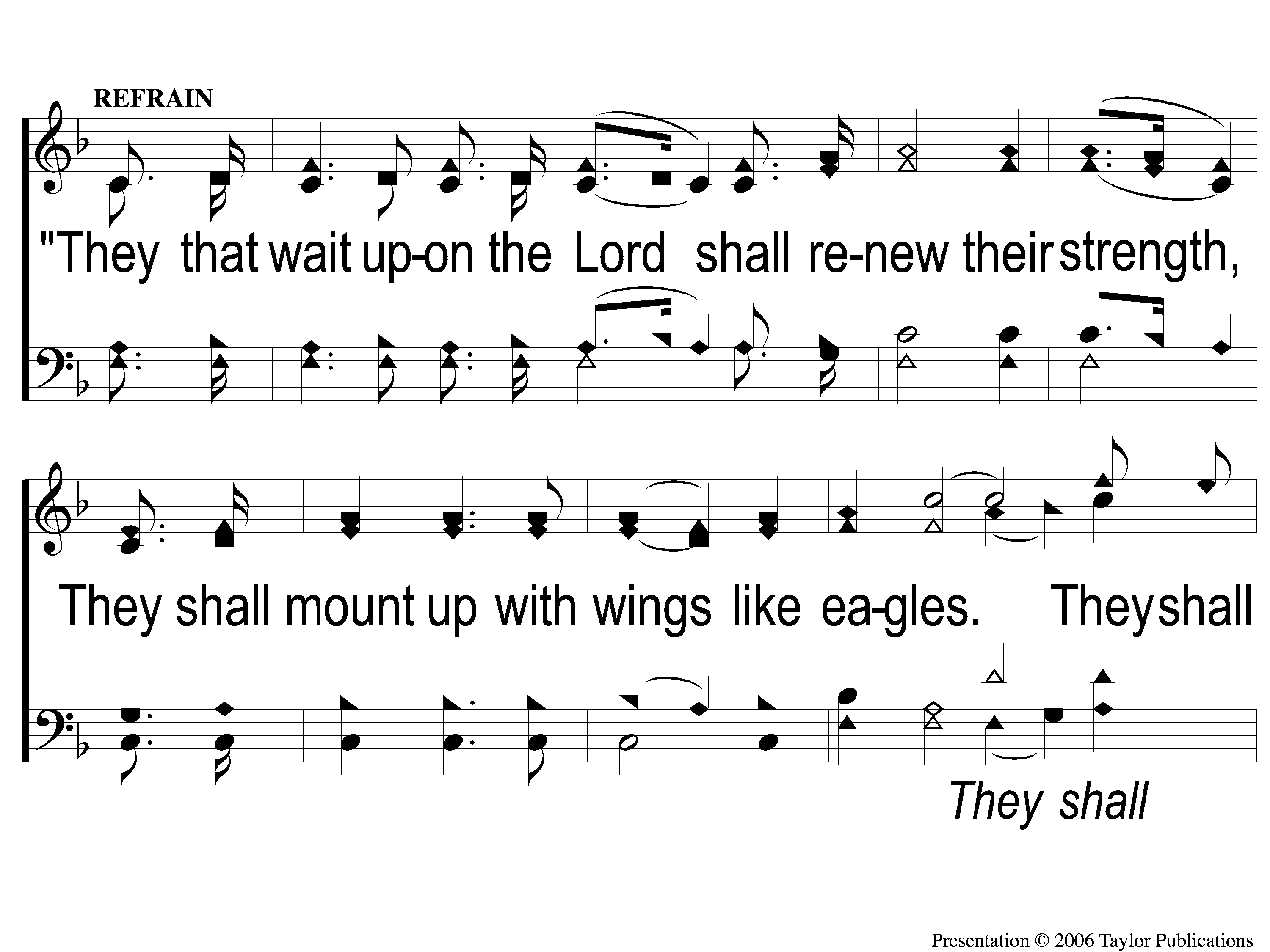 Teach Me Lord, To Wait
764
C-1 Teach Me Lord to Wait
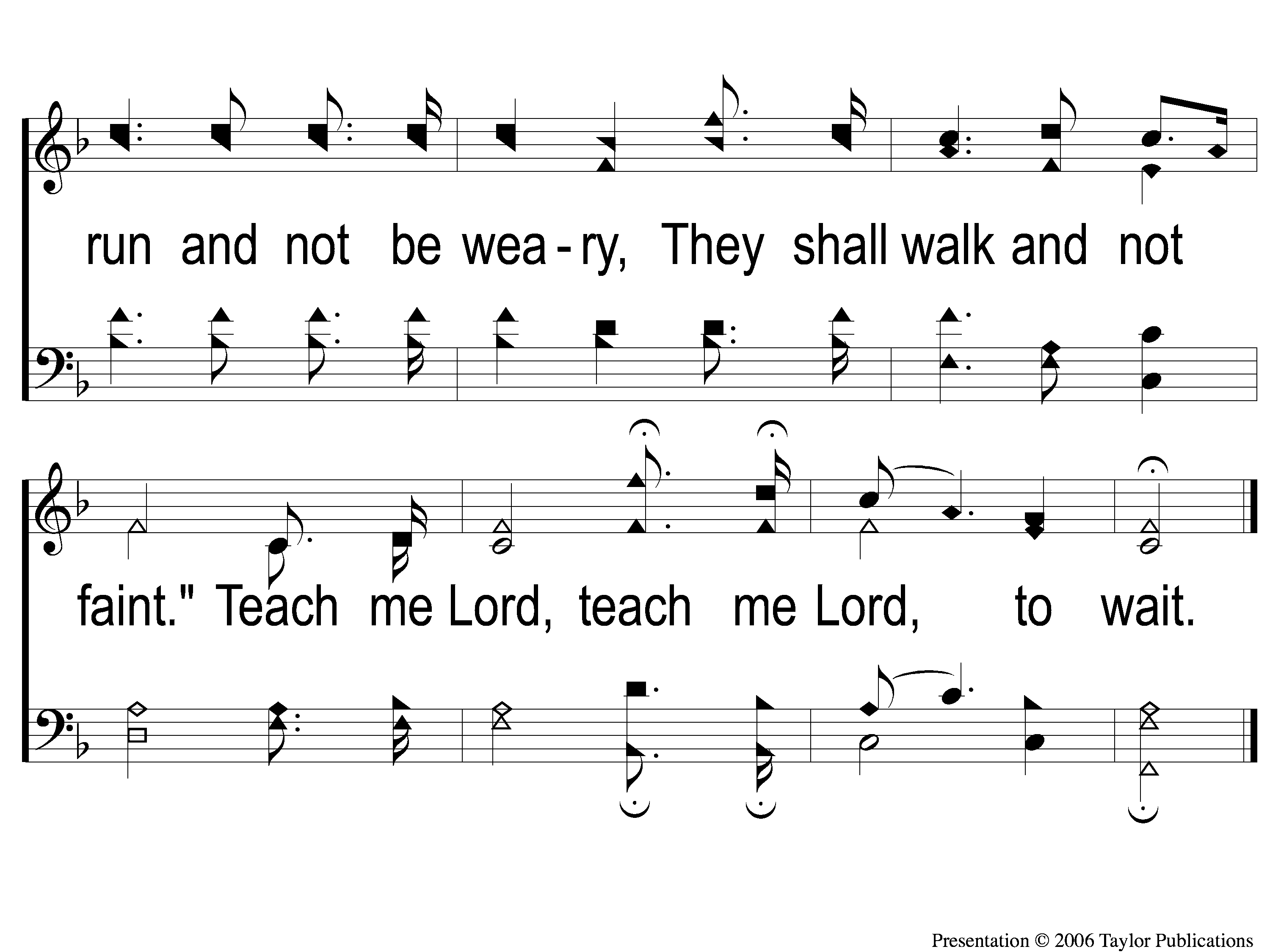 Teach Me Lord, To Wait
764
C-2 Teach Me Lord to Wait
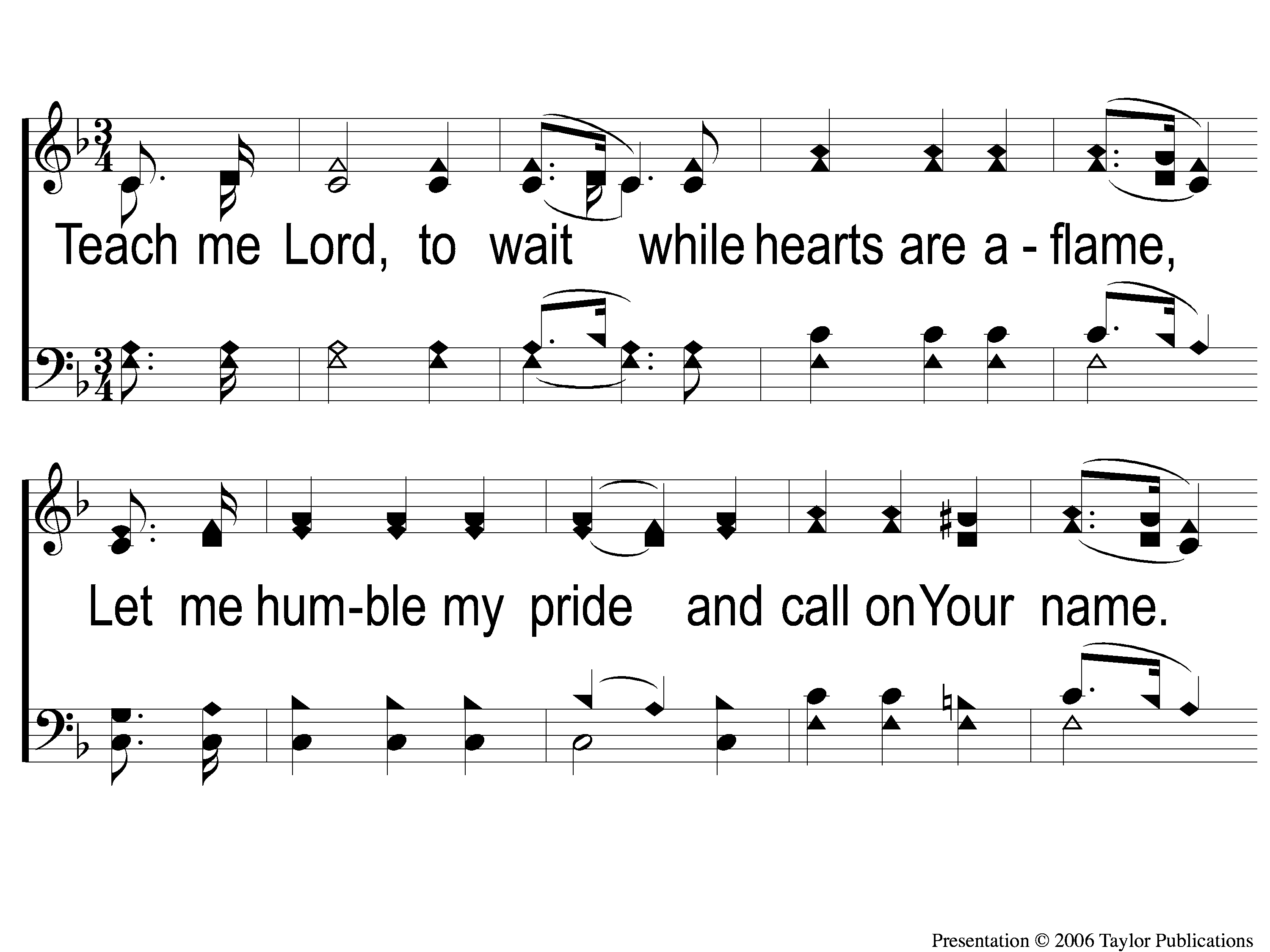 Teach Me Lord, To Wait
764
2-1 Teach Me Lord to Wait
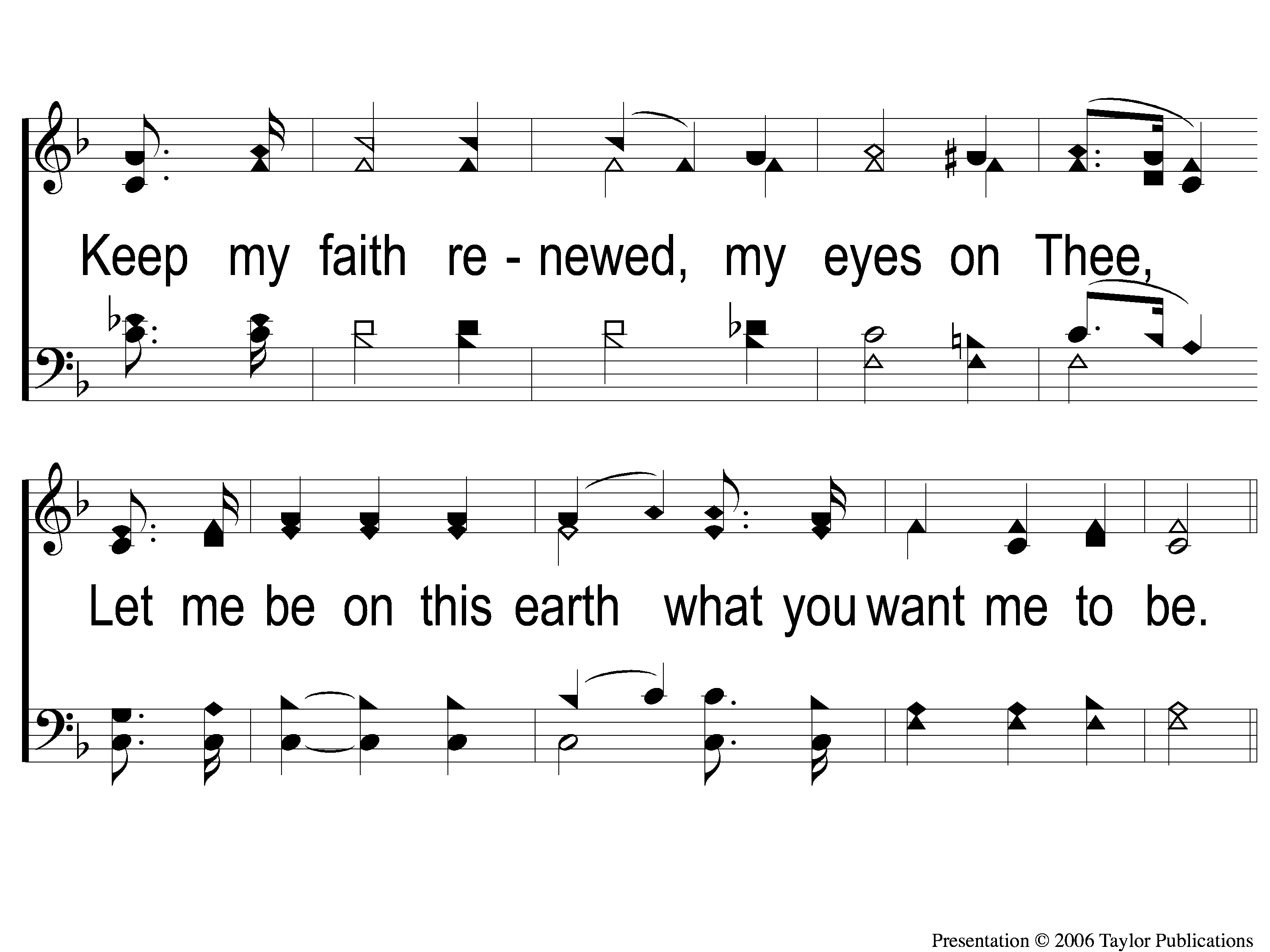 Teach Me Lord, To Wait
764
2-2 Teach Me Lord to Wait
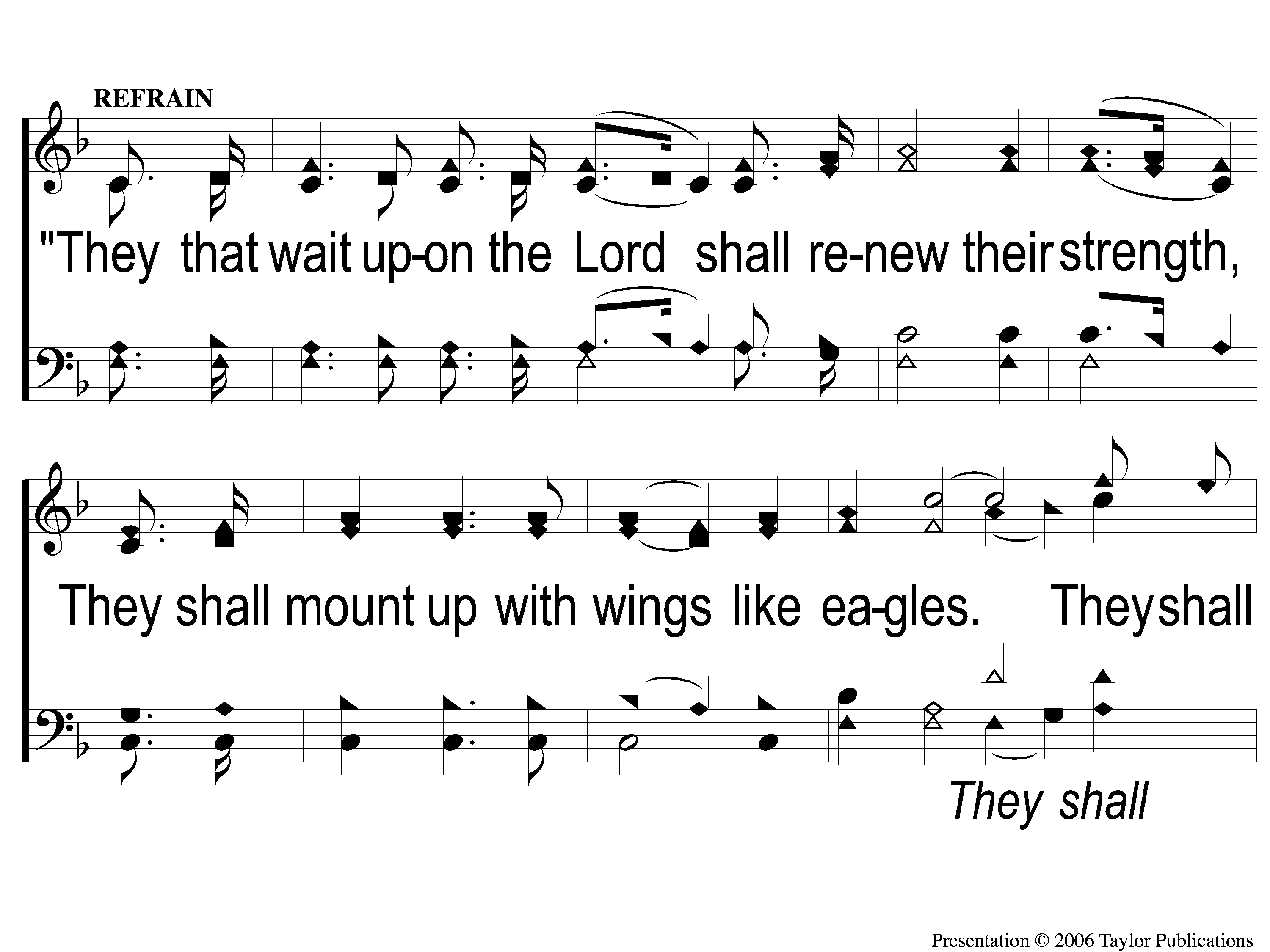 Teach Me Lord, To Wait
764
C-1 Teach Me Lord to Wait
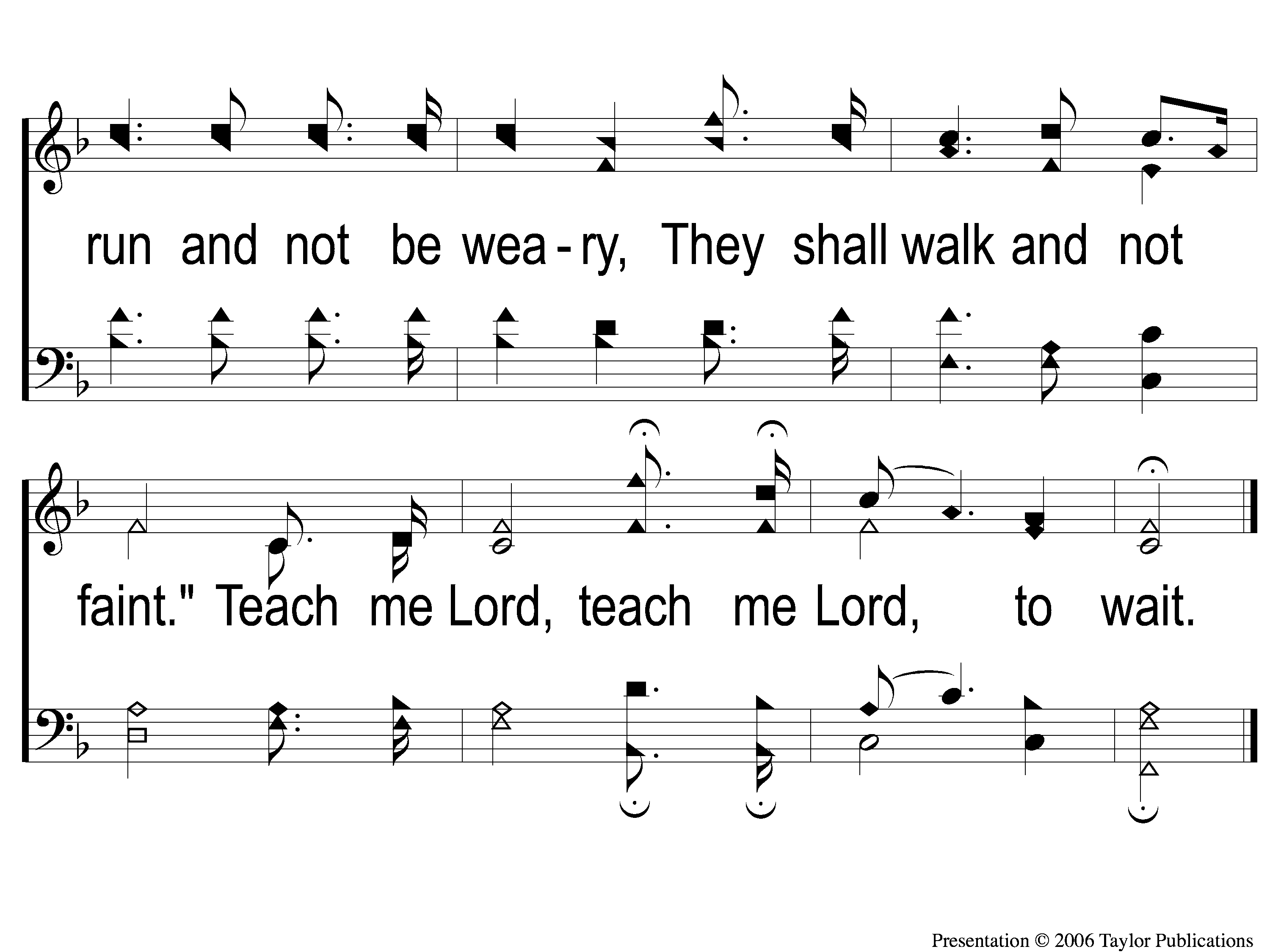 Teach Me Lord, To Wait
764
C-2 Teach Me Lord to Wait
FirstPRAYER
SONG:
I Love My Savior, Too
#610
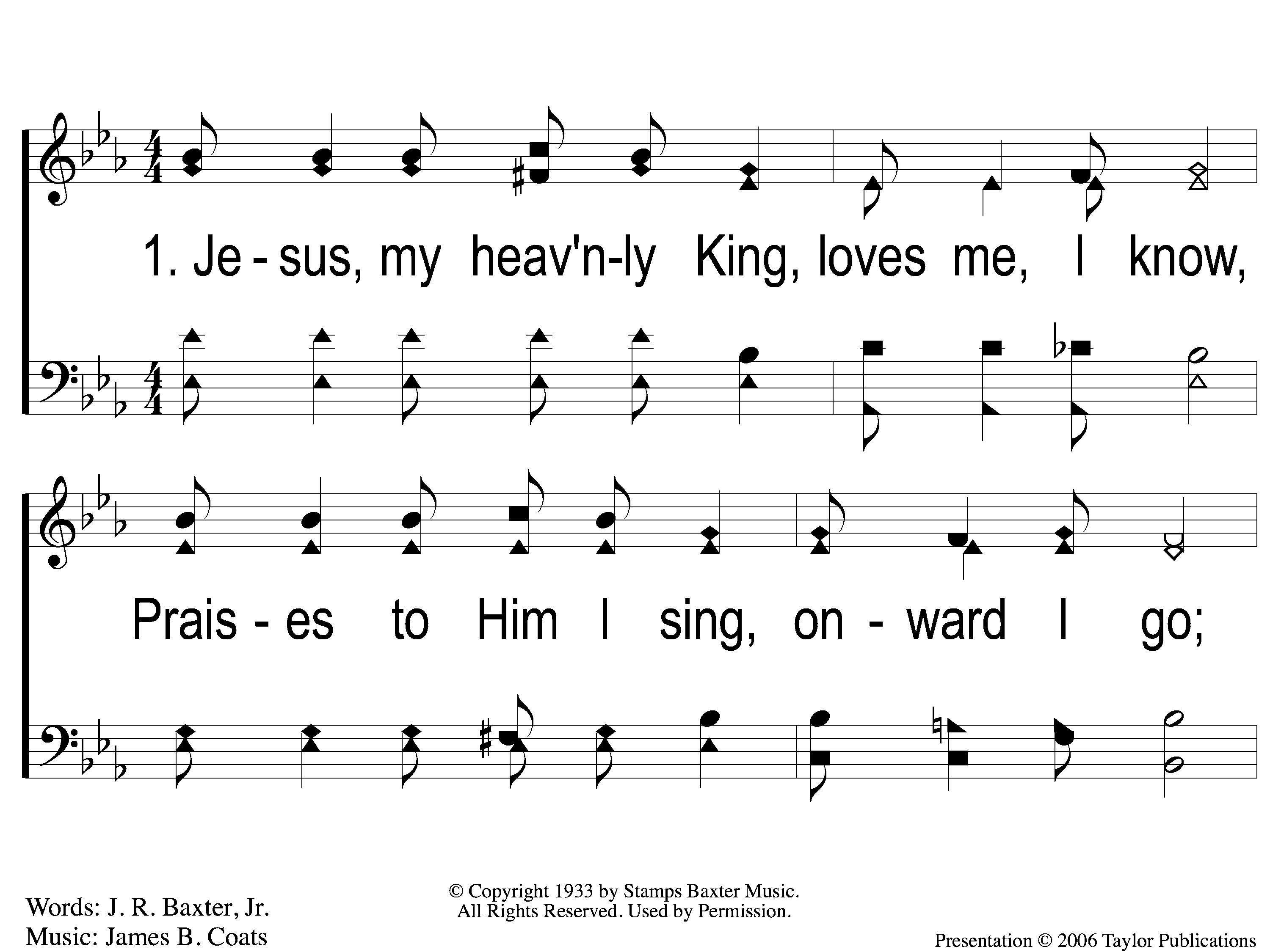 I Love My Savior, Too
610
1-1 I Love My Savior
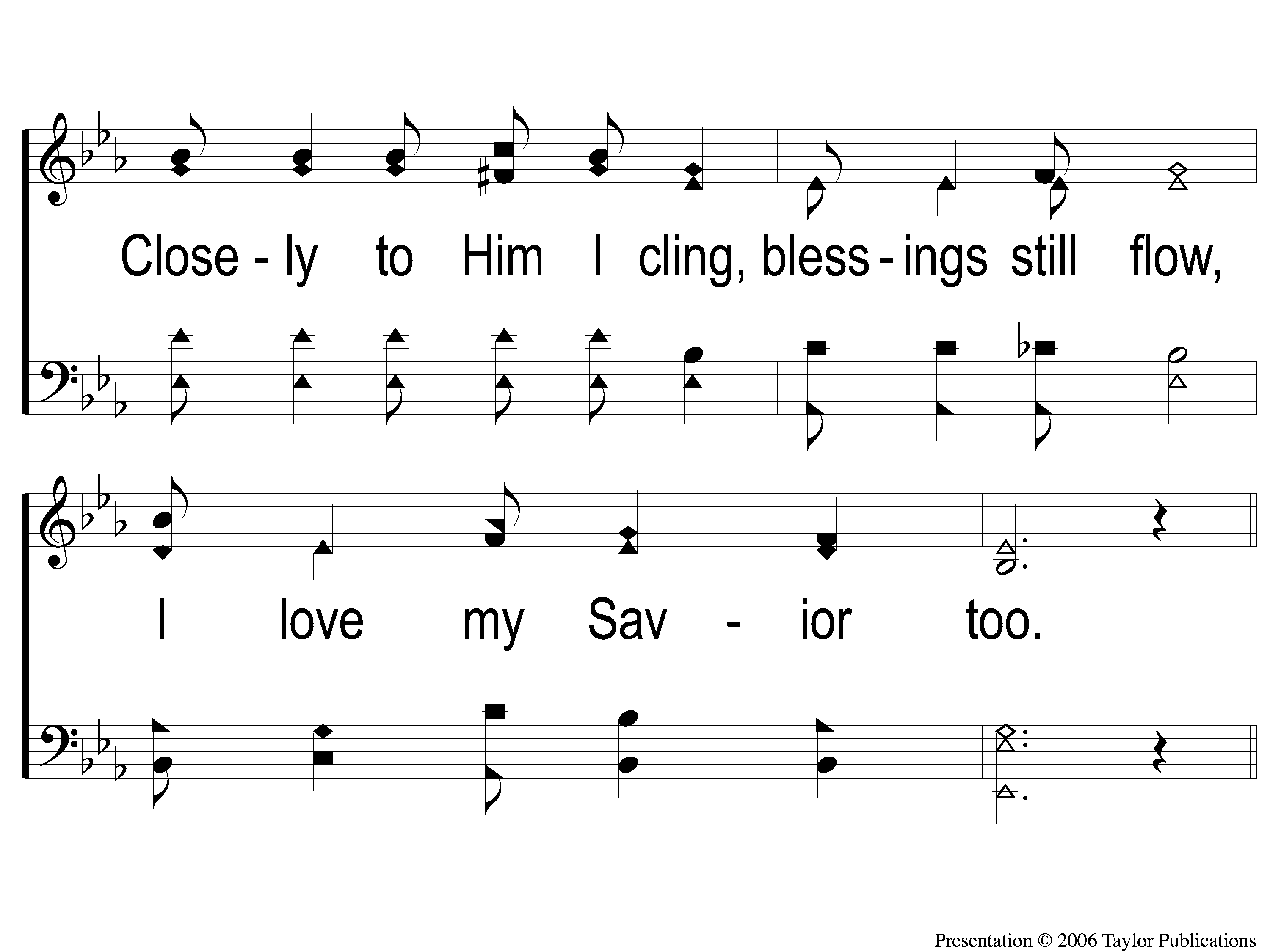 I Love My Savior, Too
610
1-2 I Love My Savior
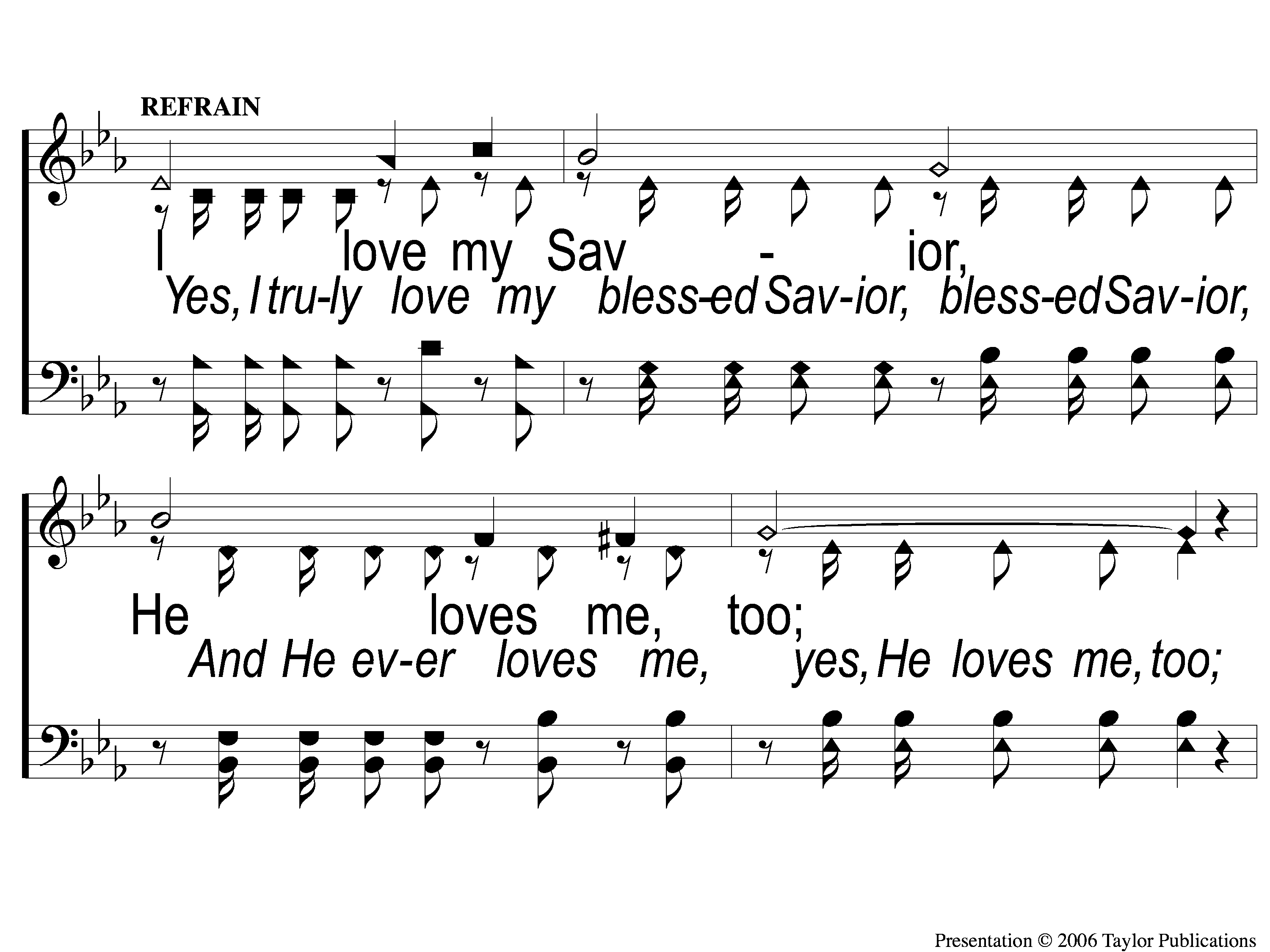 I Love My Savior, Too
610
C-1 I Love My Savior
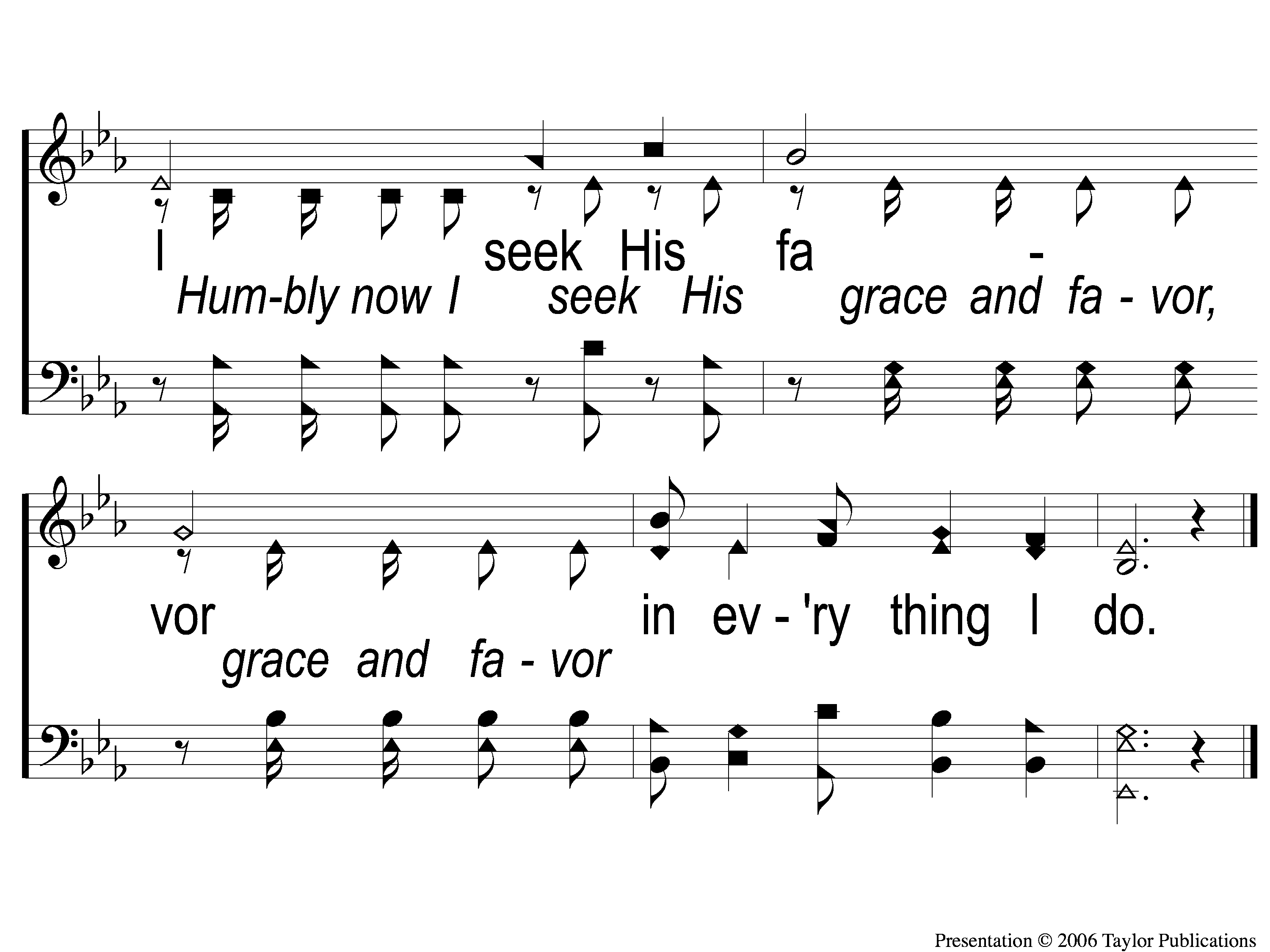 I Love My Savior, Too
610
C-2 I Love My Savior
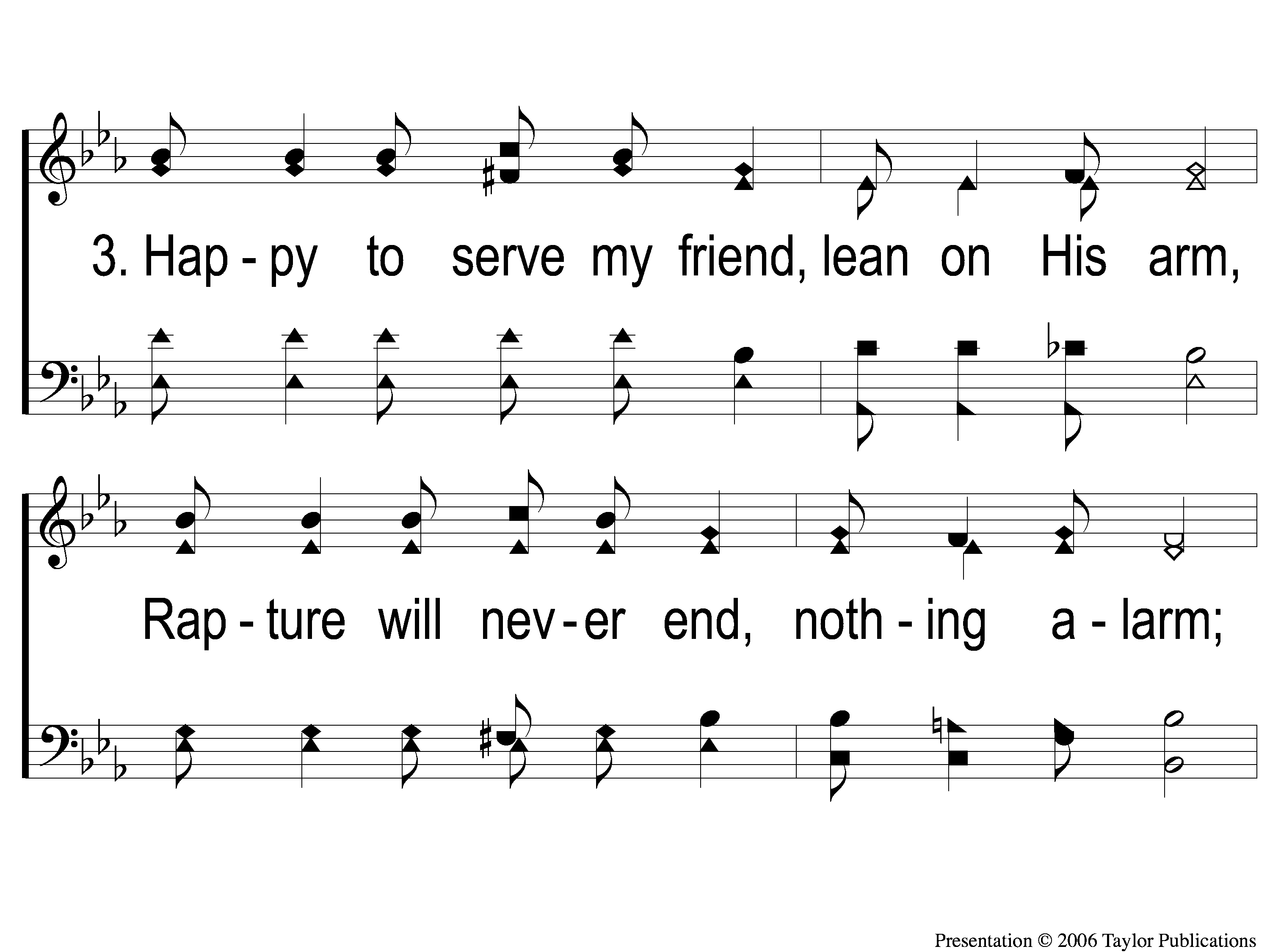 I Love My Savior, Too
610
3-1 I Love My Savior
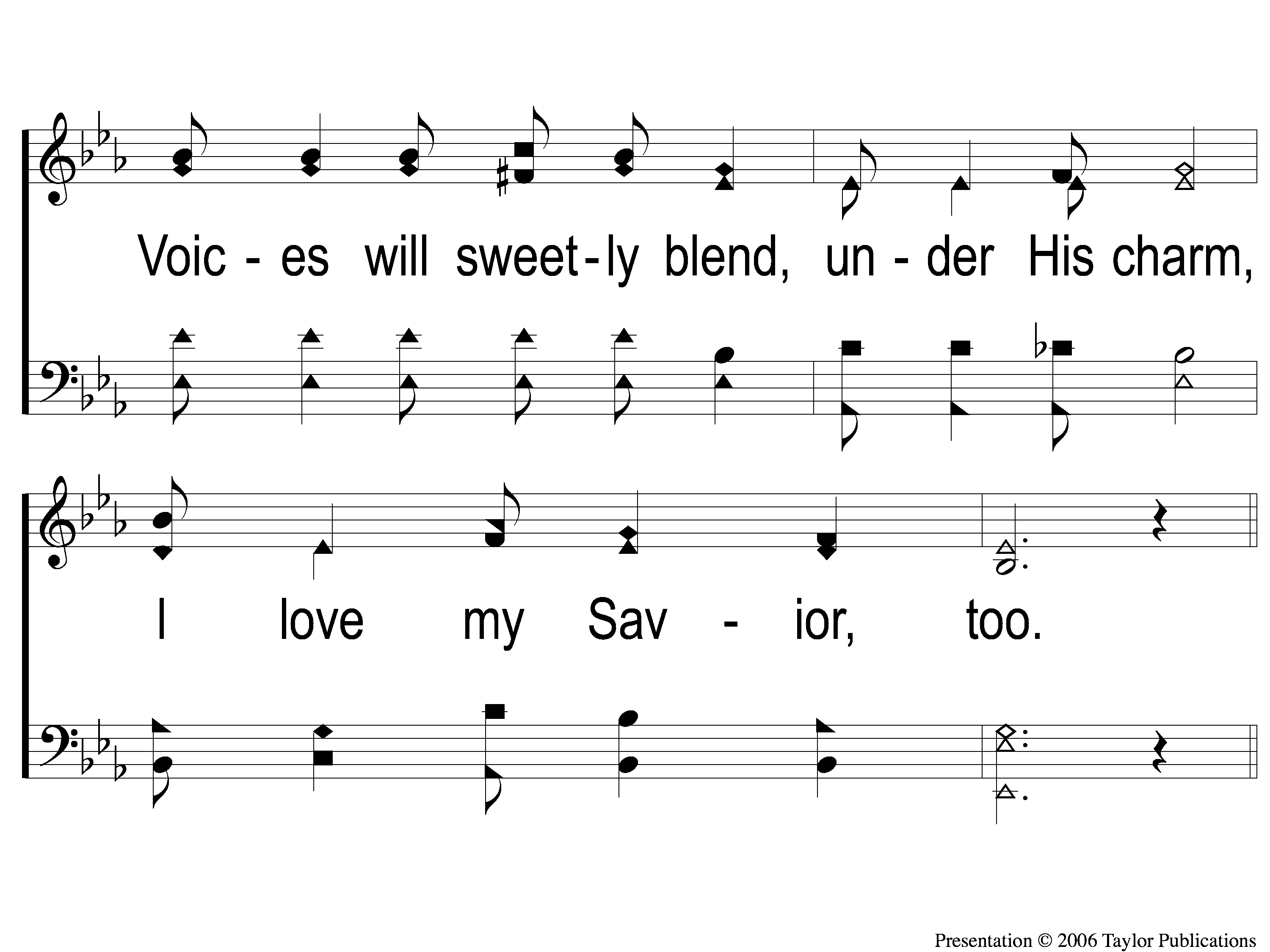 I Love My Savior, Too
610
3-2 I Love My Savior
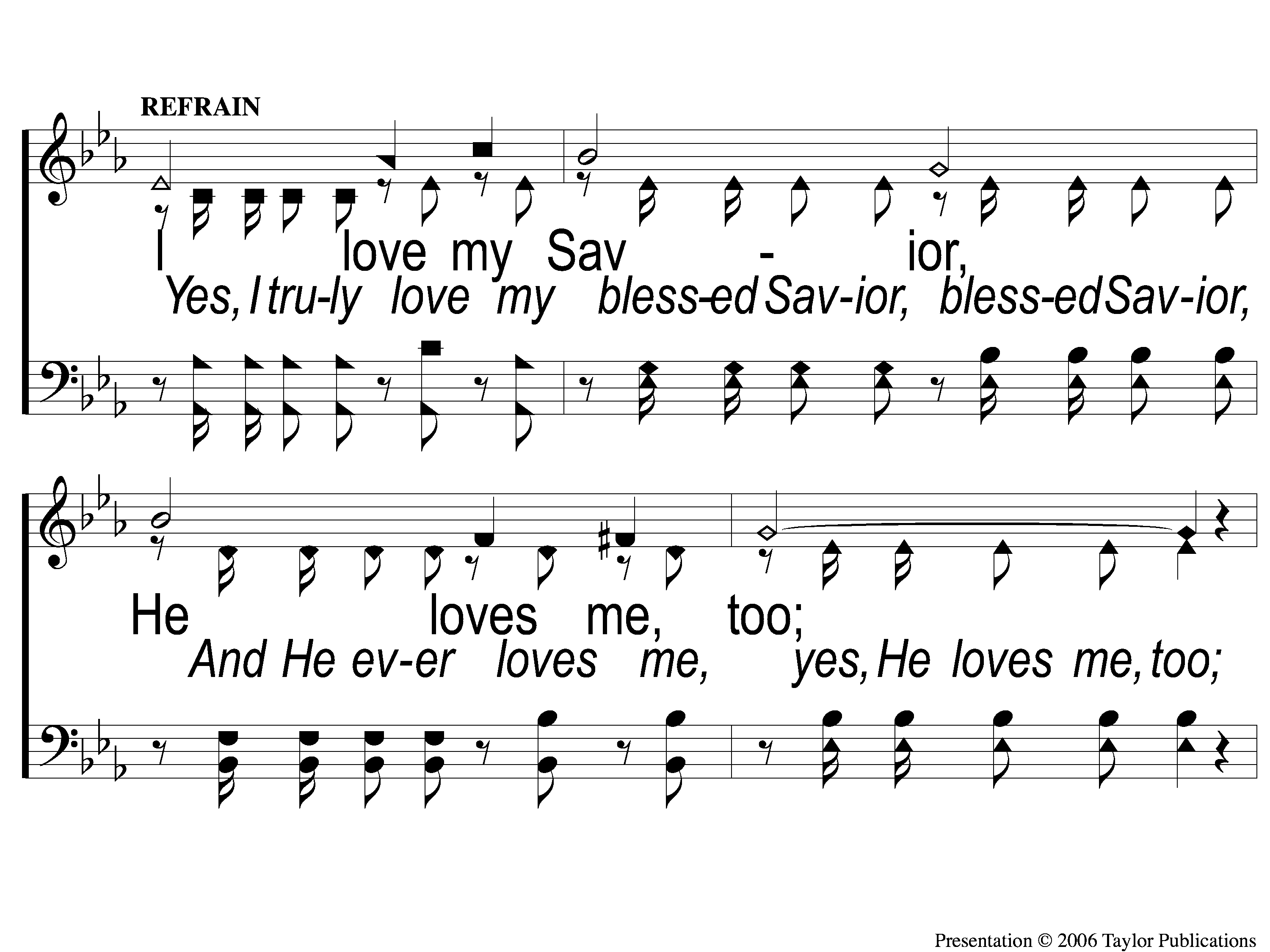 I Love My Savior, Too
610
C-1 I Love My Savior
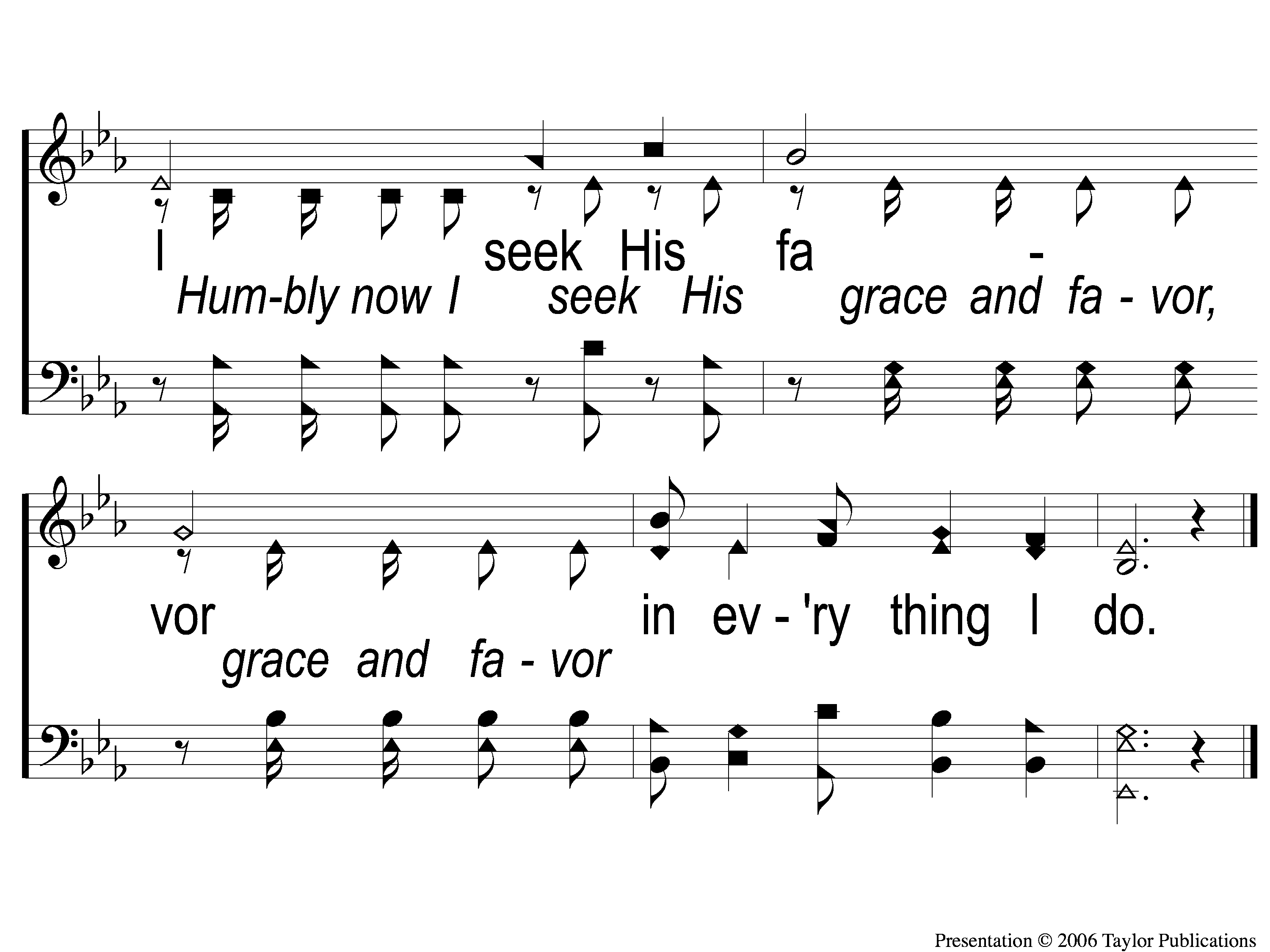 I Love My Savior, Too
610
C-2 I Love My Savior
SONG:
Lift Him Up
#631
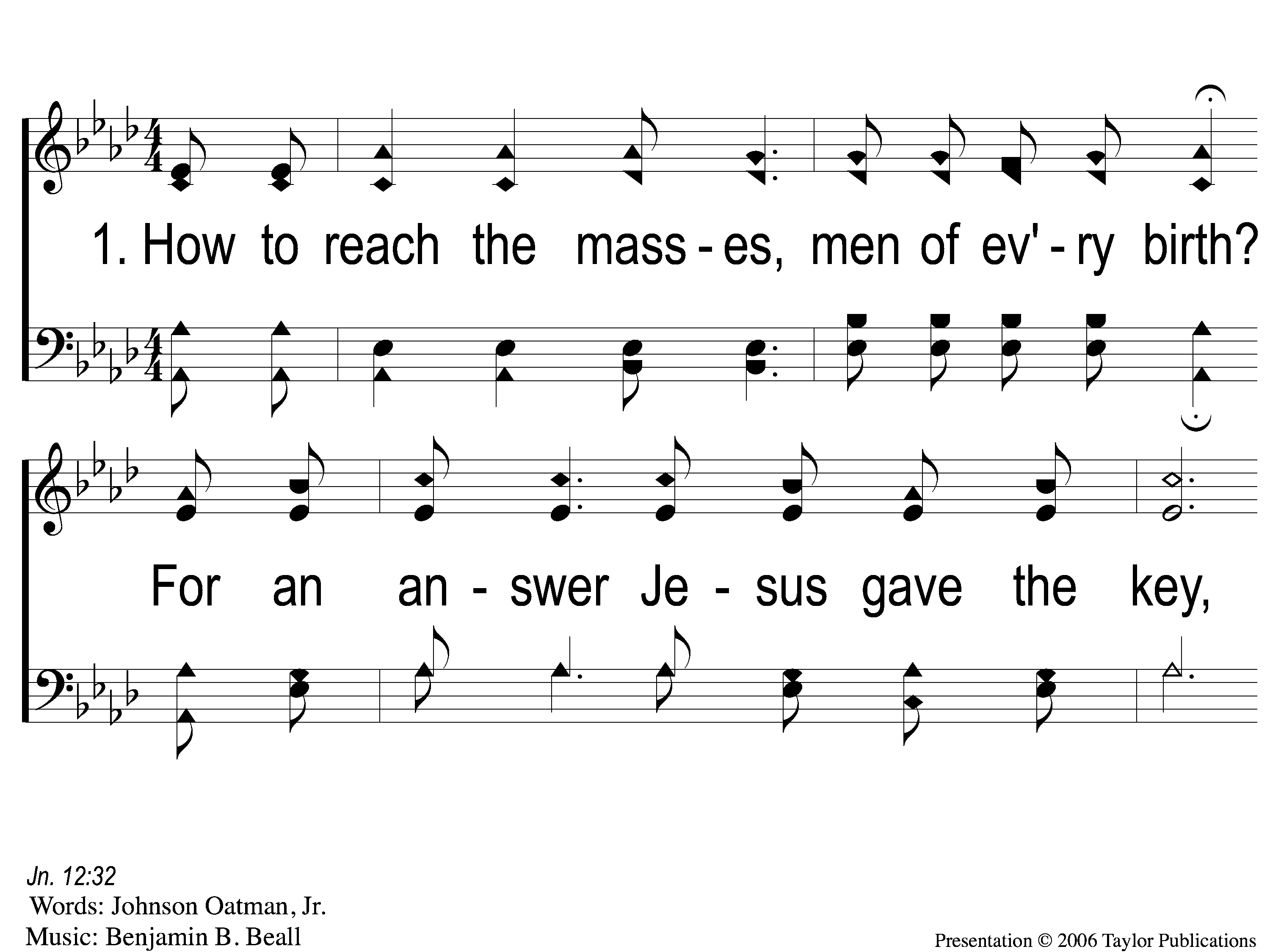 Lift Him Up
724
631
1-1 Lift Him Up
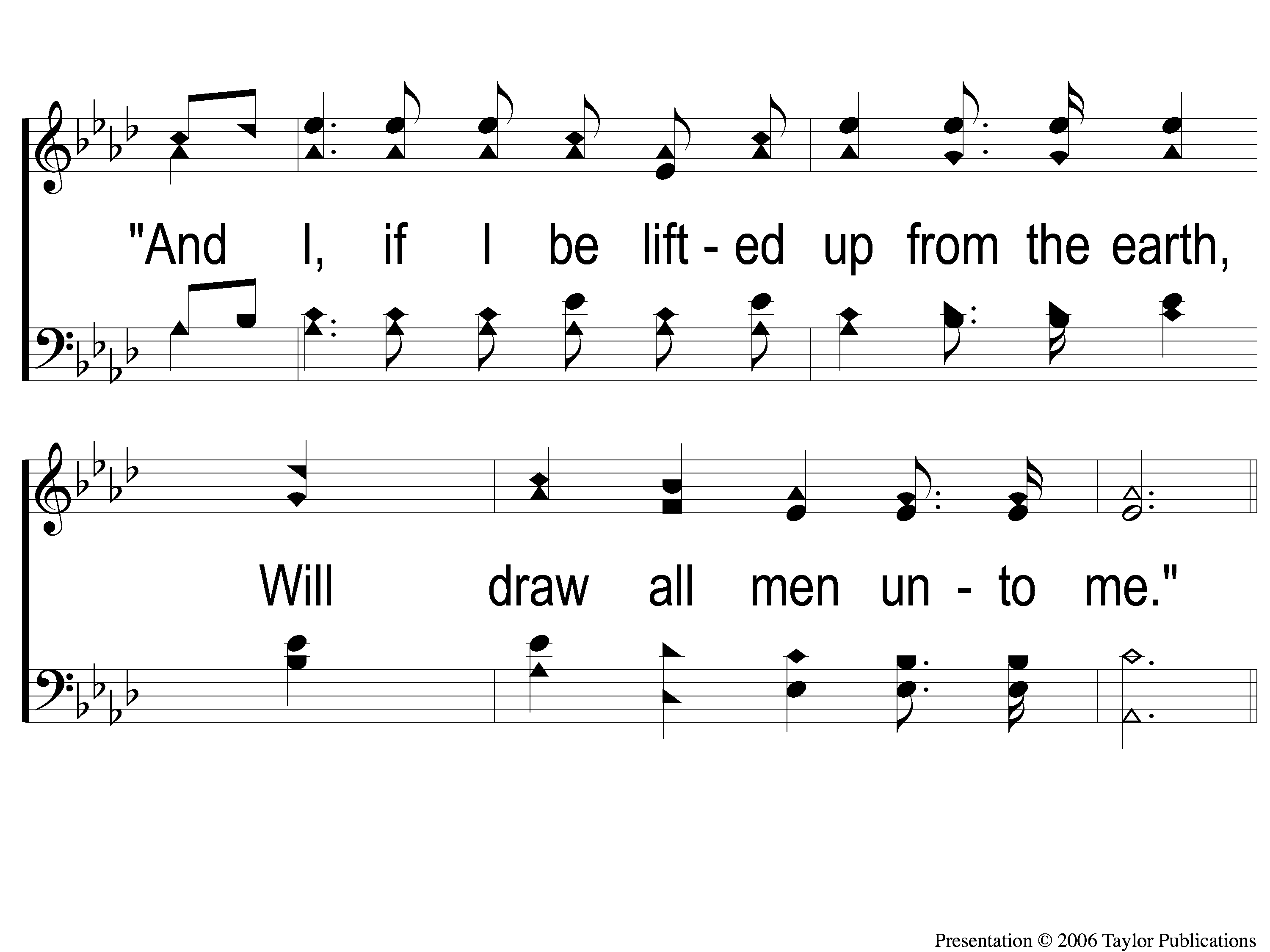 Lift Him Up
724
631
1-2 Lift Him Up
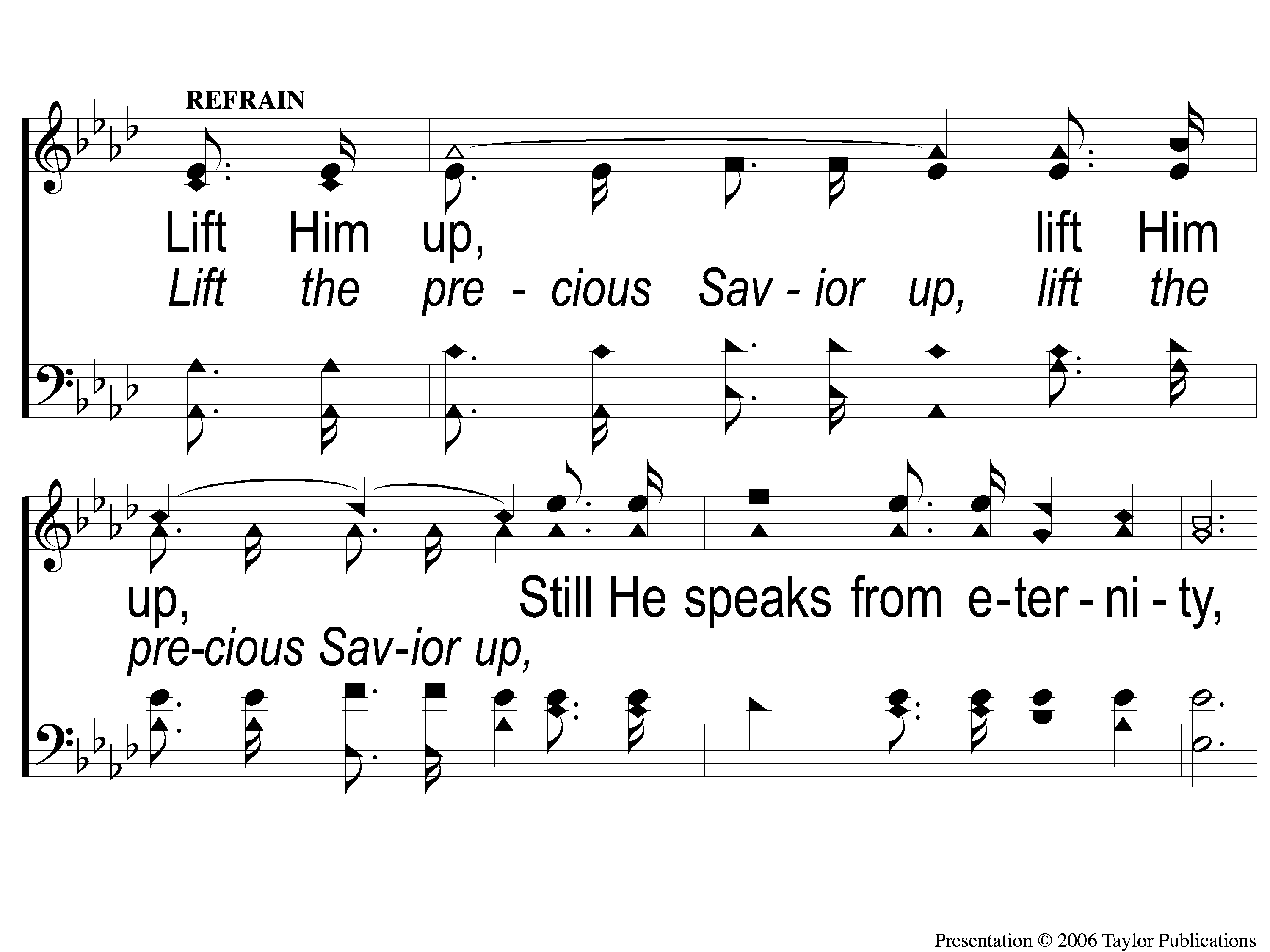 Lift Him Up
724
631
C-1 Lift Him Up
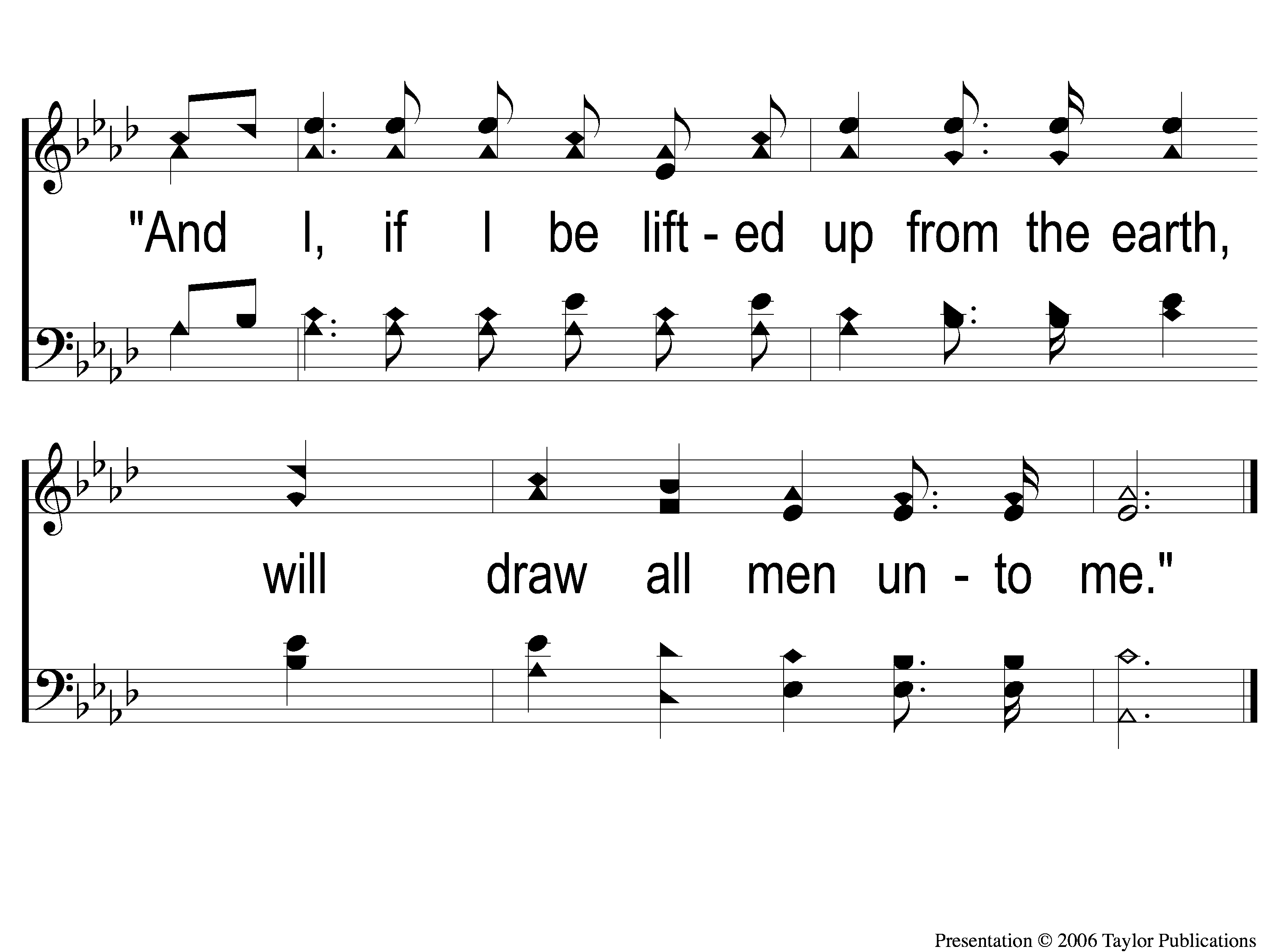 Lift Him Up
724
631
C-2 Lift Him Up
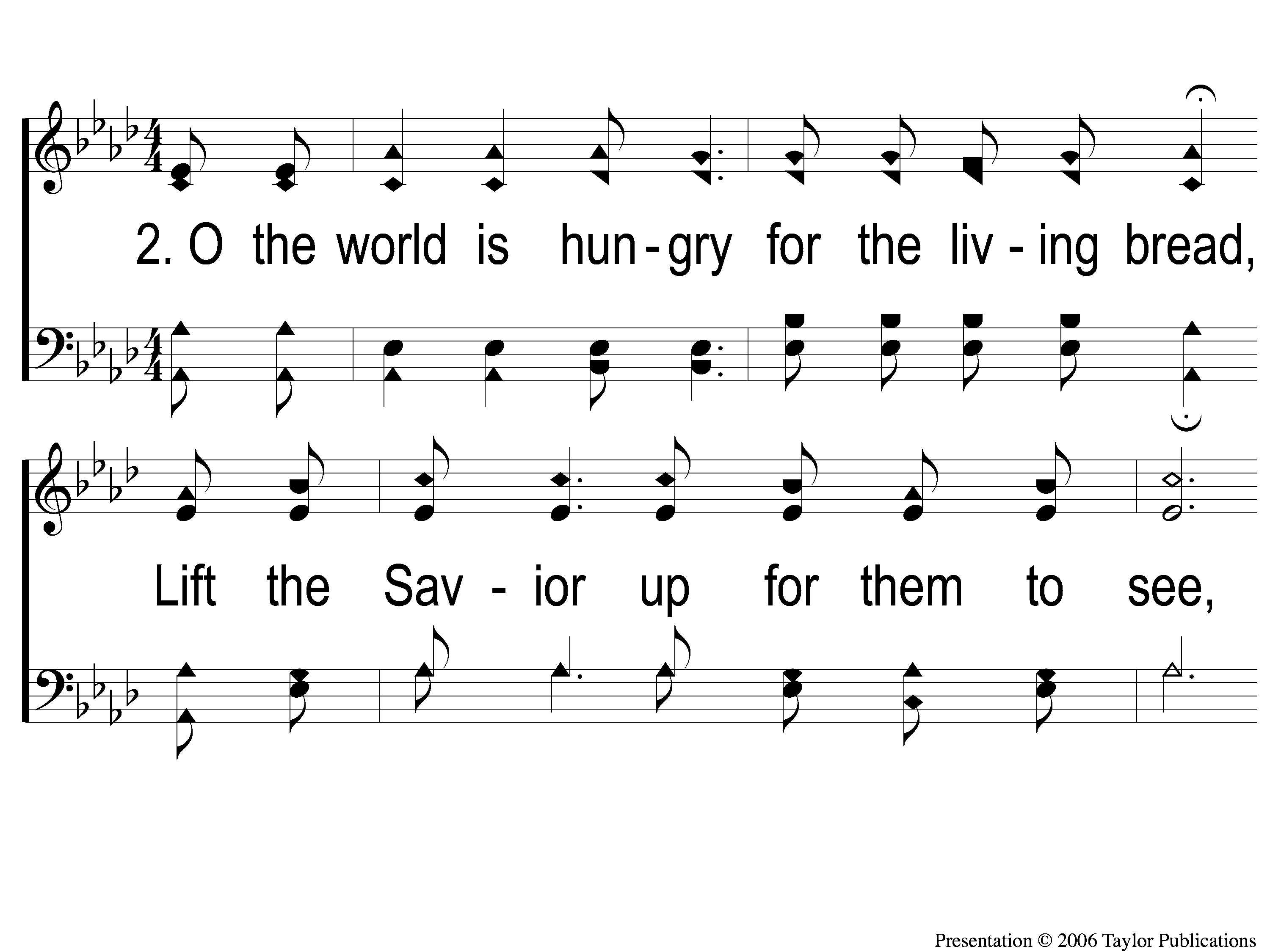 Lift Him Up
724
631
2-1 Lift Him Up
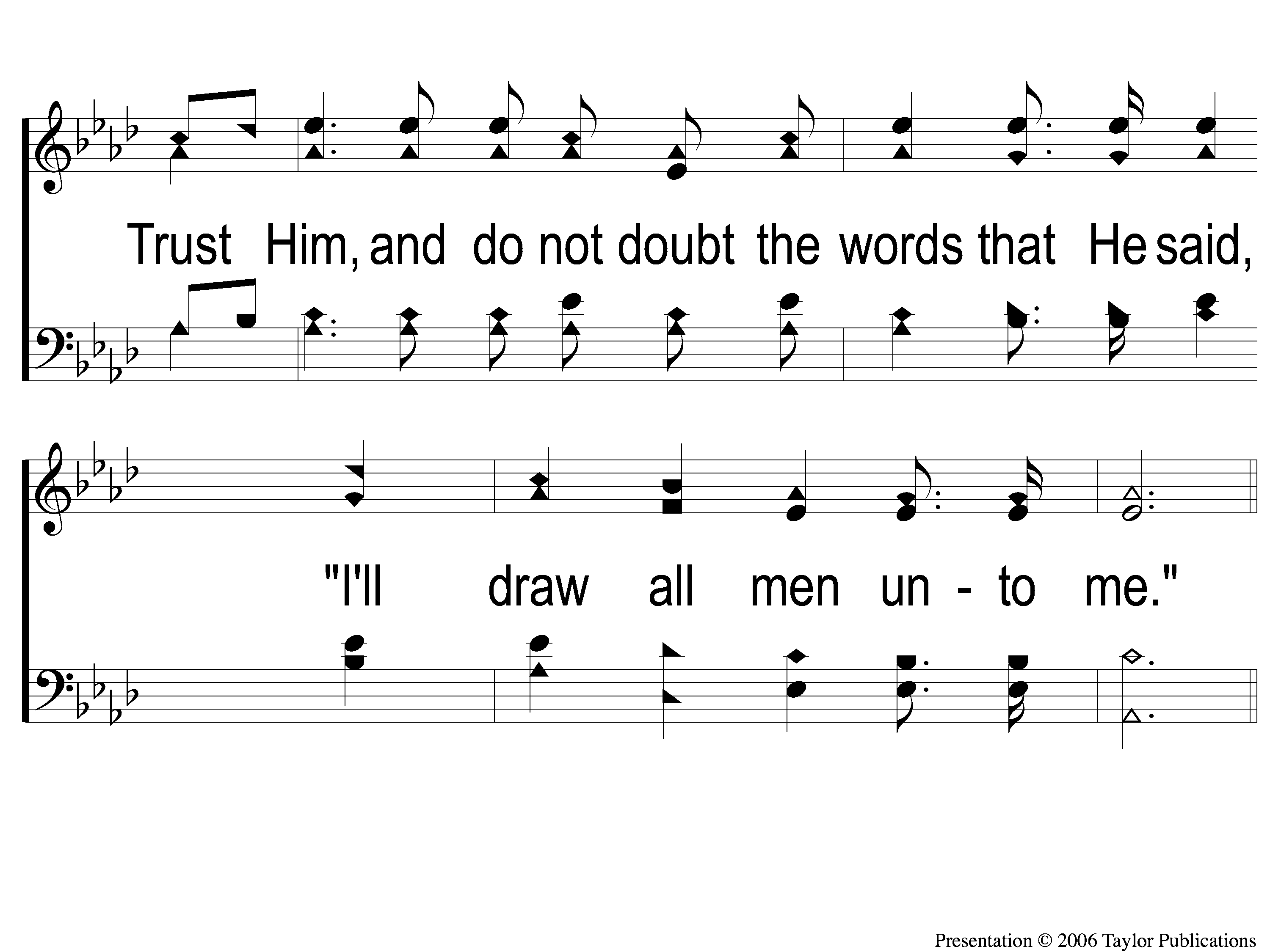 Lift Him Up
724
631
2-2 Lift Him Up
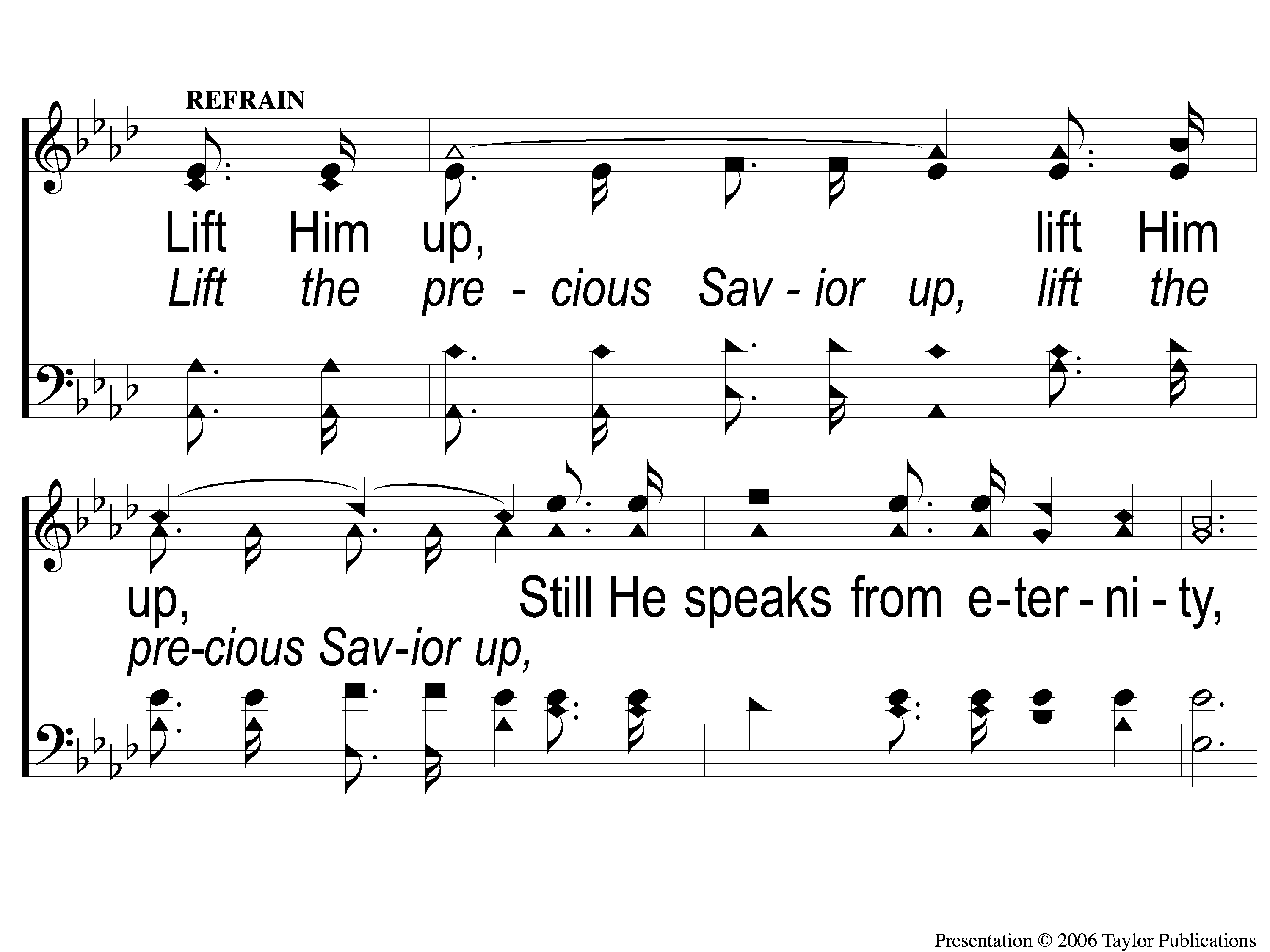 Lift Him Up
724
631
C-1 Lift Him Up
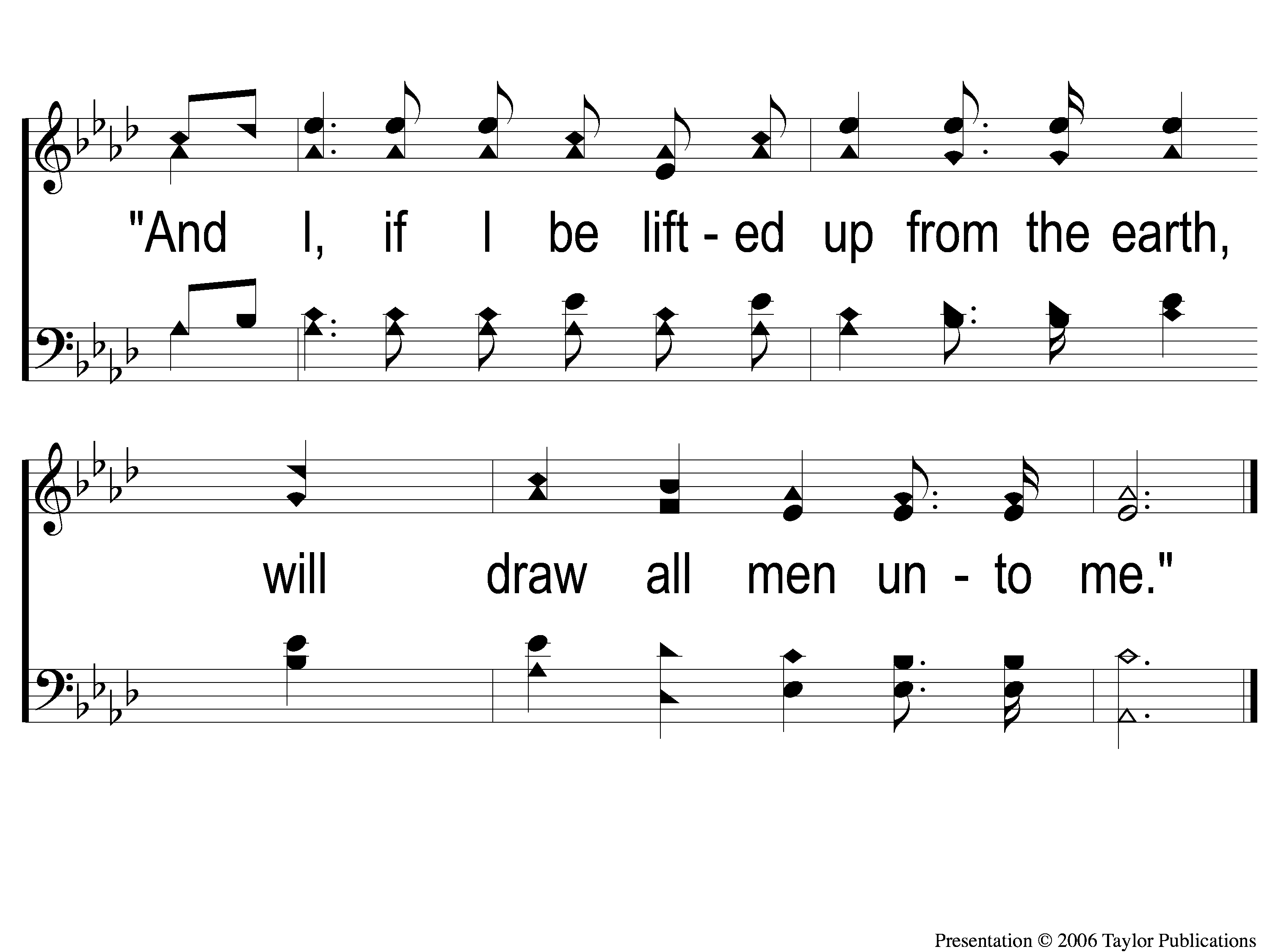 Lift Him Up
724
631
C-2 Lift Him Up
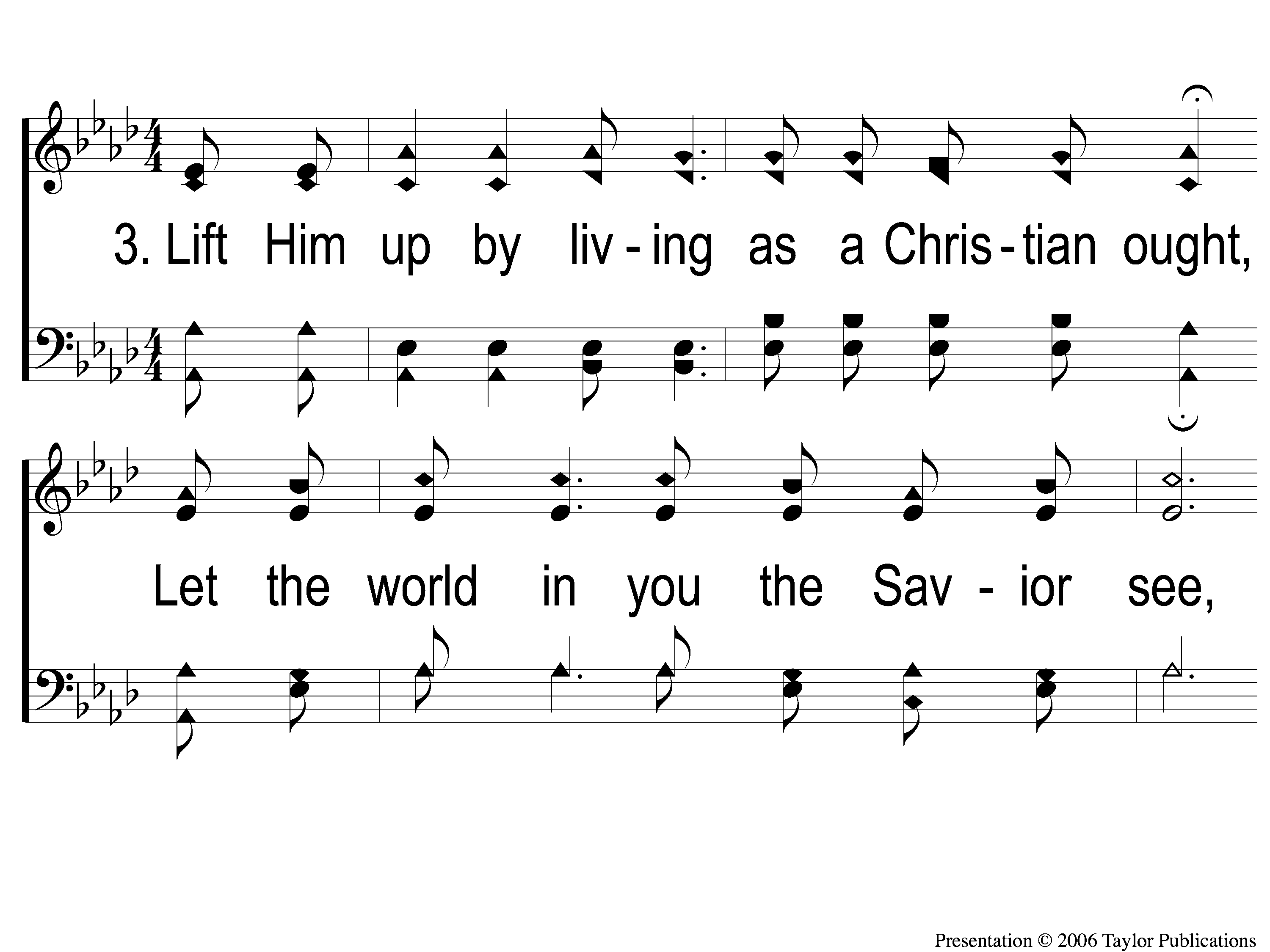 Lift Him Up
724
631
3-1 Lift Him Up
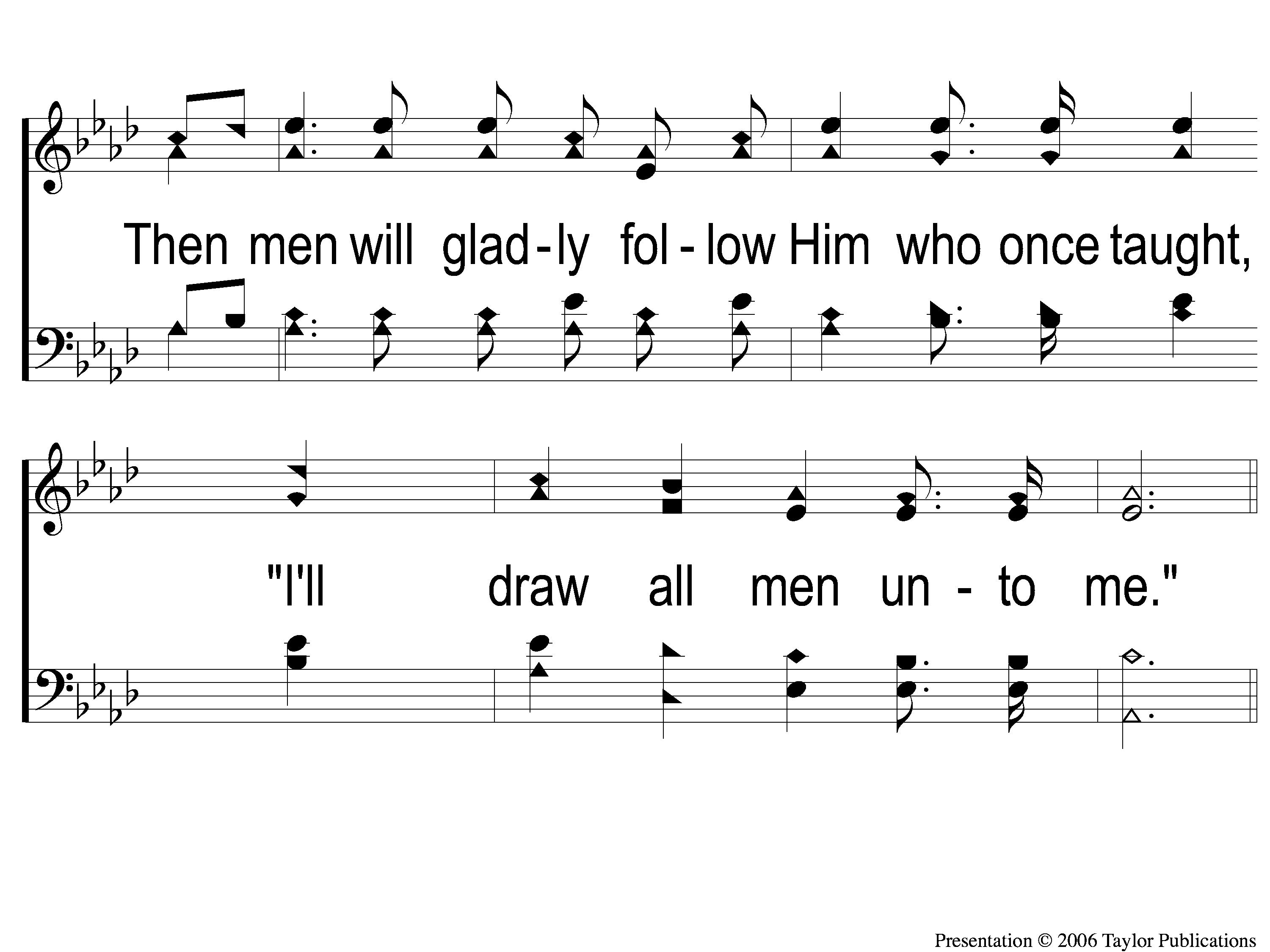 Lift Him Up
724
631
3-2 Lift Him Up
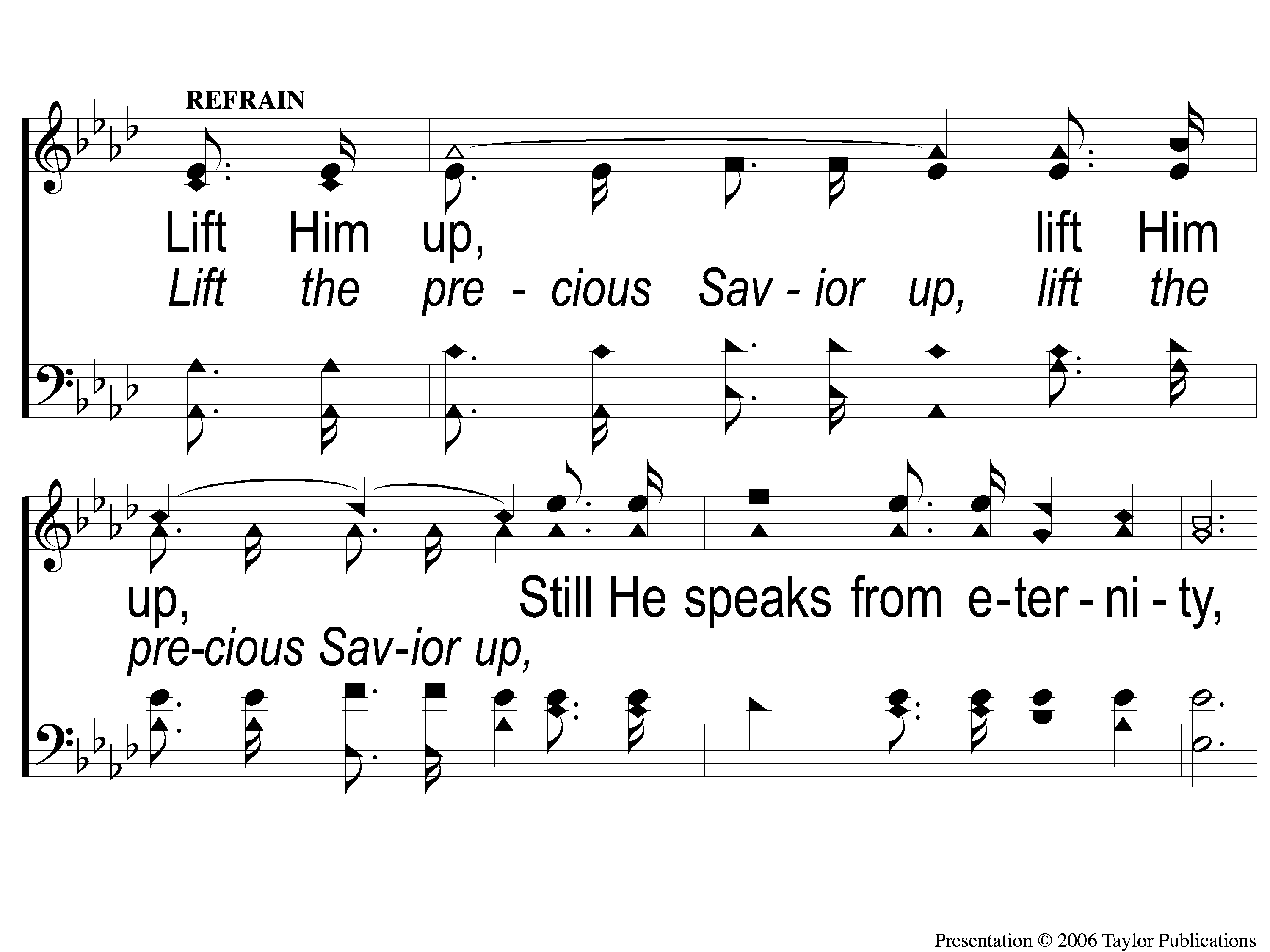 Lift Him Up
724
631
C-1 Lift Him Up
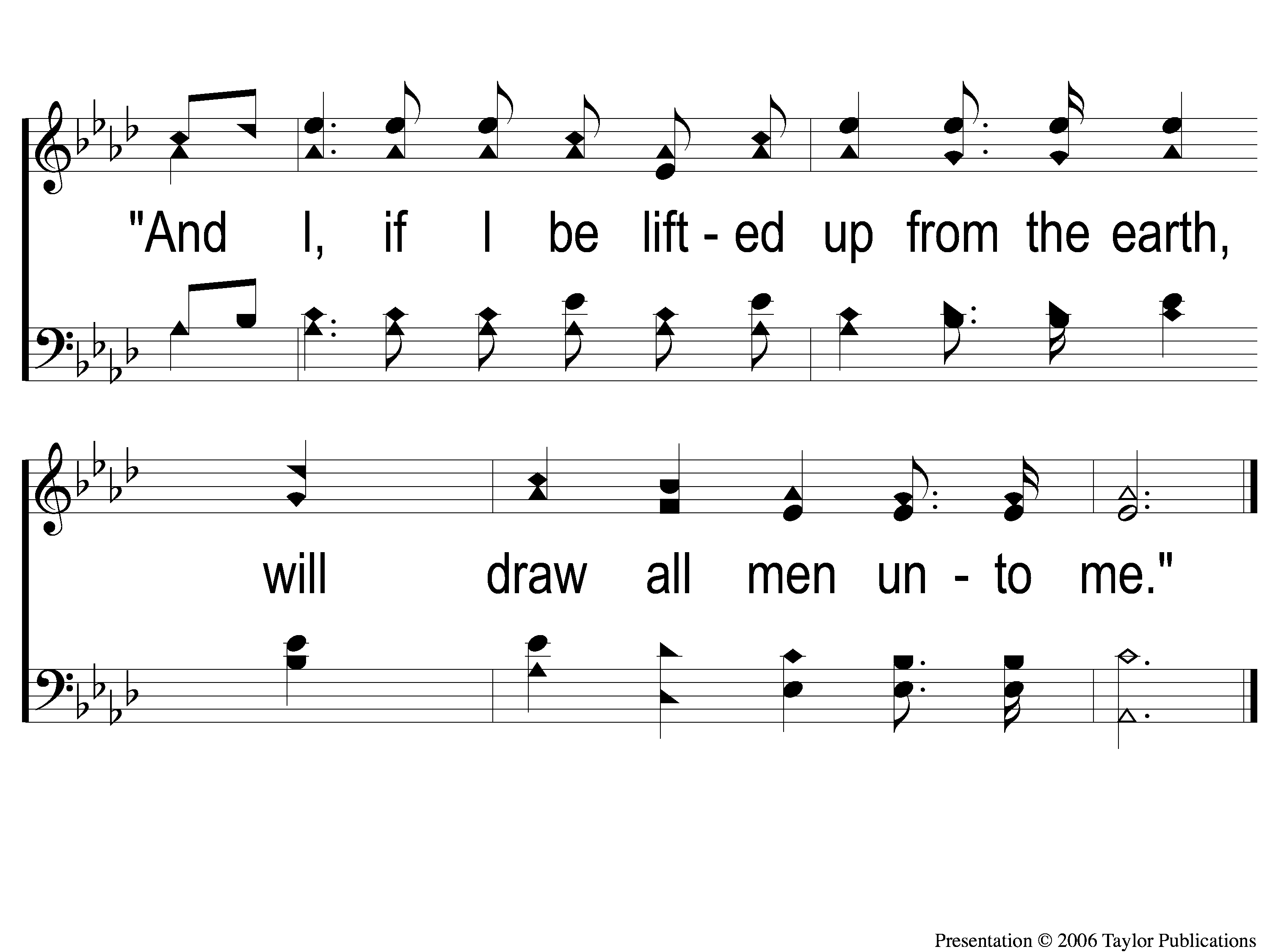 Lift Him Up
724
631
C-2 Lift Him Up
SCRIPTURE:
1 Chronicles 4:9-10
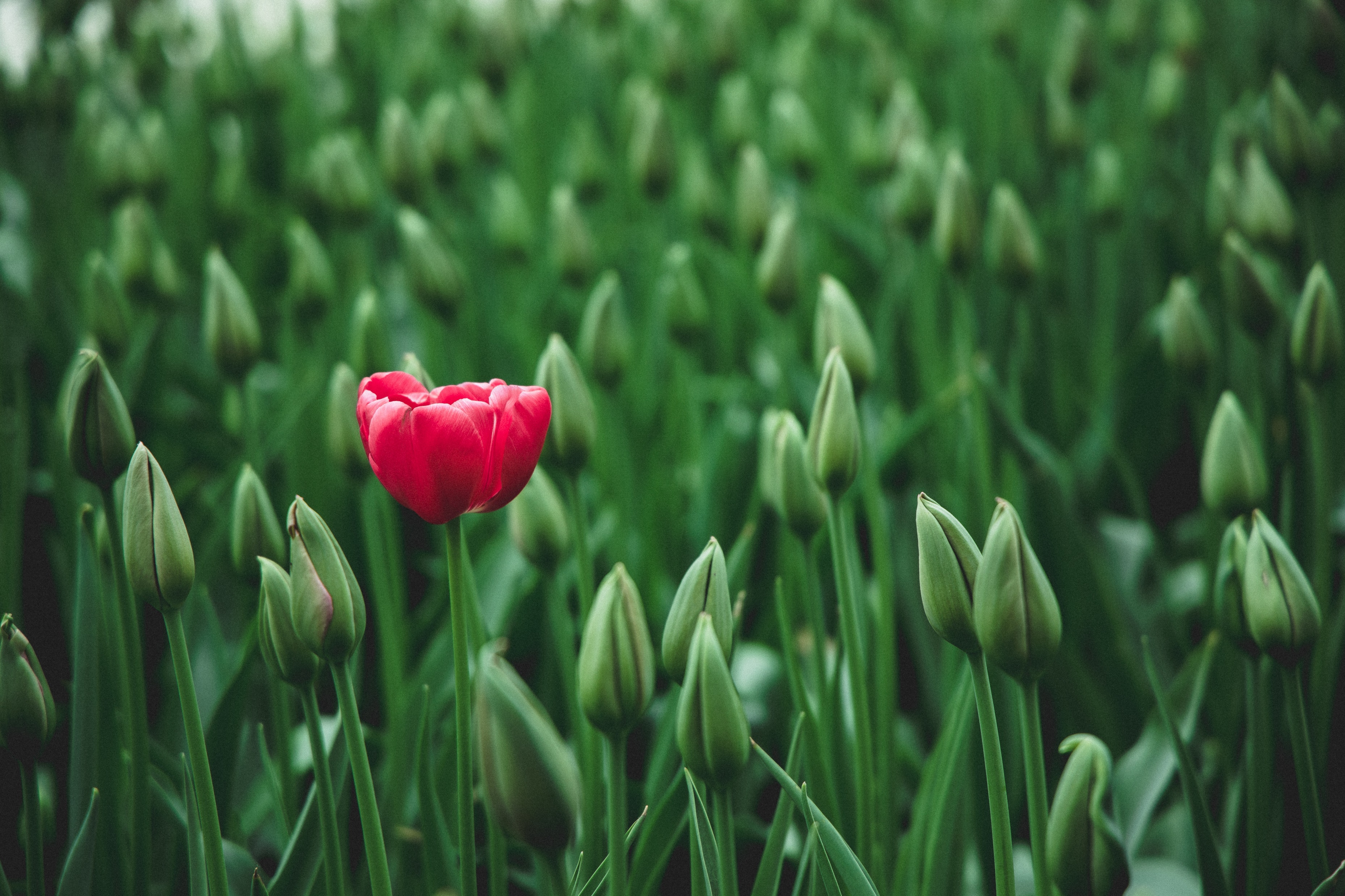 Stand out!
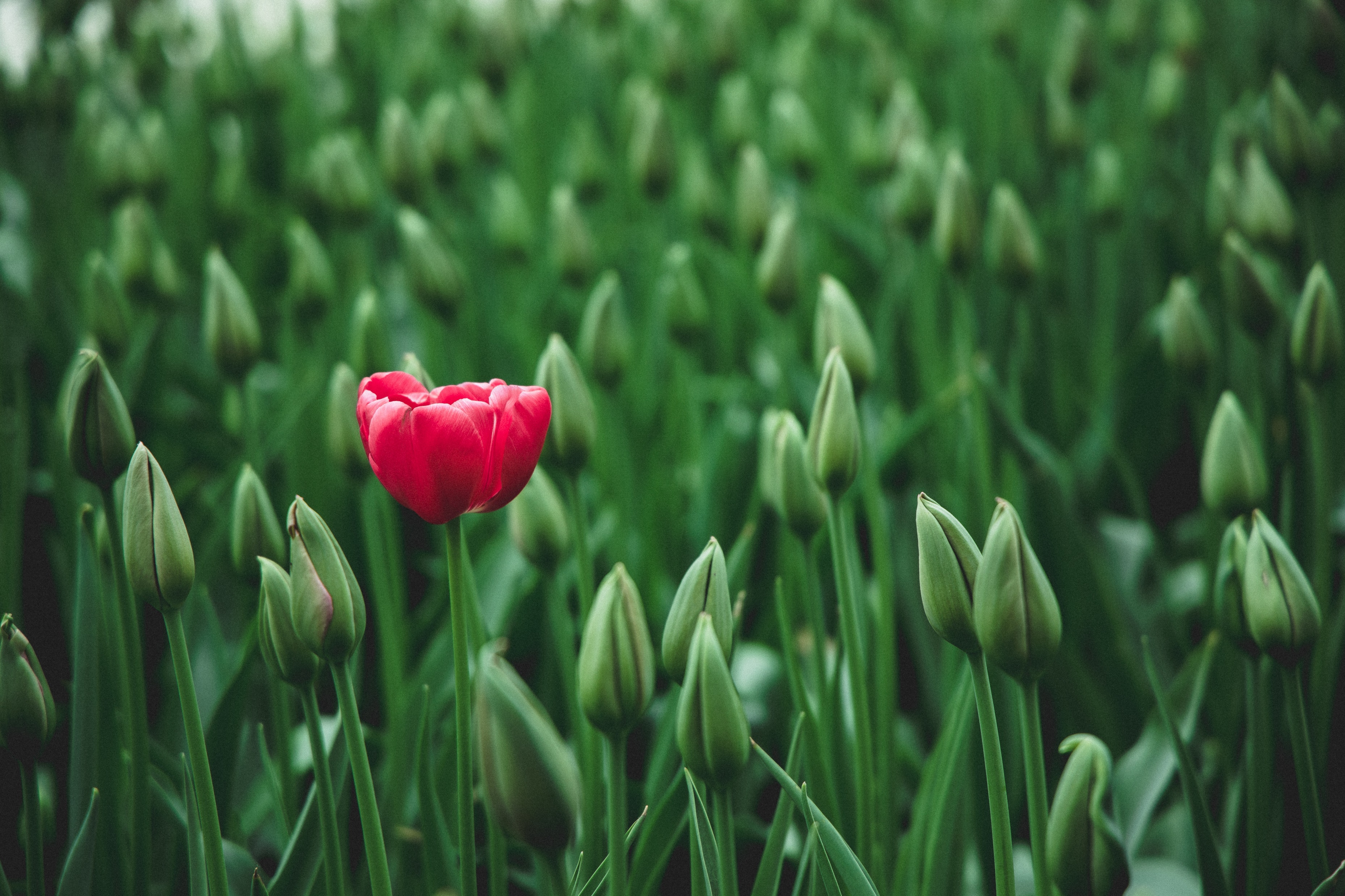 Case Study: jabez
1 Chron. 4:9-10
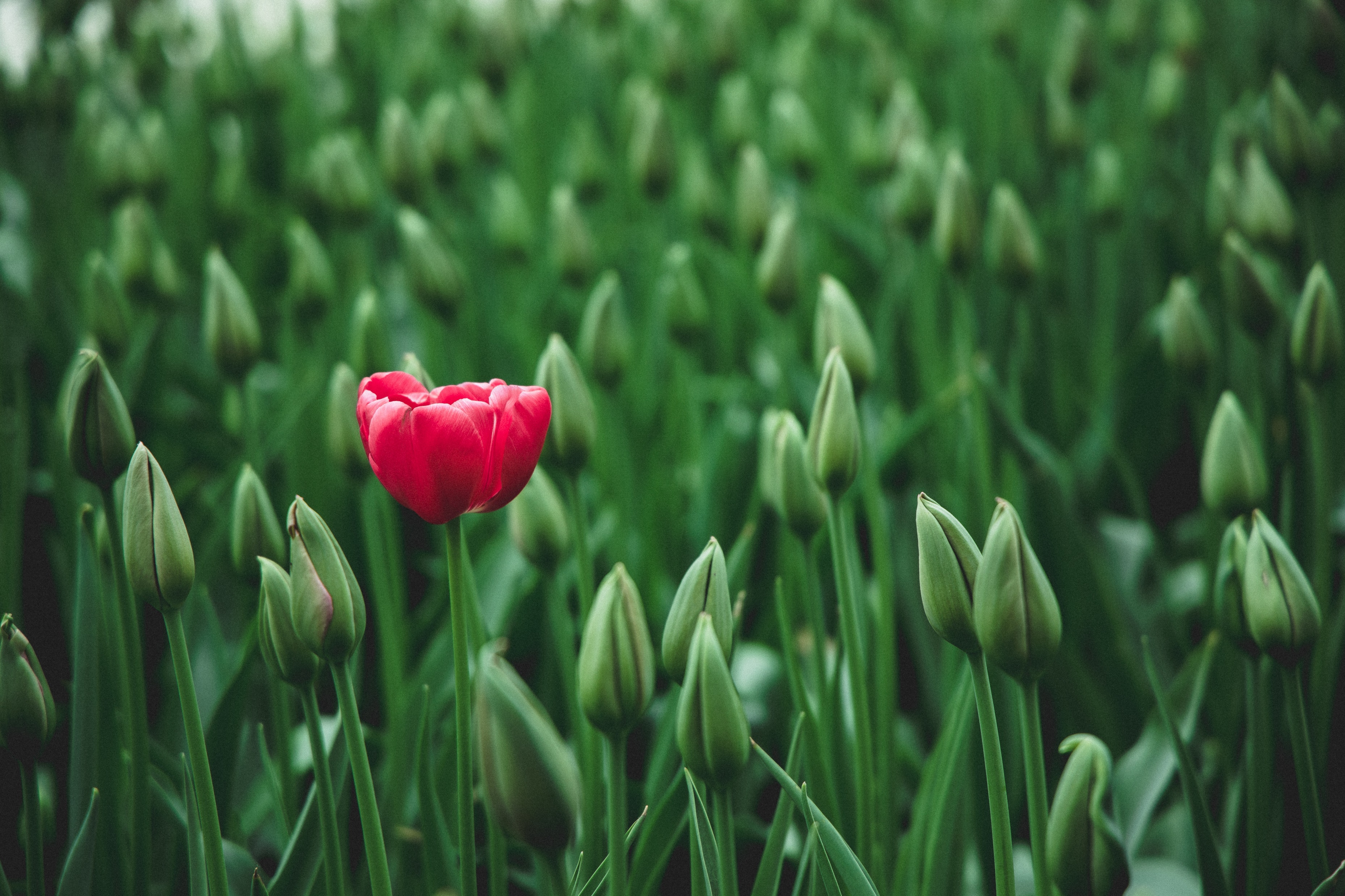 jabez
1 Chron. 4:9
“more honorable” – Why?
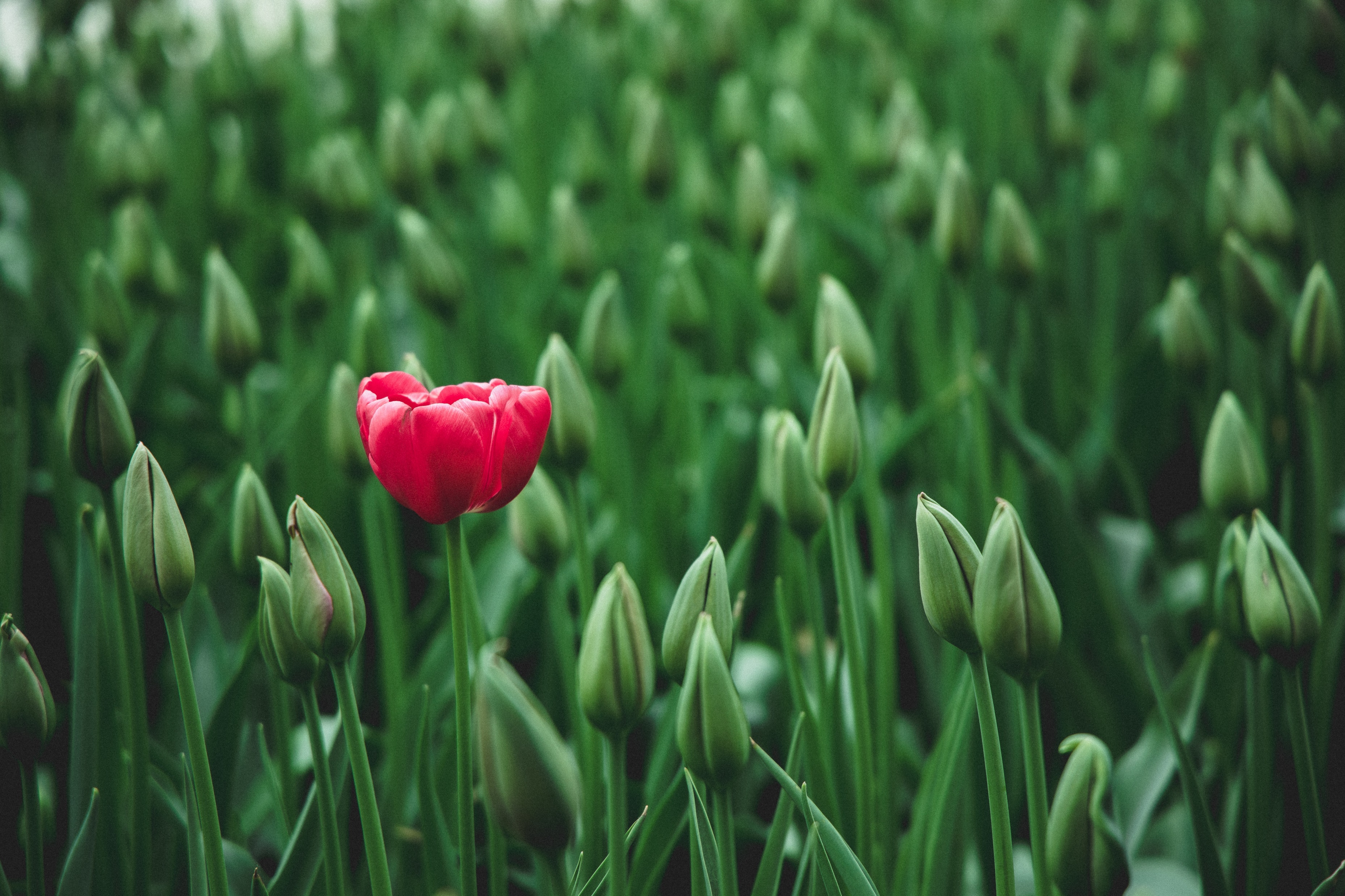 Jabez stood out…
…by Acknowledging God
…by Asking God
…being Accepted by God
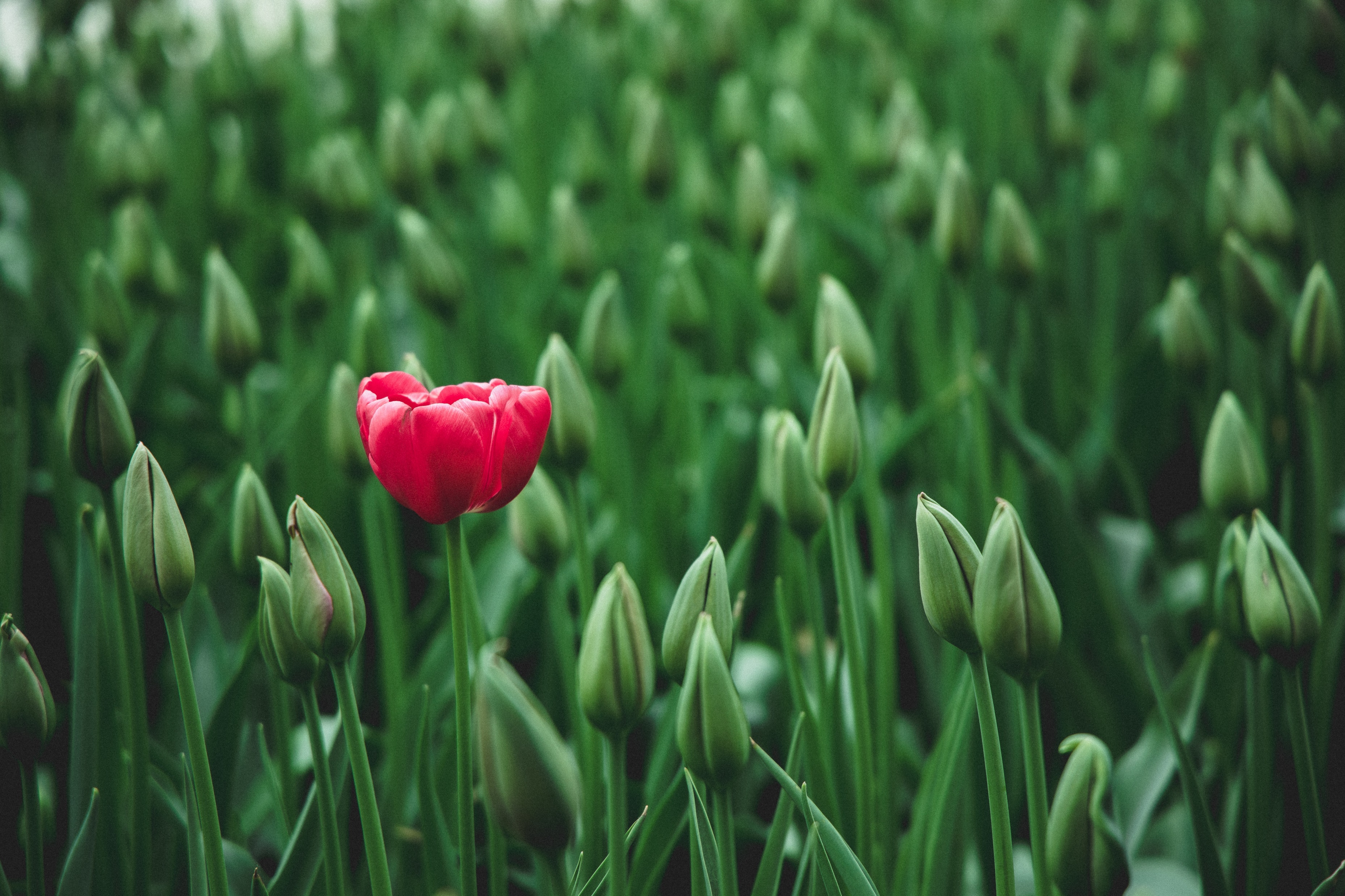 Acknowledging God
1 Chron. 4:10a
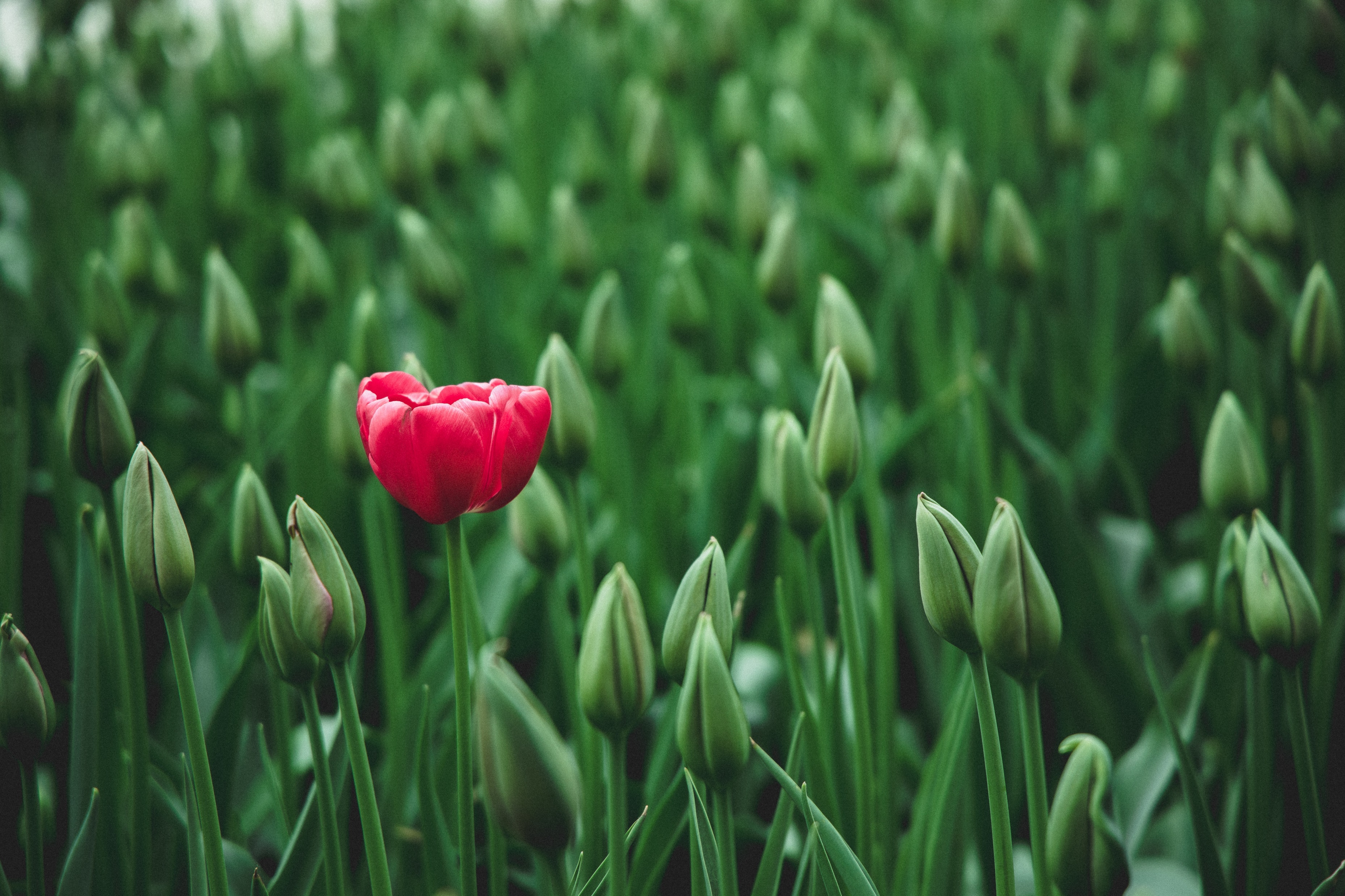 Acknowledging God
1 Chron. 4:10a
Realized his Current Condition
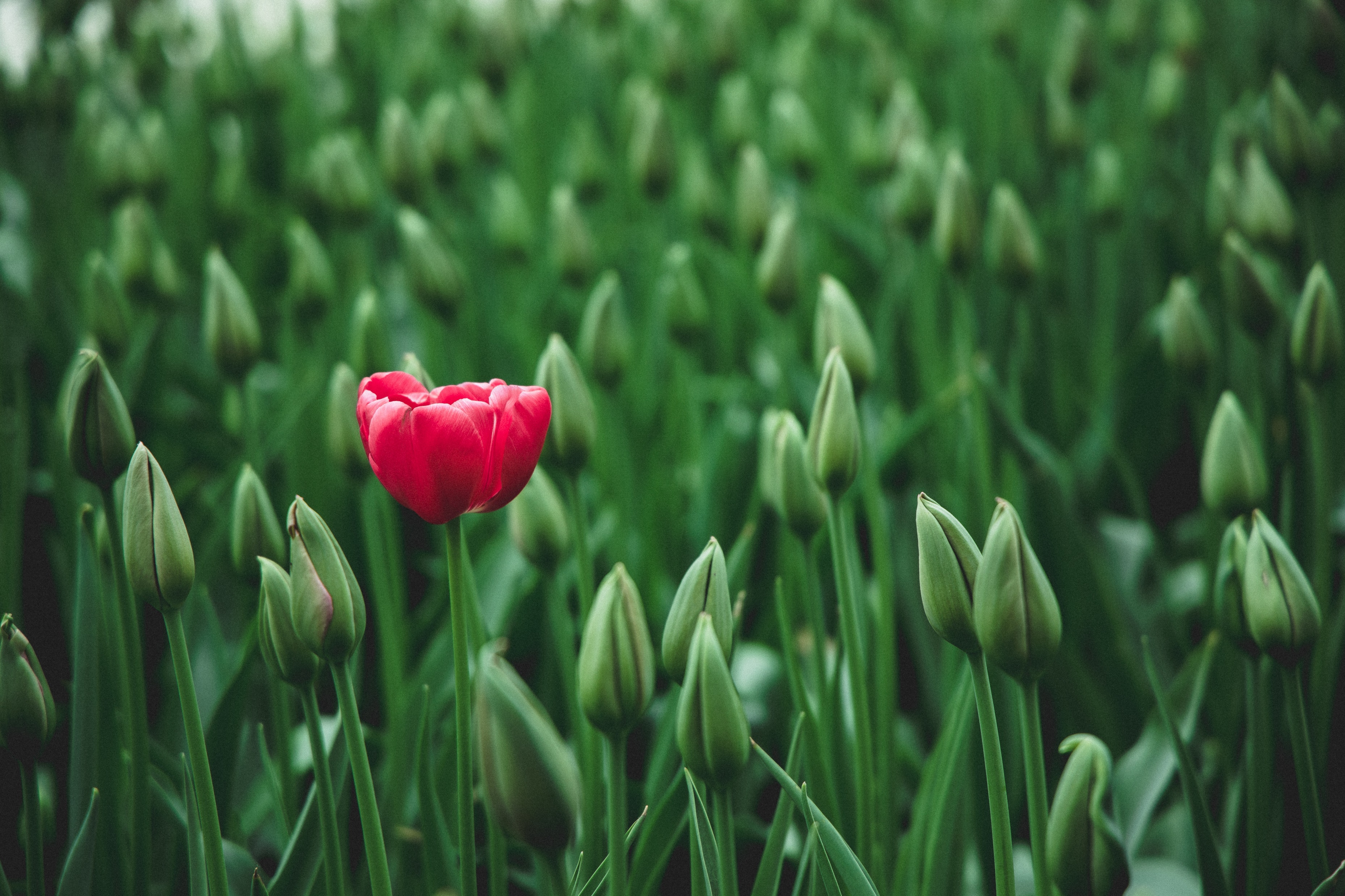 Acknowledging God
1 Chron. 4:10a
Realized his Current Condition
Recognized God’s Power
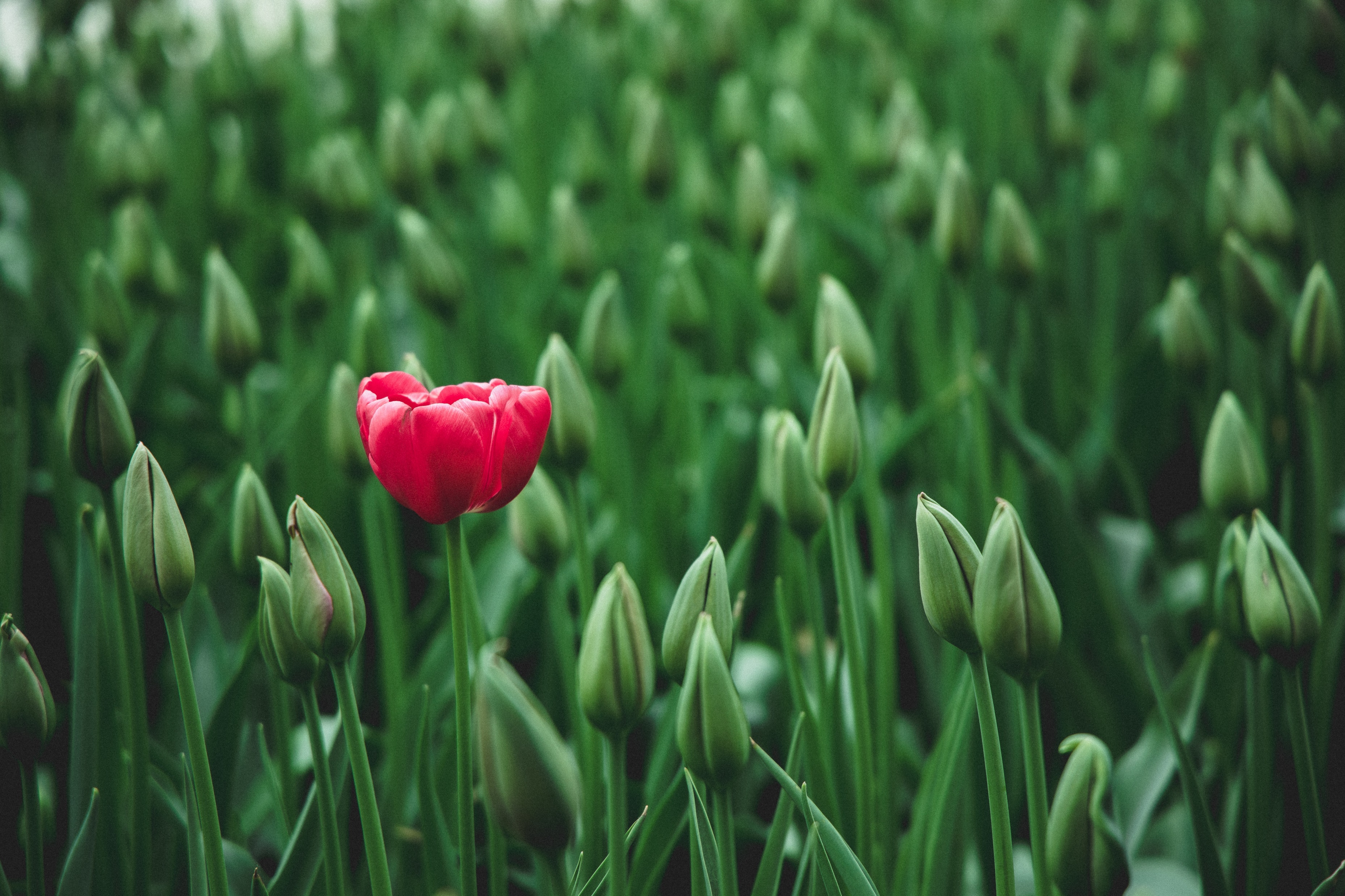 Jabez stood out…
…by Acknowledging God
…by Asking God
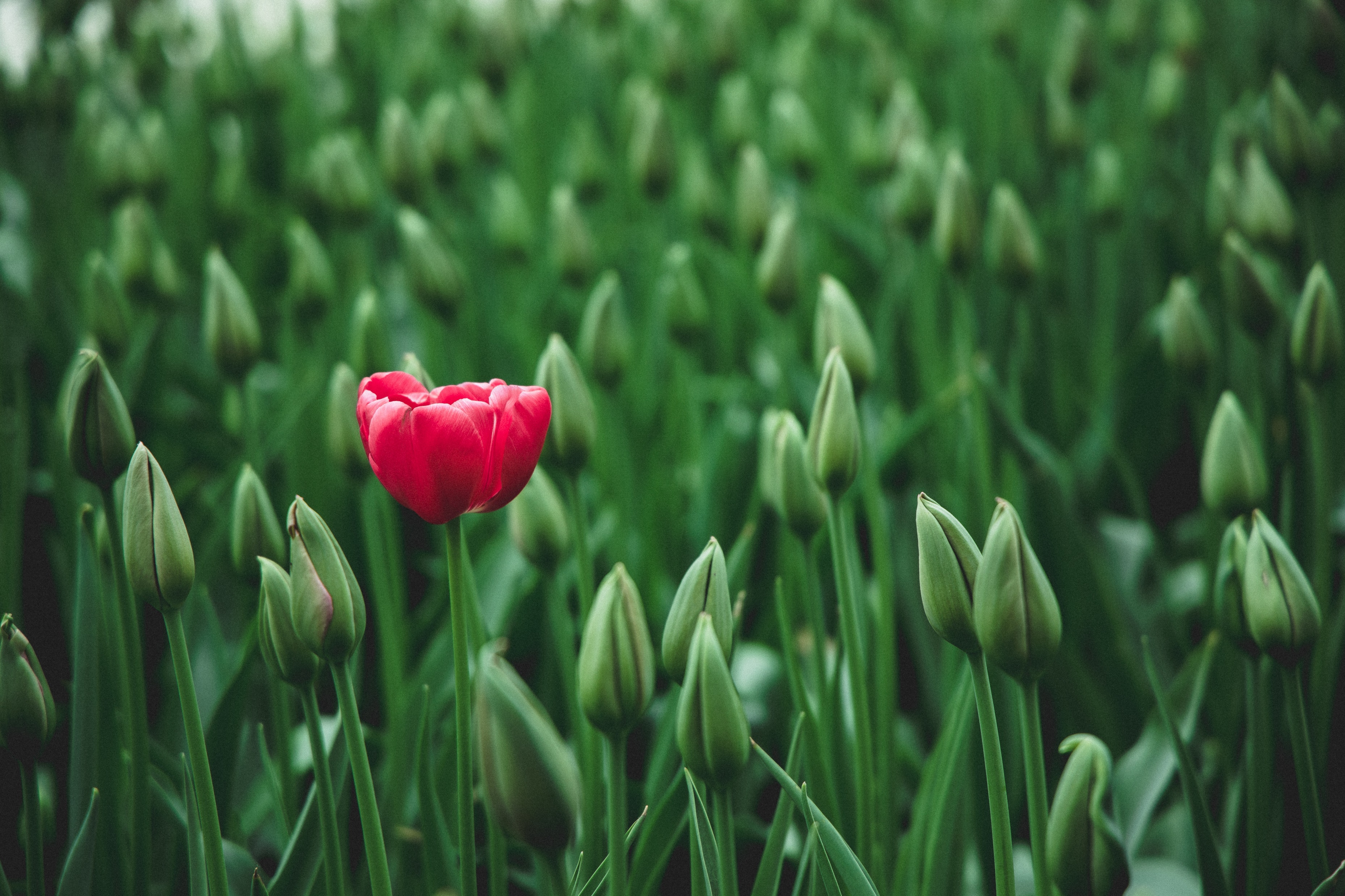 asking God
1 Chron. 4:10b
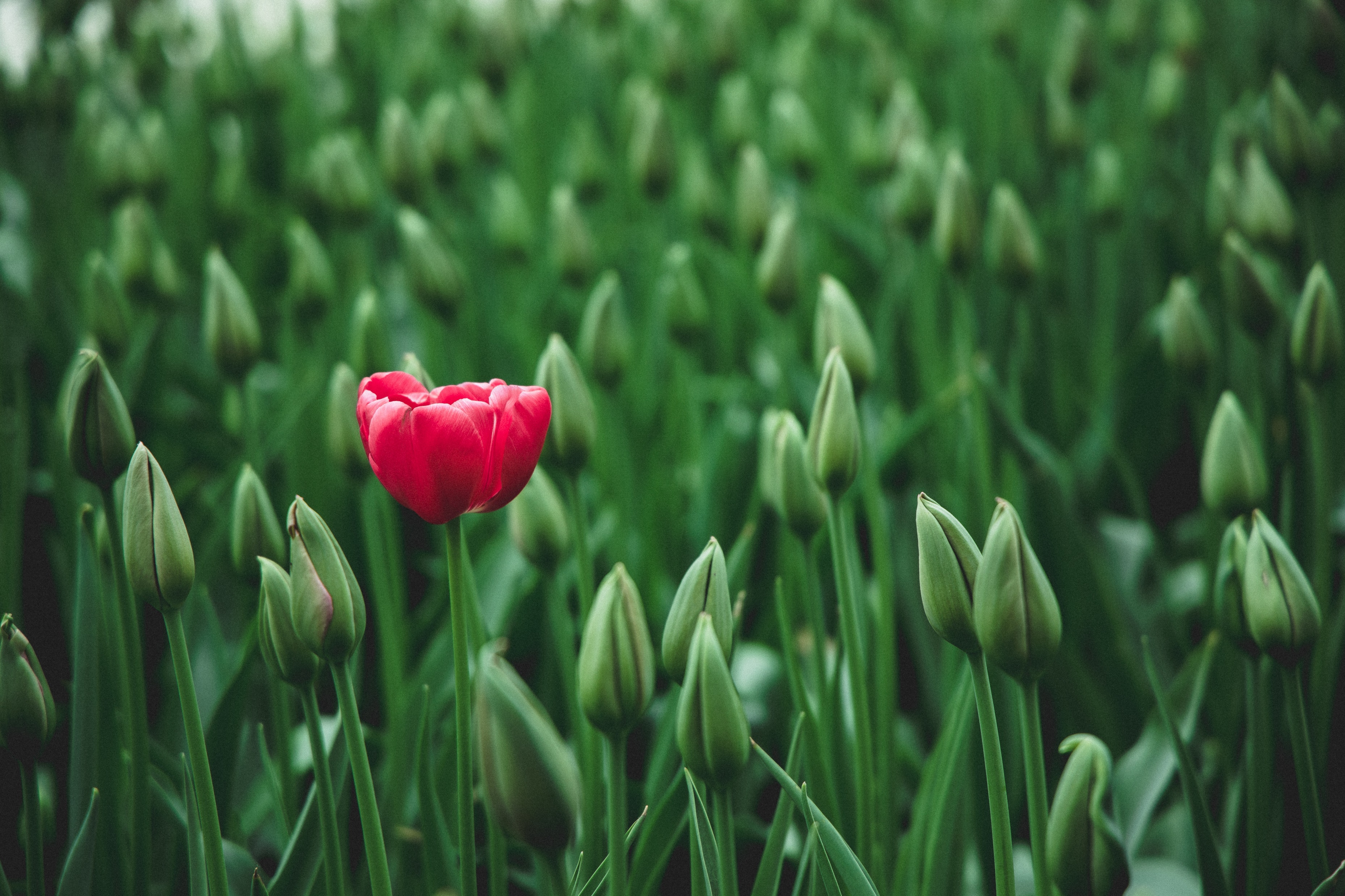 asking God
1 Chron. 4:10b
3 Categories of Requests:
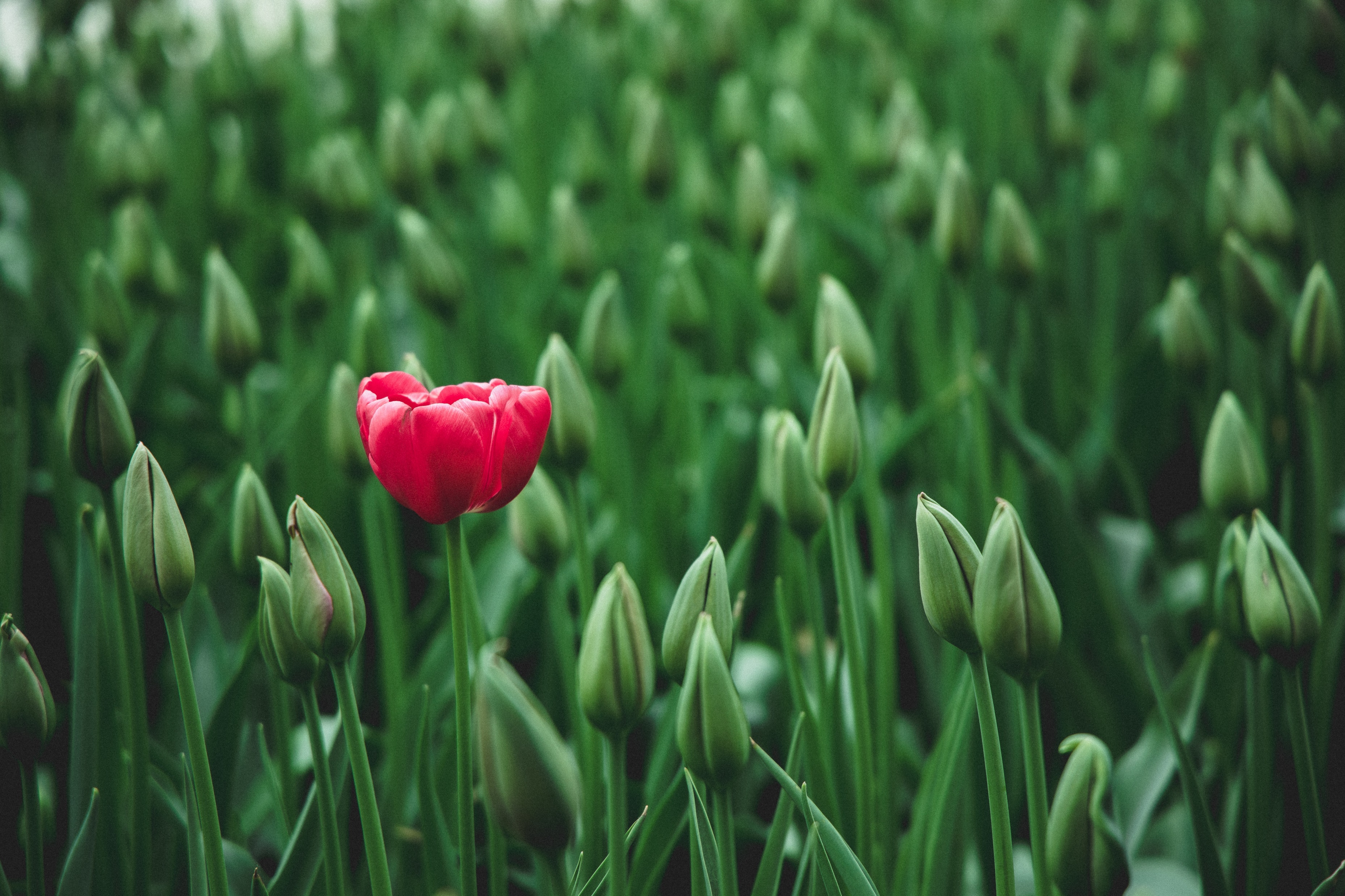 asking God
1 Chron. 4:10b
3 Categories of Requests:
Physical Blessings
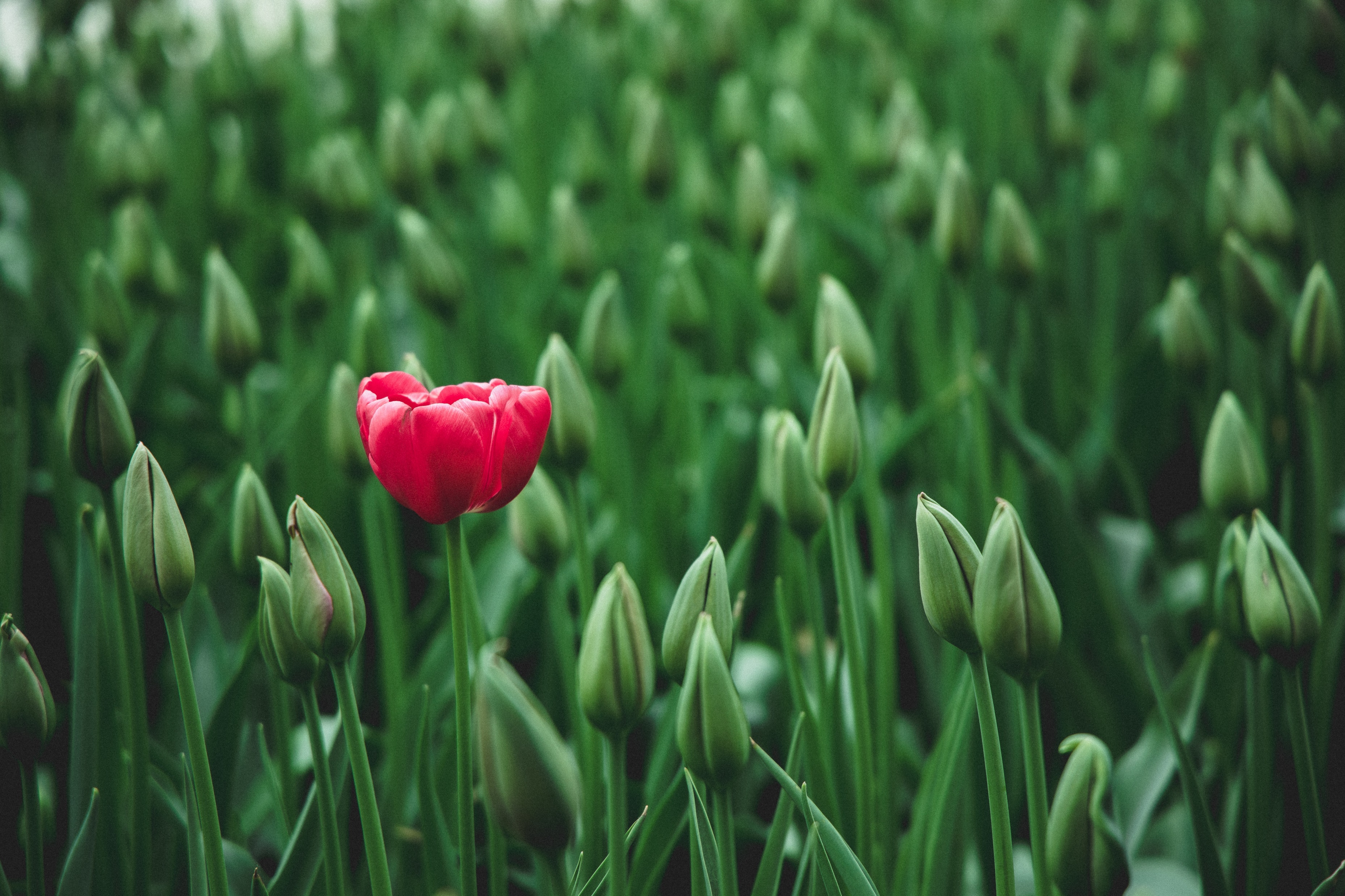 asking God
1 Chron. 4:10b
3 Categories of Requests:
Physical Blessings
Spiritual Guidance
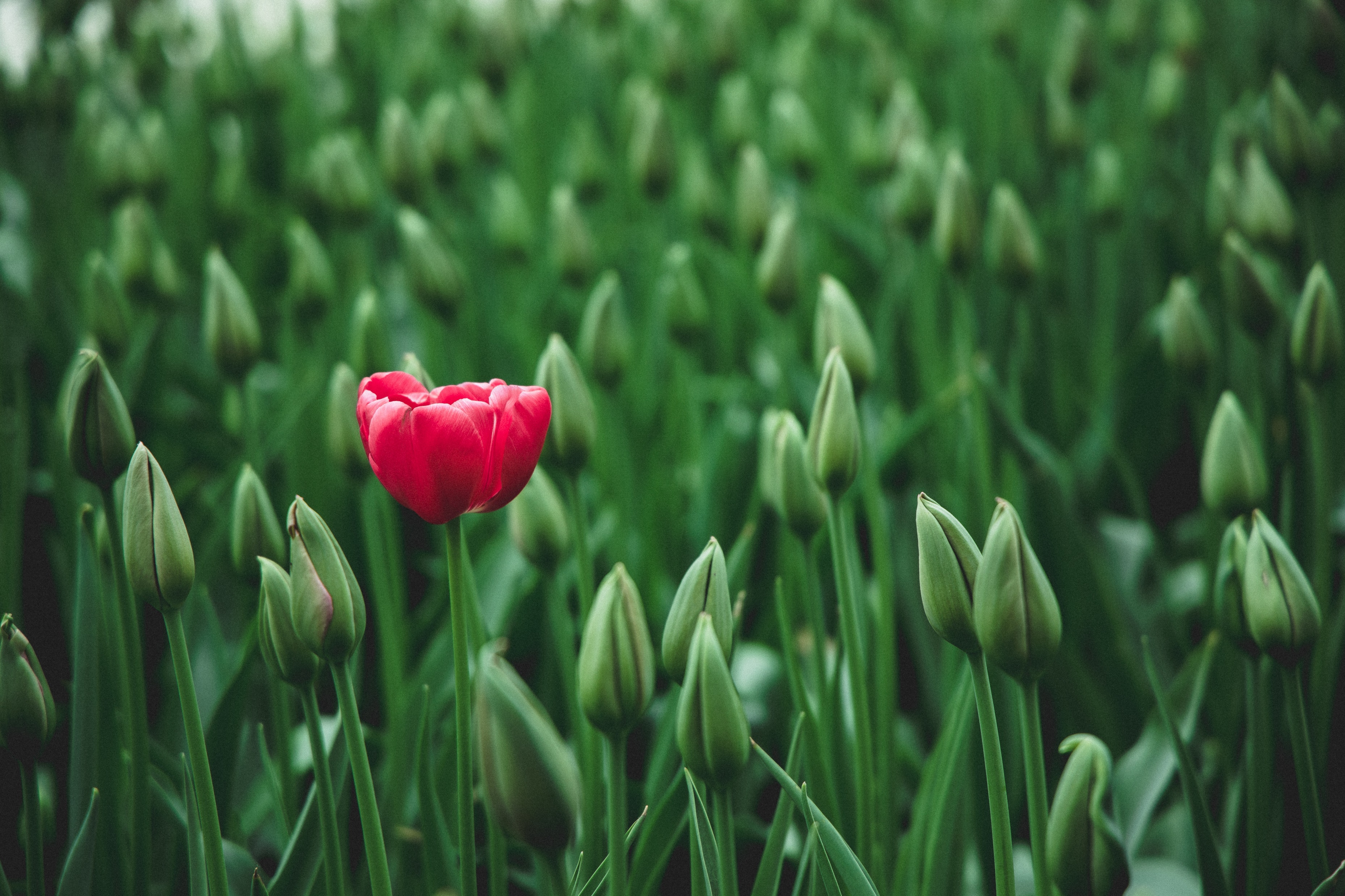 asking God
1 Chron. 4:10b
3 Categories of Requests:
Physical Blessings
Spiritual Guidance
Spiritual Protection
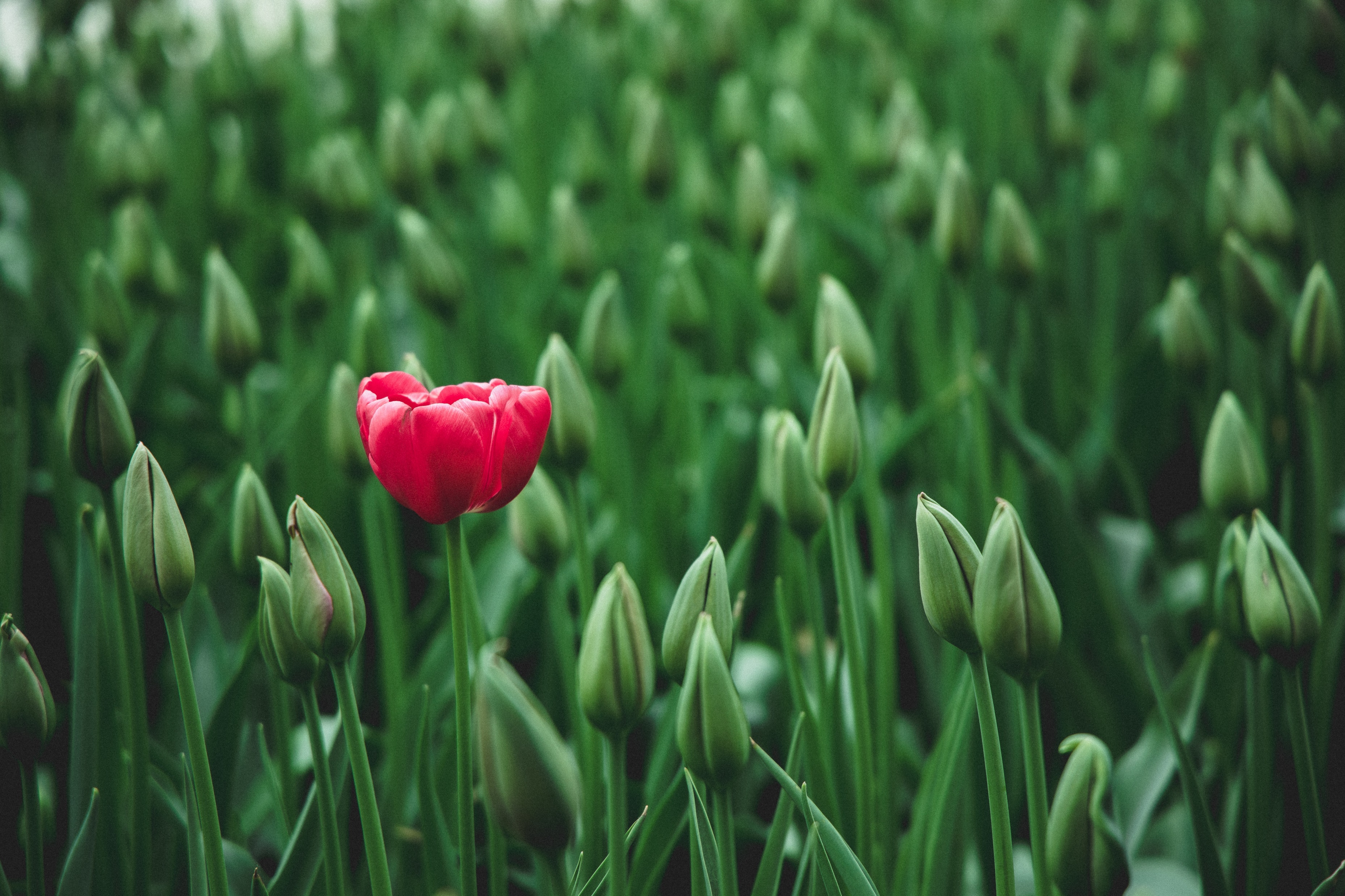 Jabez stood out…
…by Acknowledging God
…by Asking God
…being Accepted by God
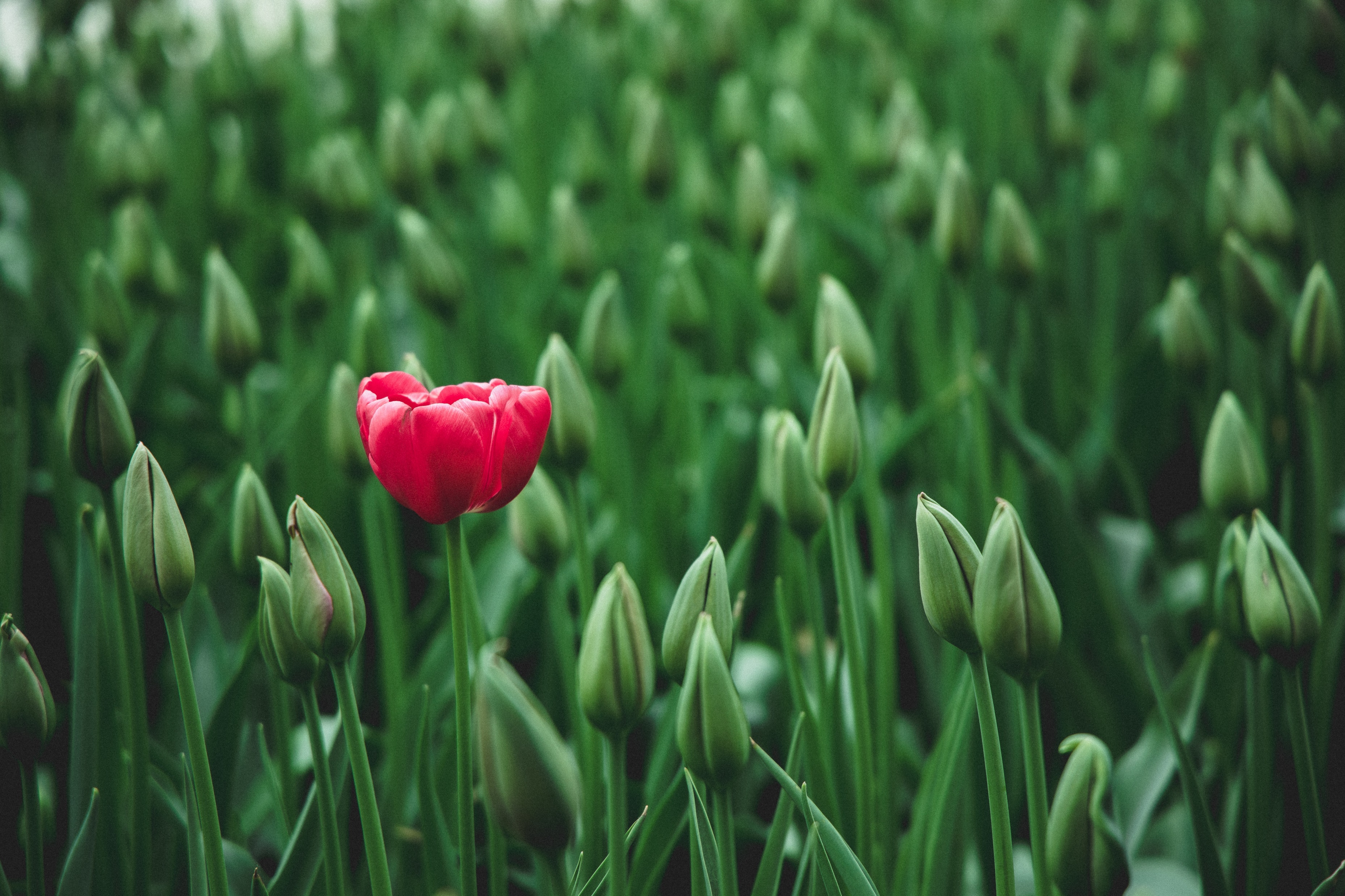 accepted by God
1 Chron. 4:10c
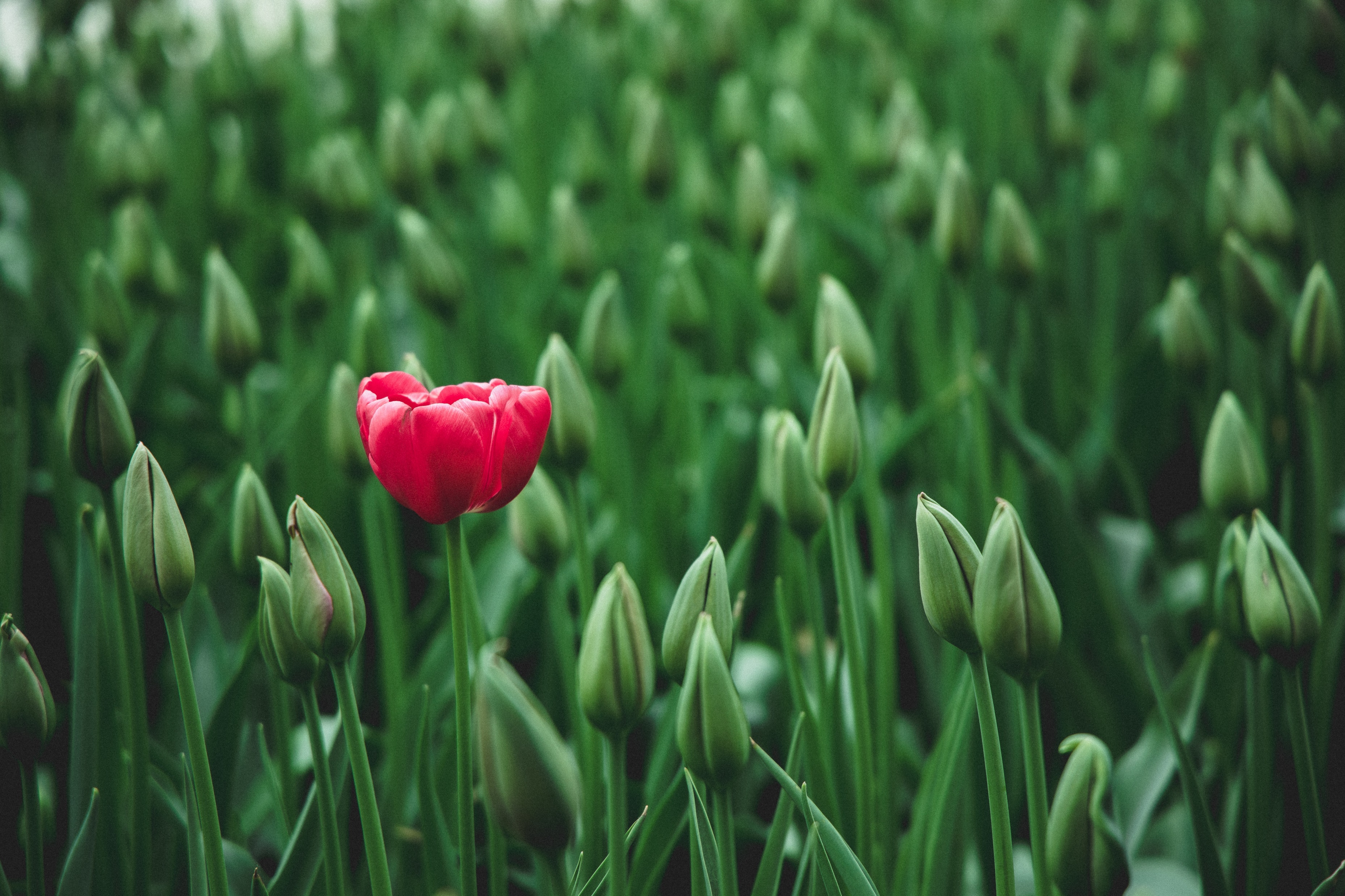 accepted by God
1 Chron. 4:10c
God is Faithful!
Jms. 5:16b-18
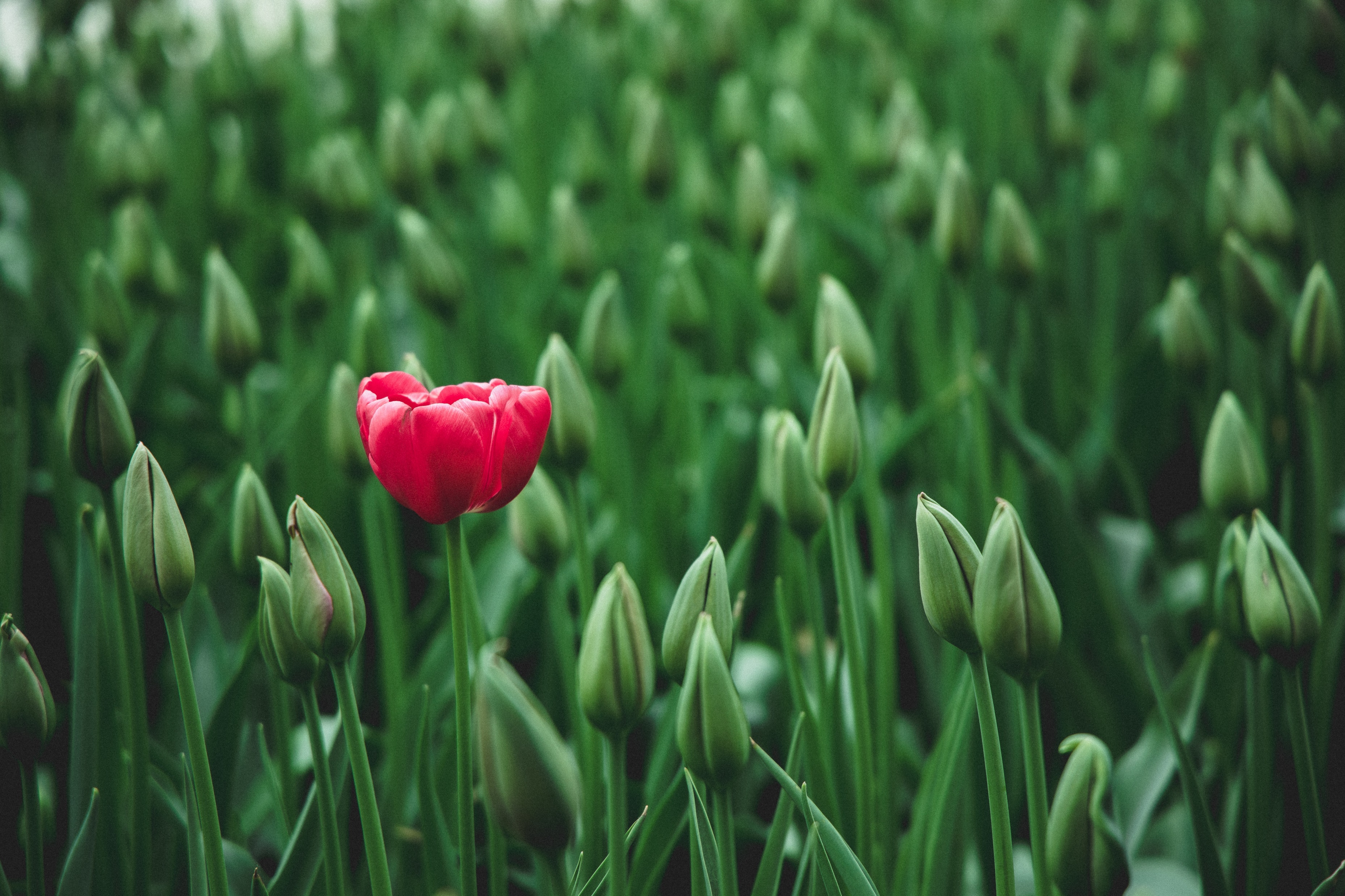 Jabez stood out…
…by Acknowledging God
…by Asking God
…being Accepted by God
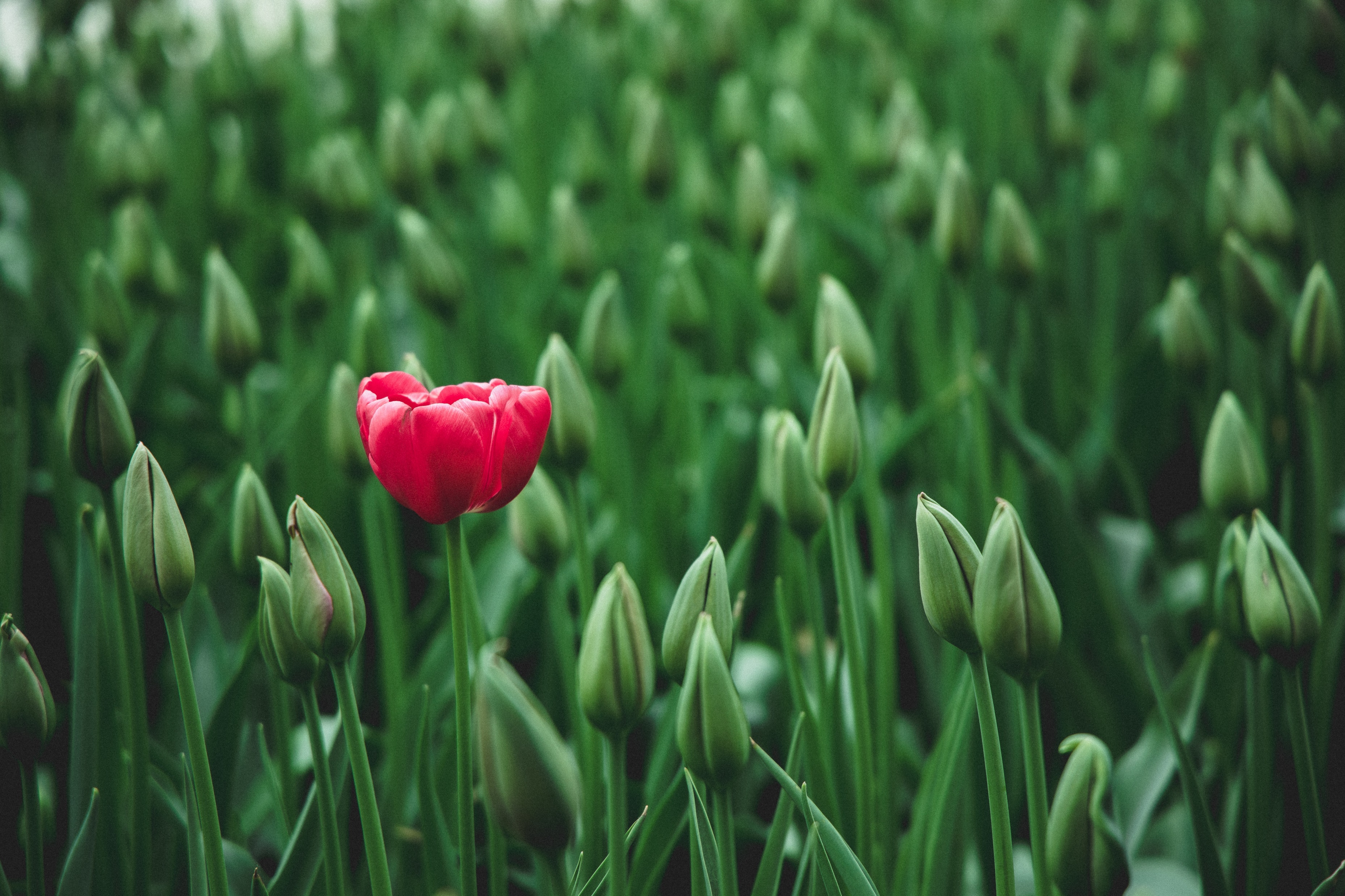 ARE YOU STANDING OUT?
SONG:
Just As I Am –
I Come Broken
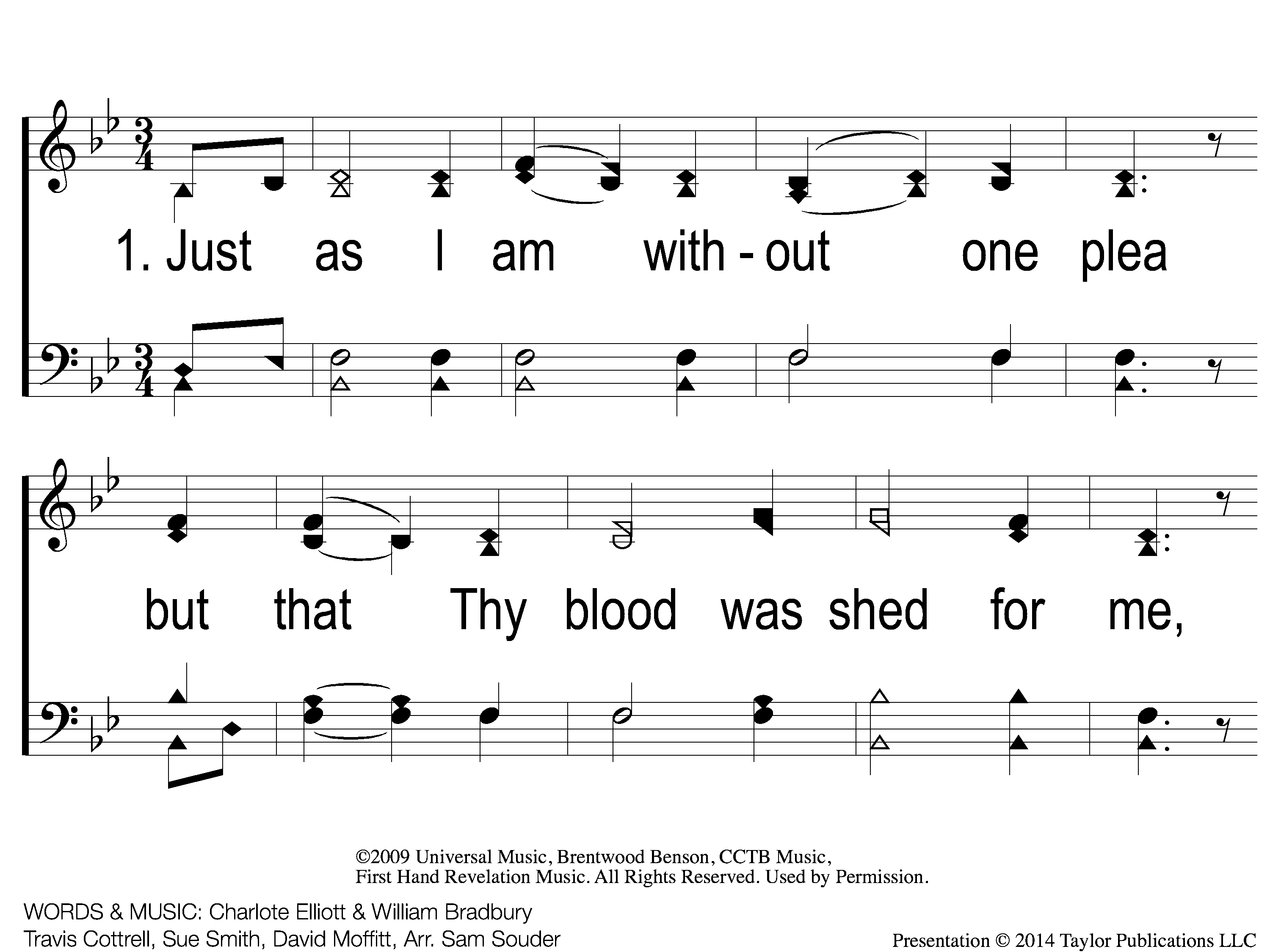 Just As I Am-I Come Broken
1-1 Just as I am-I come broken
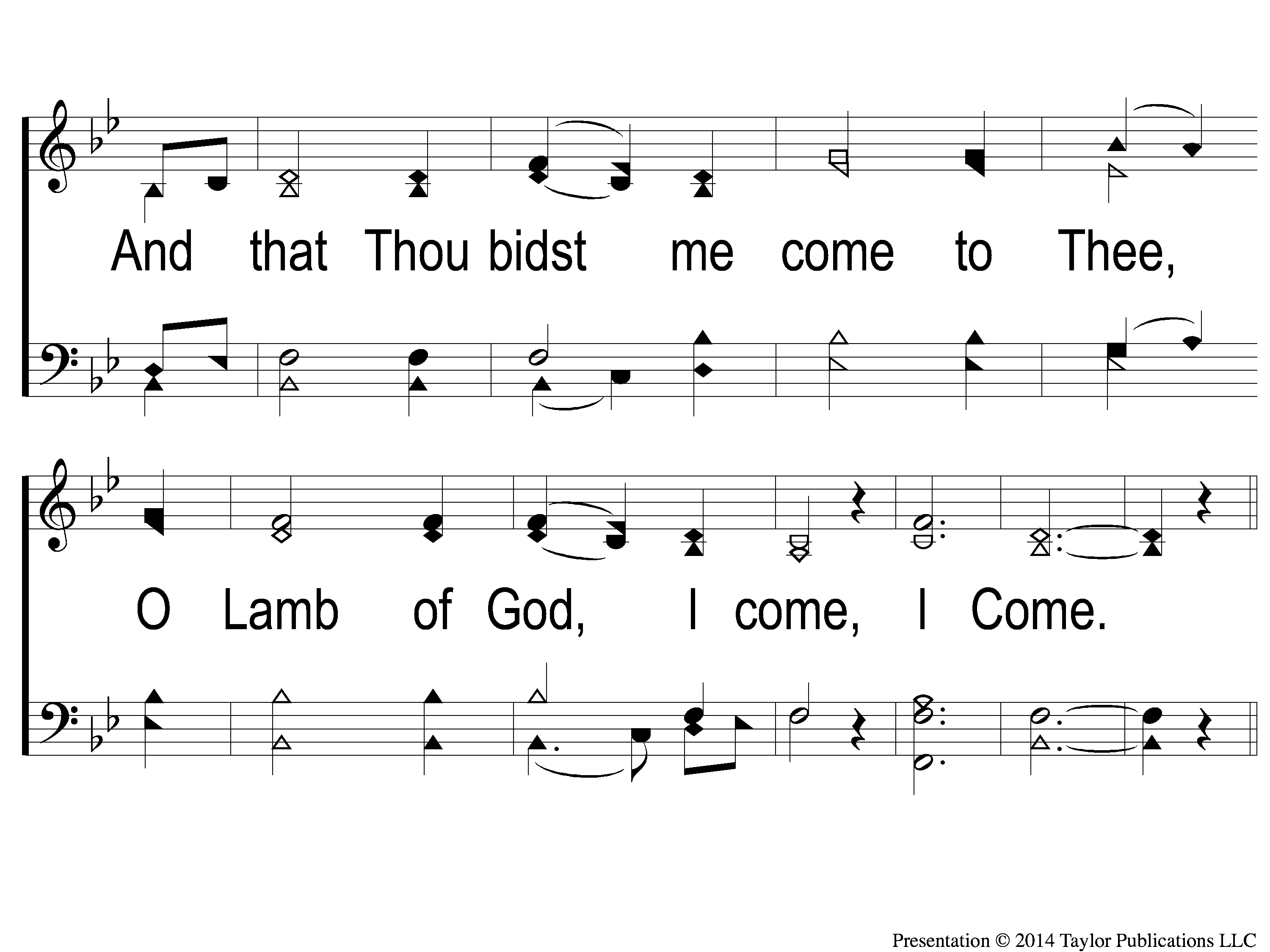 Just As I Am-I Come Broken
1-2 Just as I am-I come broken
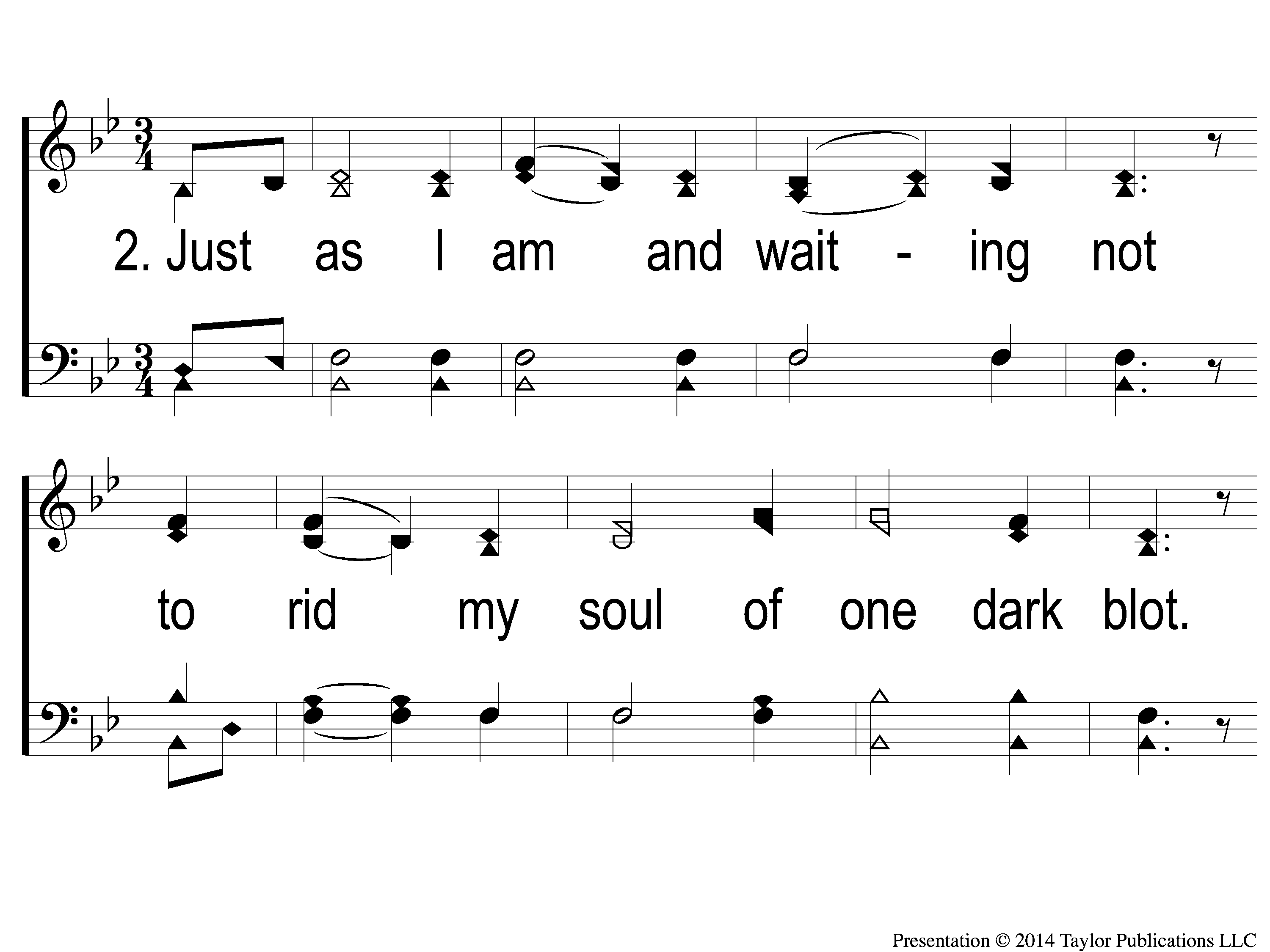 Just As I Am-I Come Broken
2-1 Just as I am-I come broken
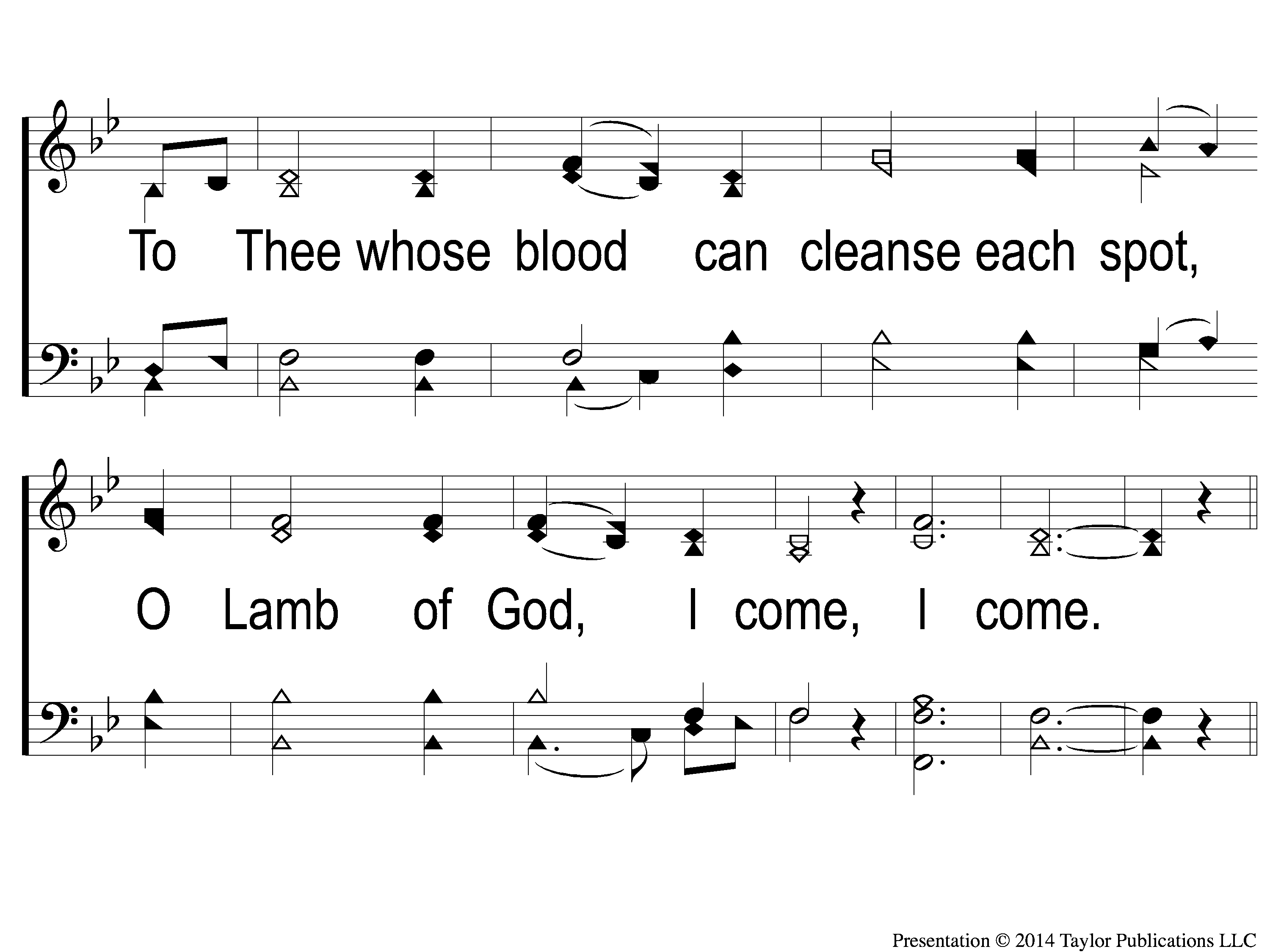 Just As I Am-I Come Broken
2-2 Just as I am-I come broken
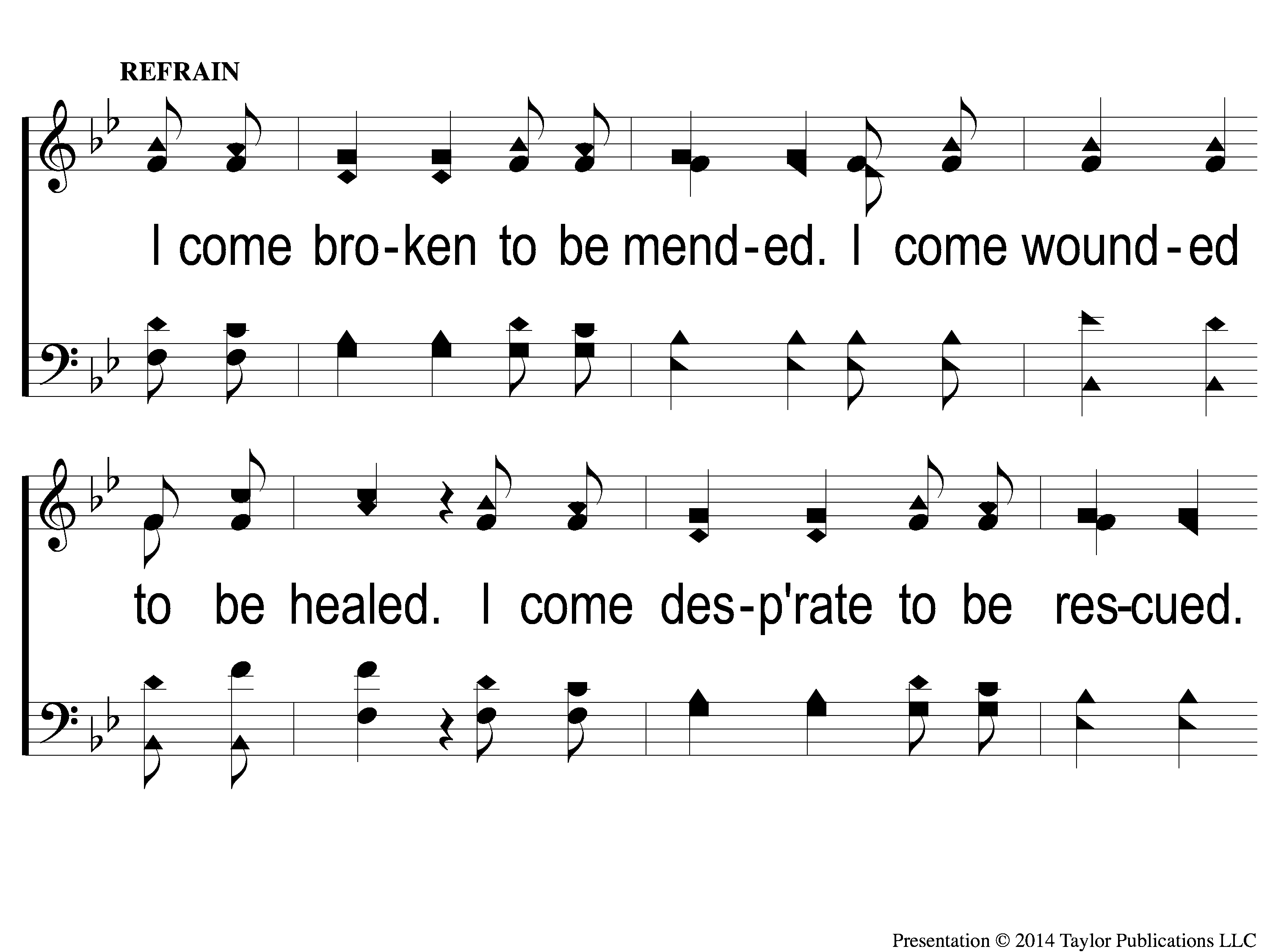 Just As I Am-I Come Broken
1c-1 Just as I am-I come broken
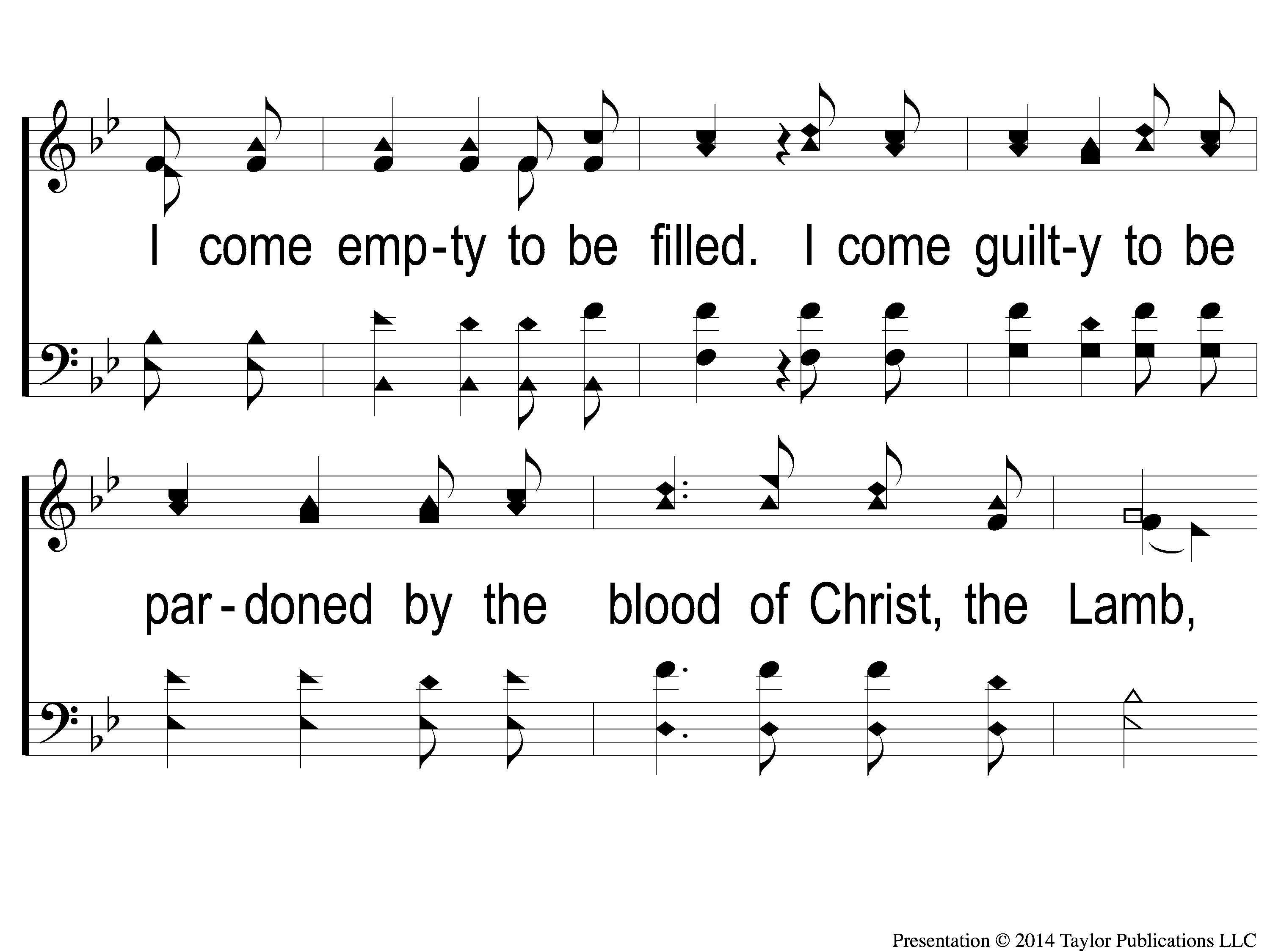 Just As I Am-I Come Broken
1c-2 Just as I am-I come broken
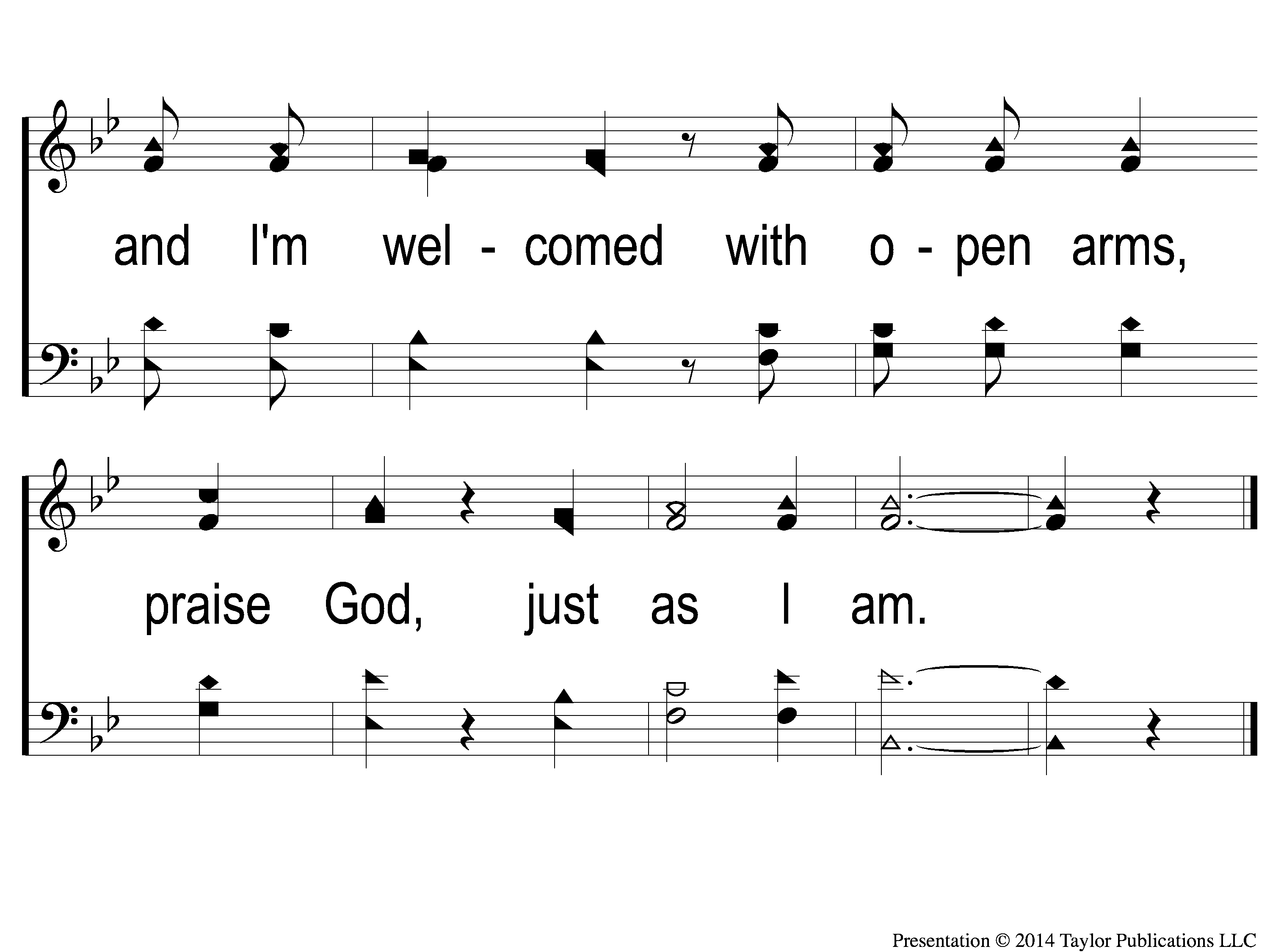 Just As I Am-I Come Broken
1c-3 Just as I am-I come broken
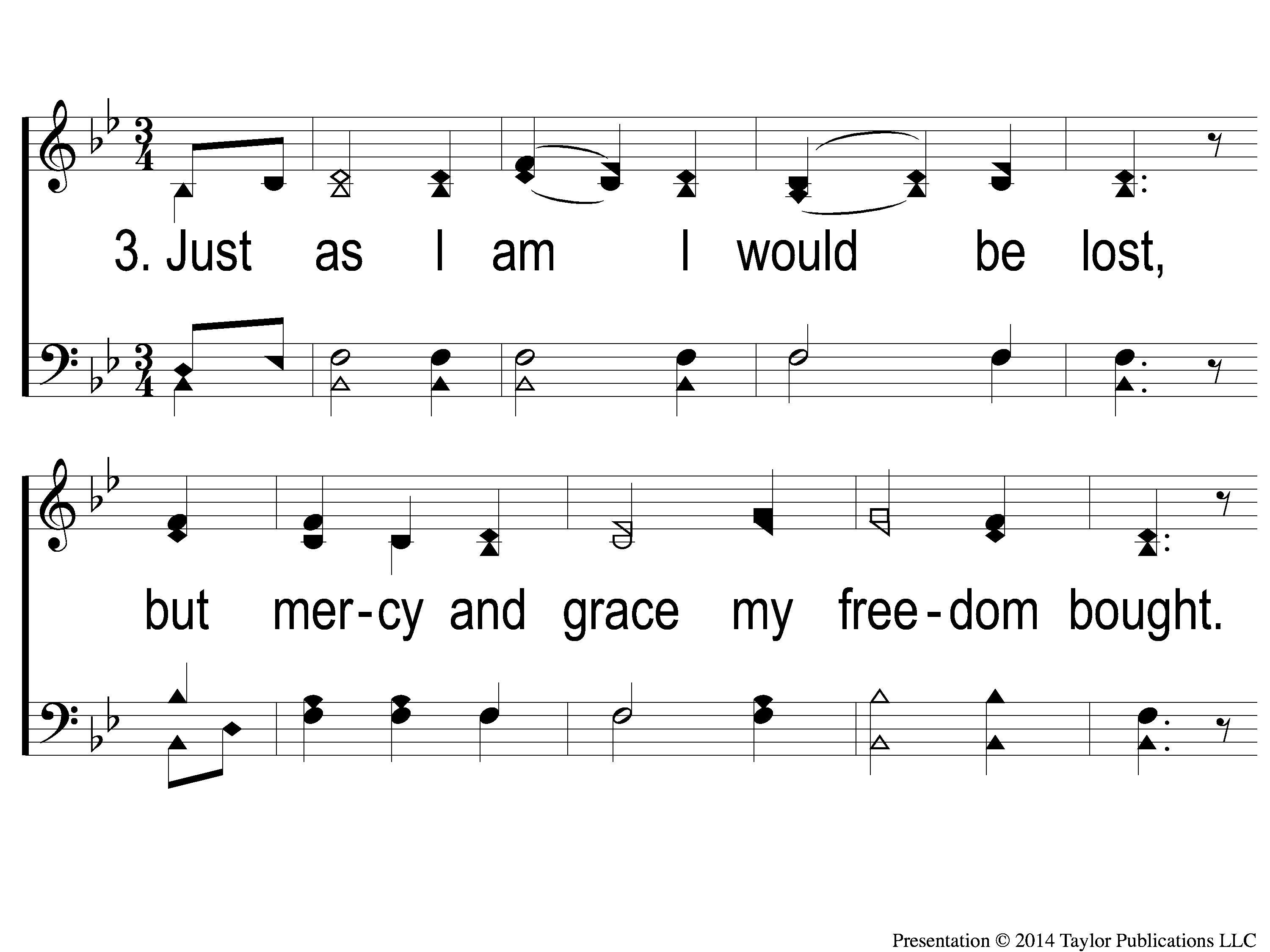 Just As I Am-I Come Broken
3-1 Just as I am-I come broken
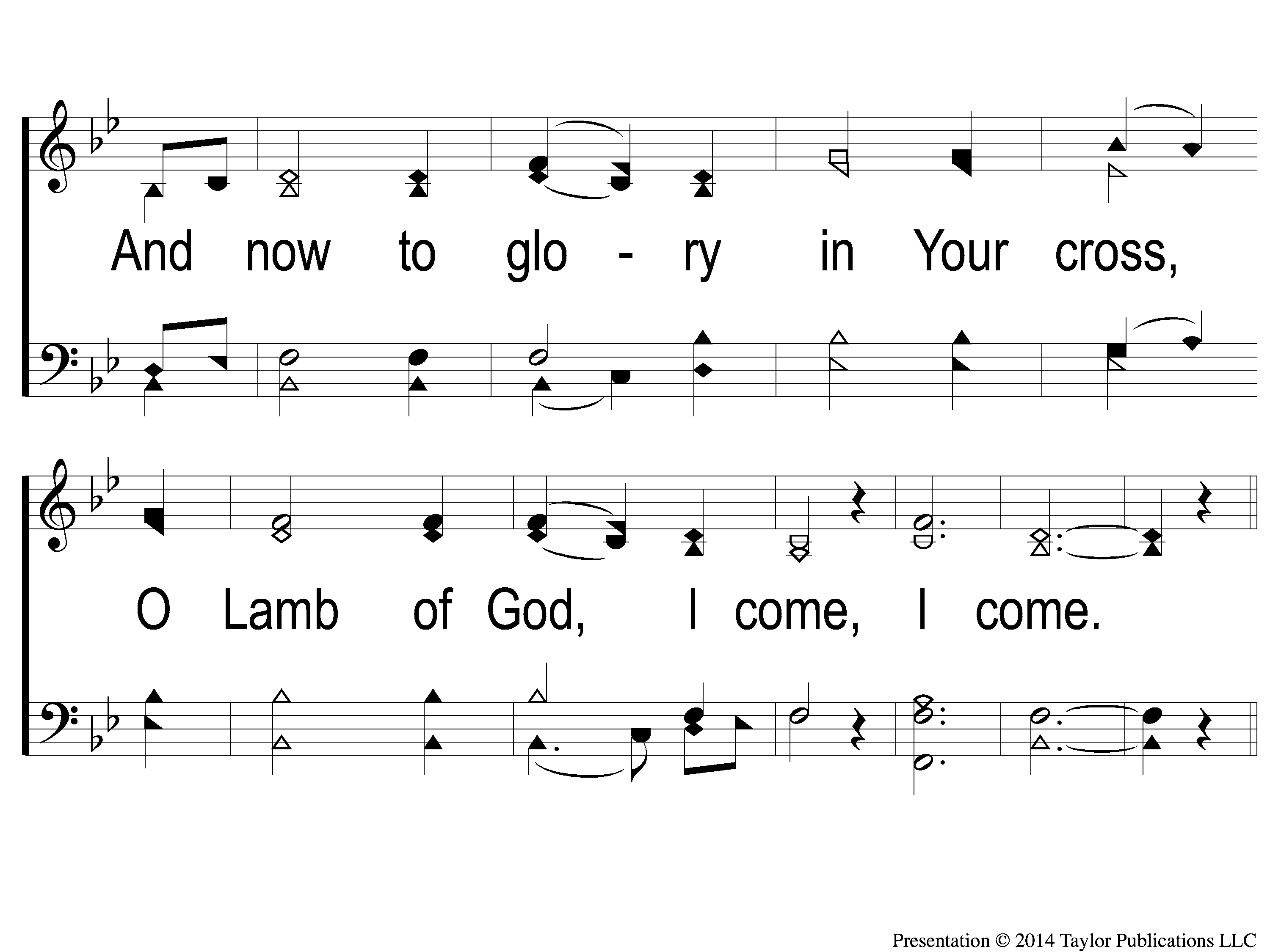 Just As I Am-I Come Broken
3-2 Just as I am-I come broken
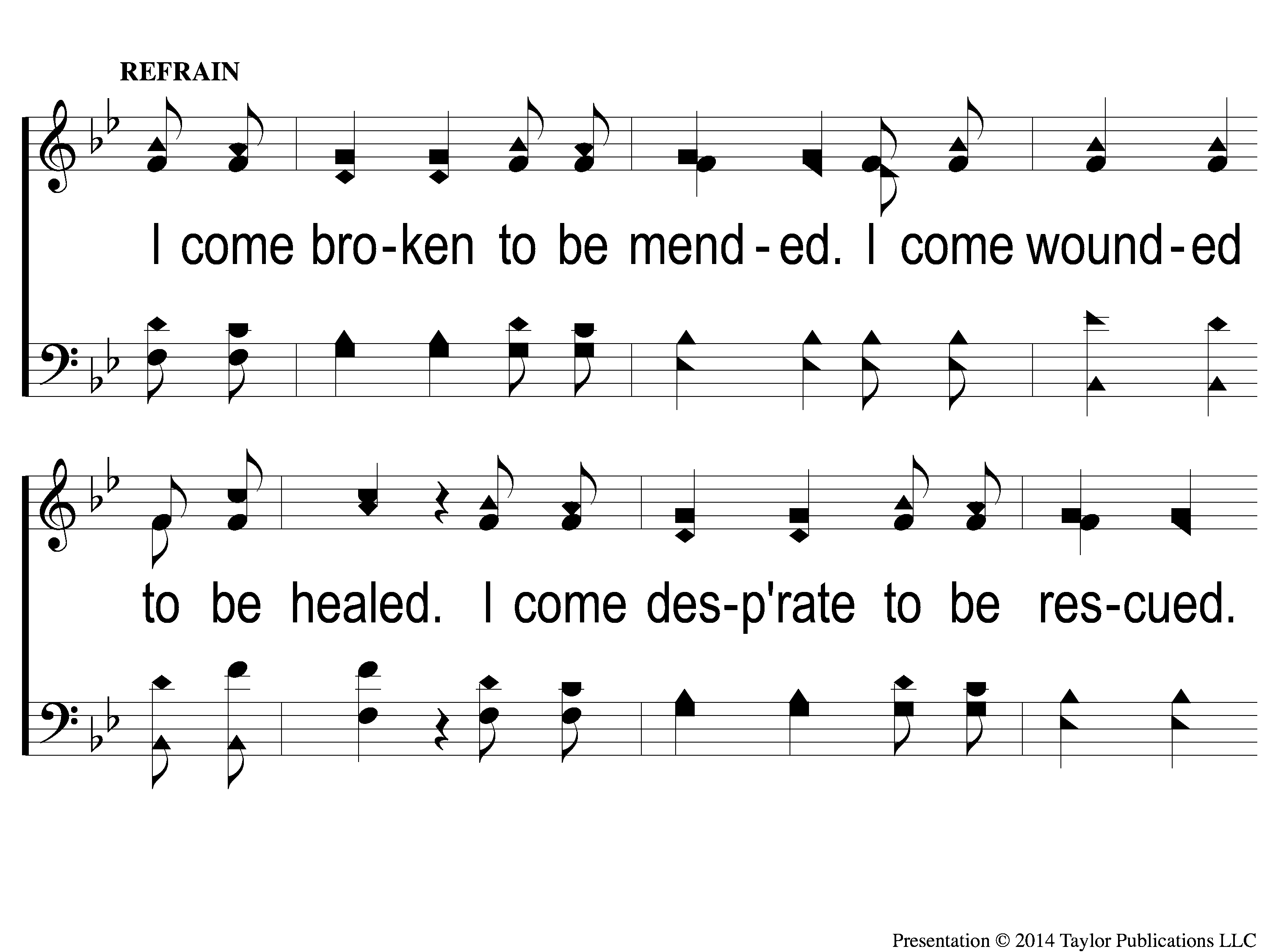 Just As I Am-I Come Broken
2c-1 Just as I am-I come broken
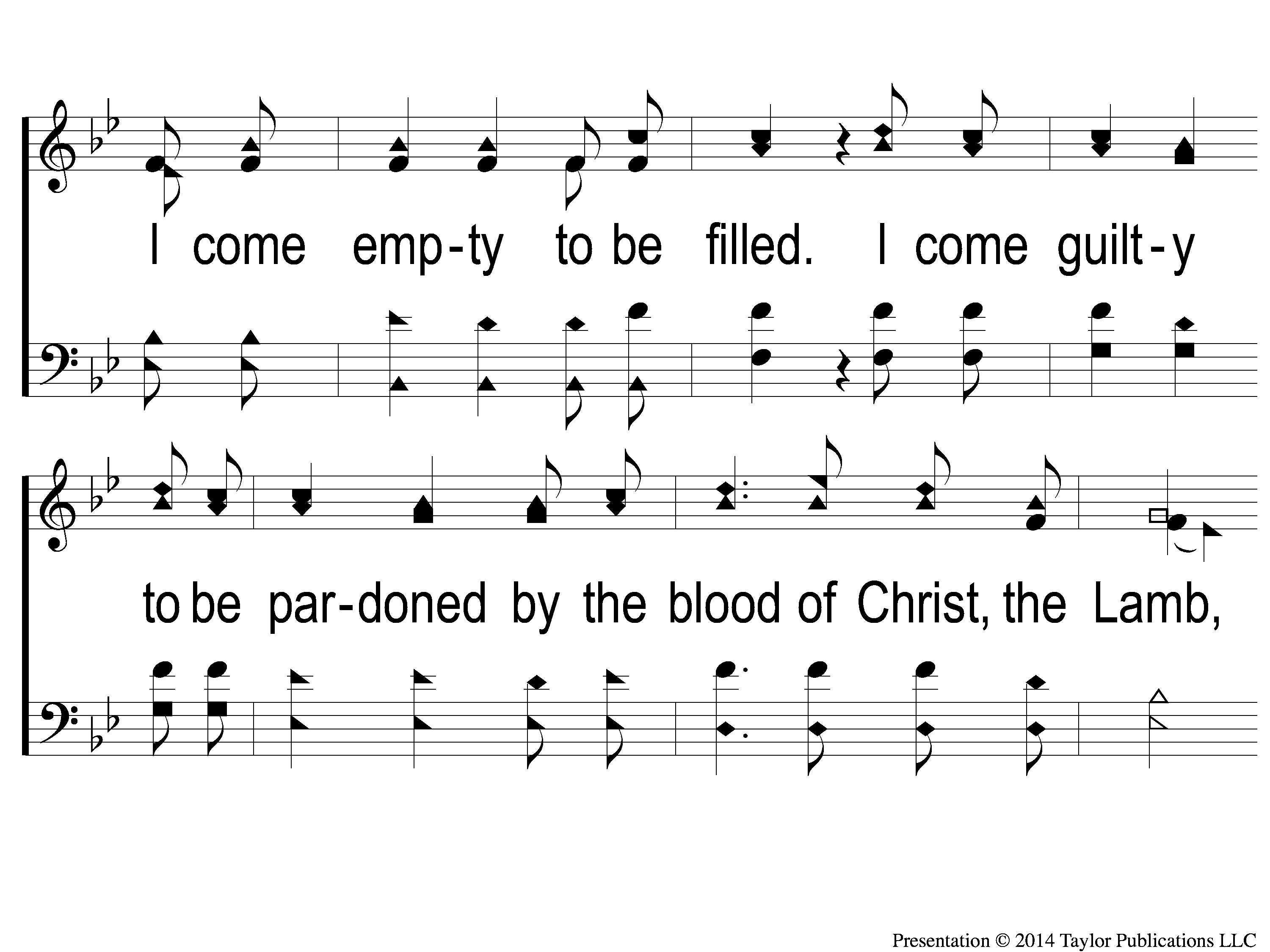 Just As I Am-I Come Broken
2c-2 Just as I am-I come broken
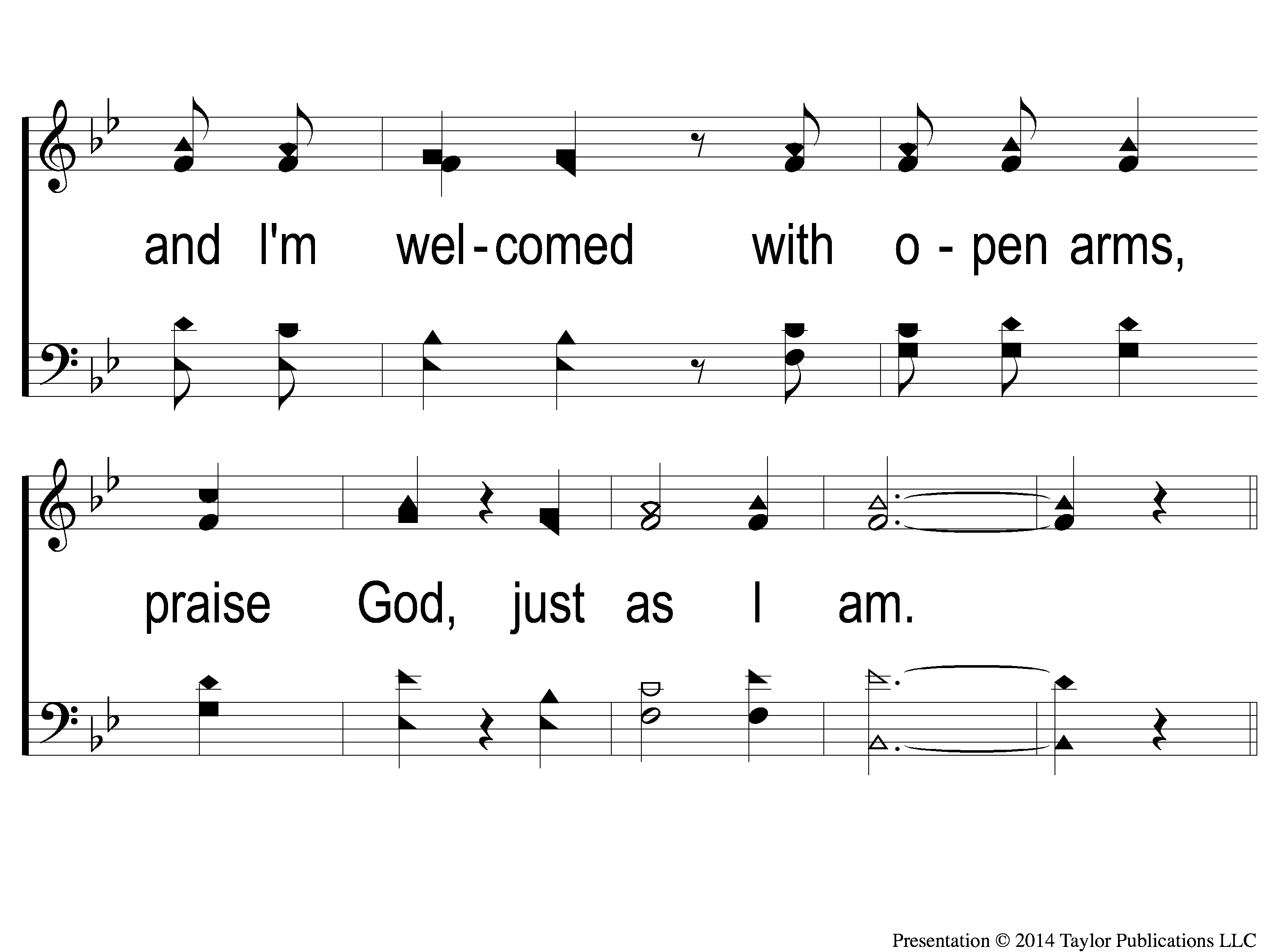 Just As I Am-I Come Broken
2c-3 Just as I am-I come broken
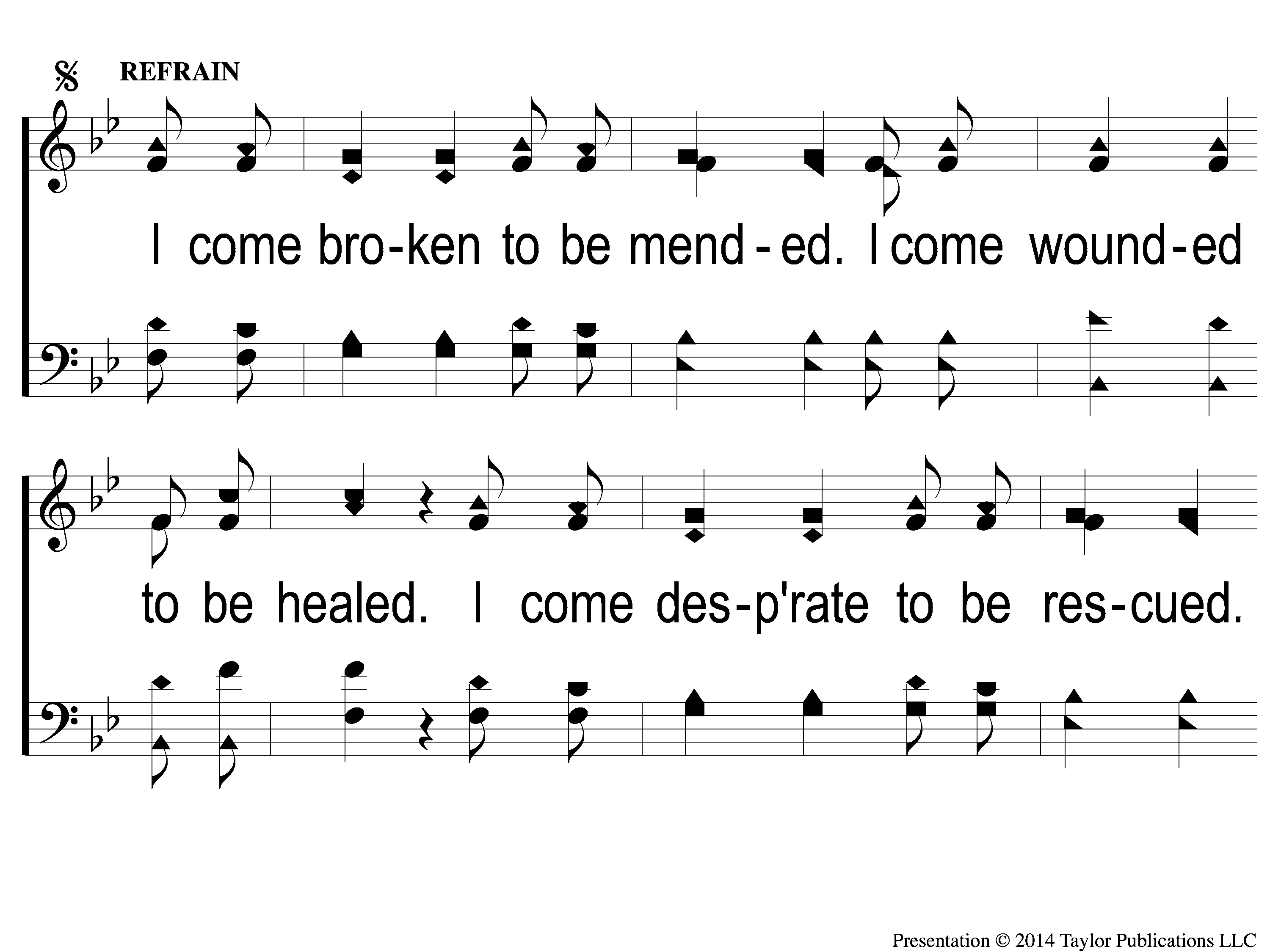 Just As I Am-I Come Broken
Ds-1 Just as I am-I come broken
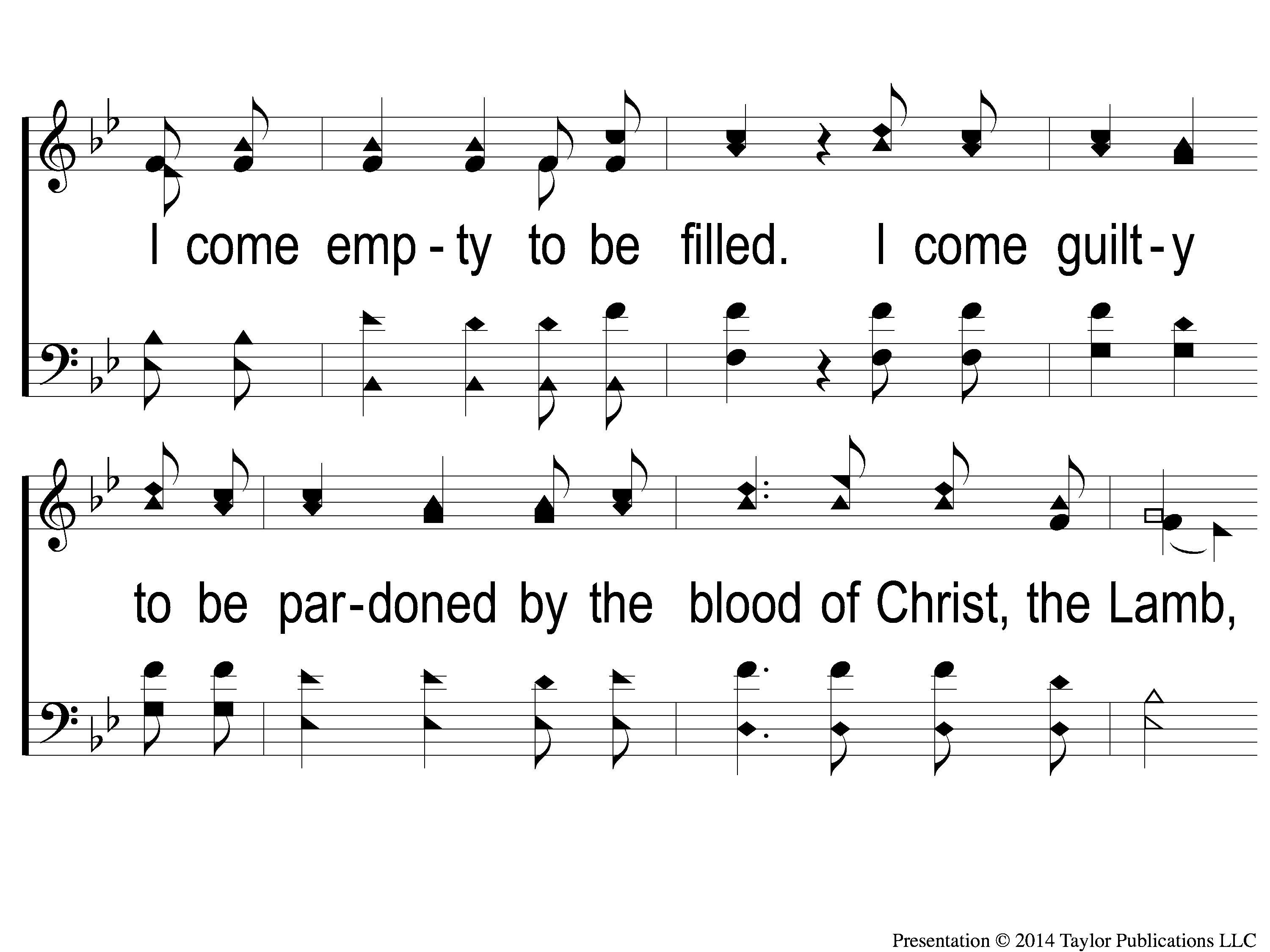 Just As I Am-I Come Broken
Ds-2 Just as I am-I come broken
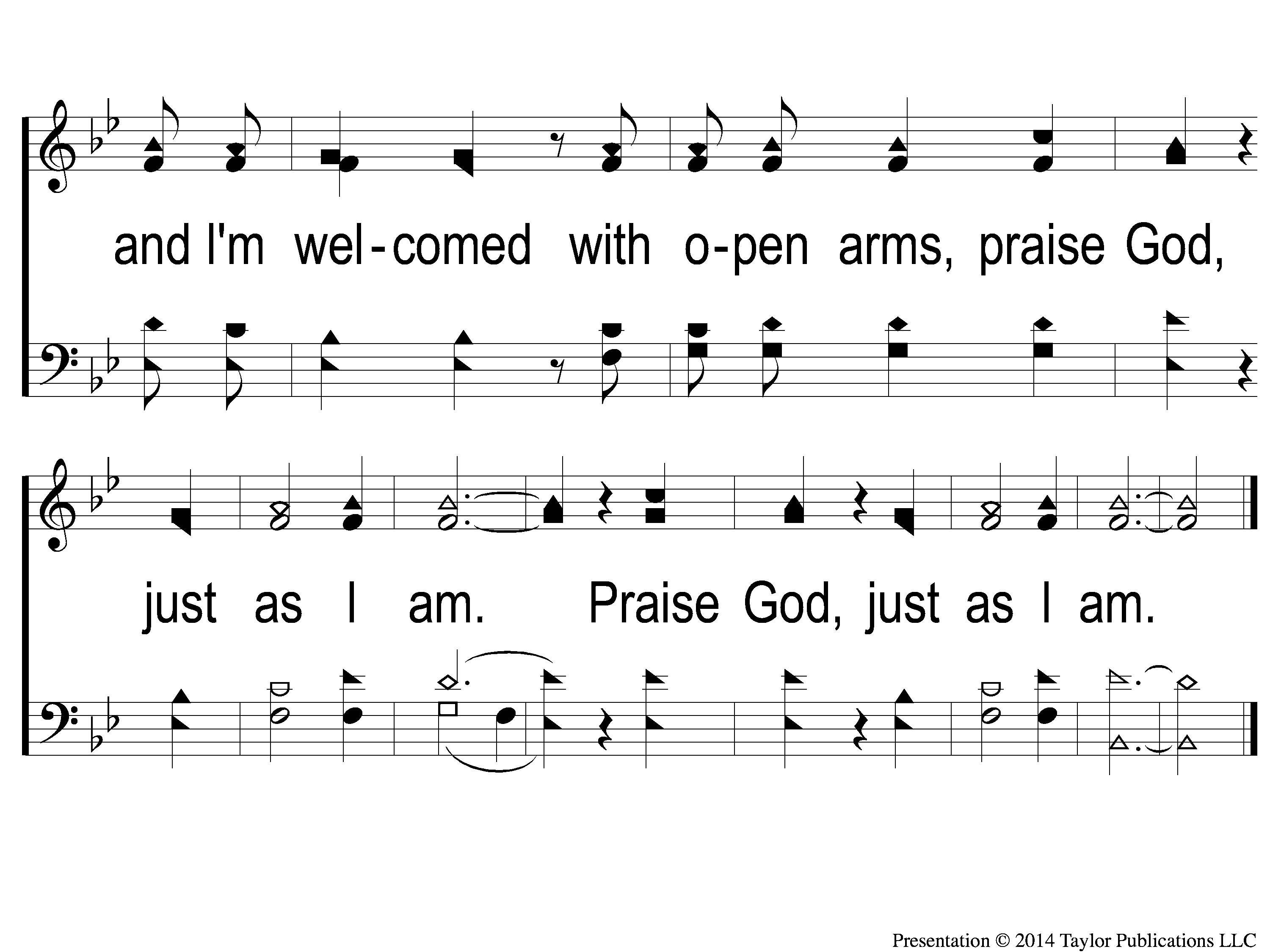 Just As I Am-I Come Broken
Ds-3 Just as I am-I come broken
SONG:
In Need
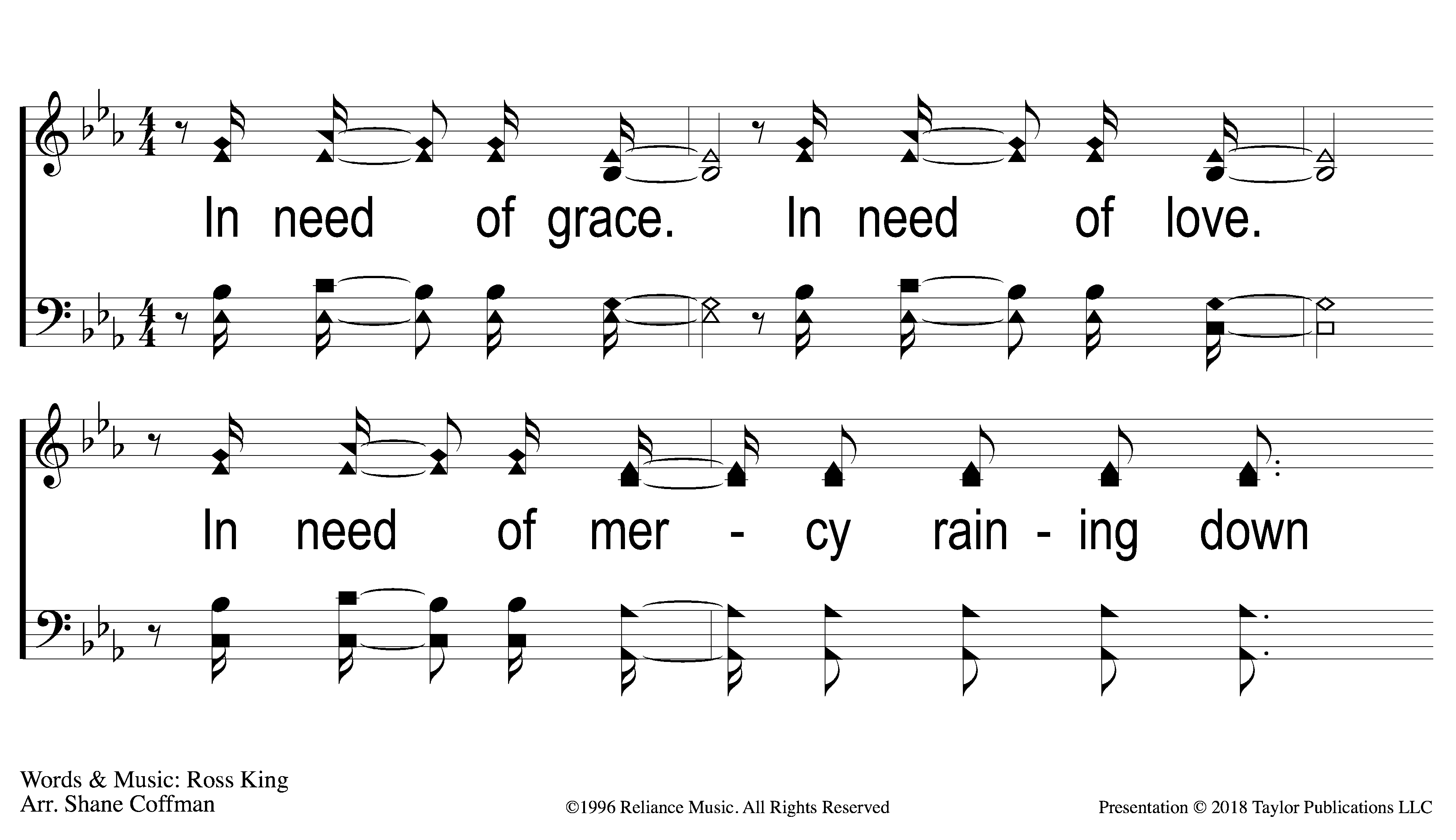 342
In Need
1 In Need
CCLI#645323
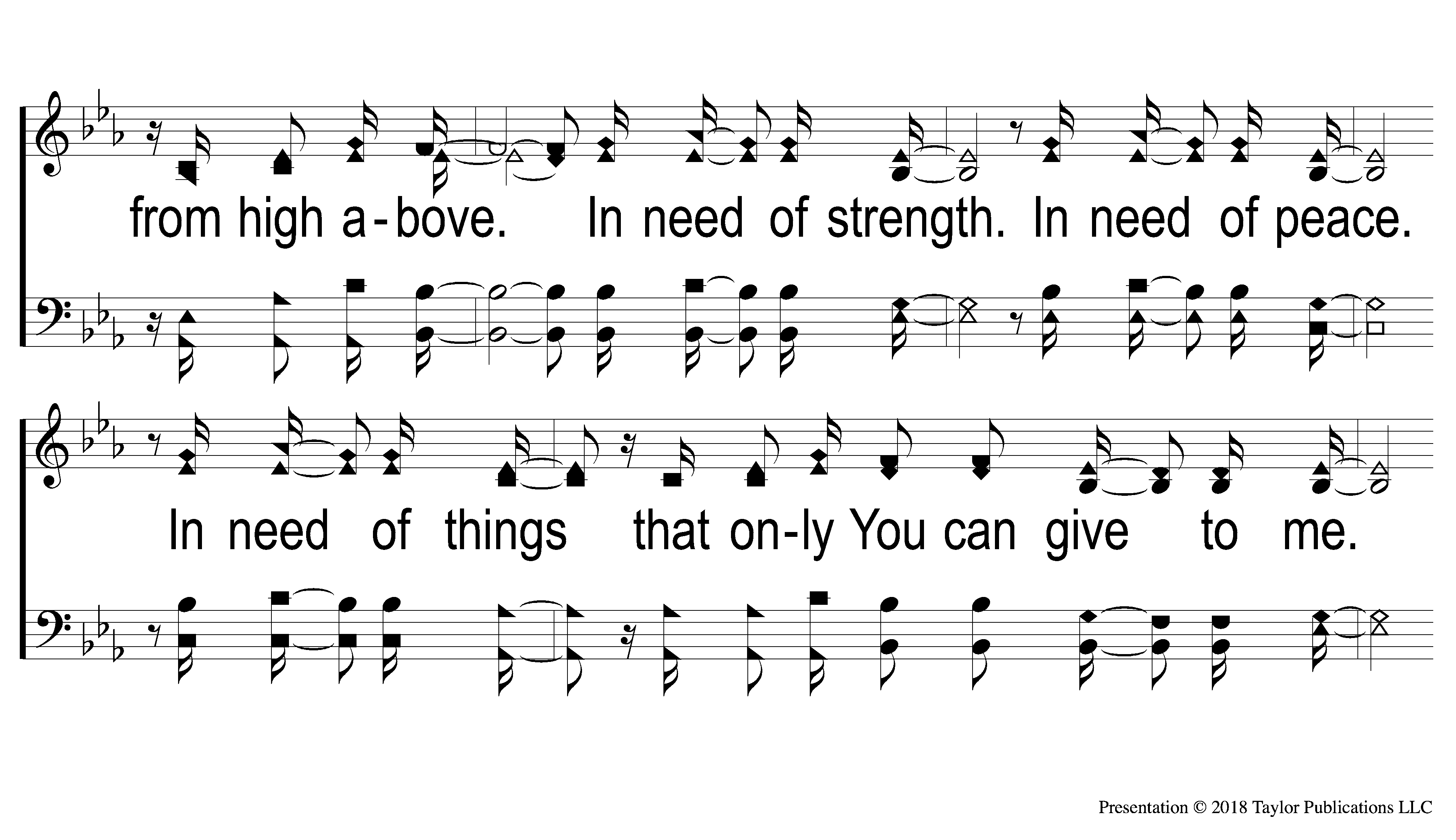 342
In Need
2 In Need
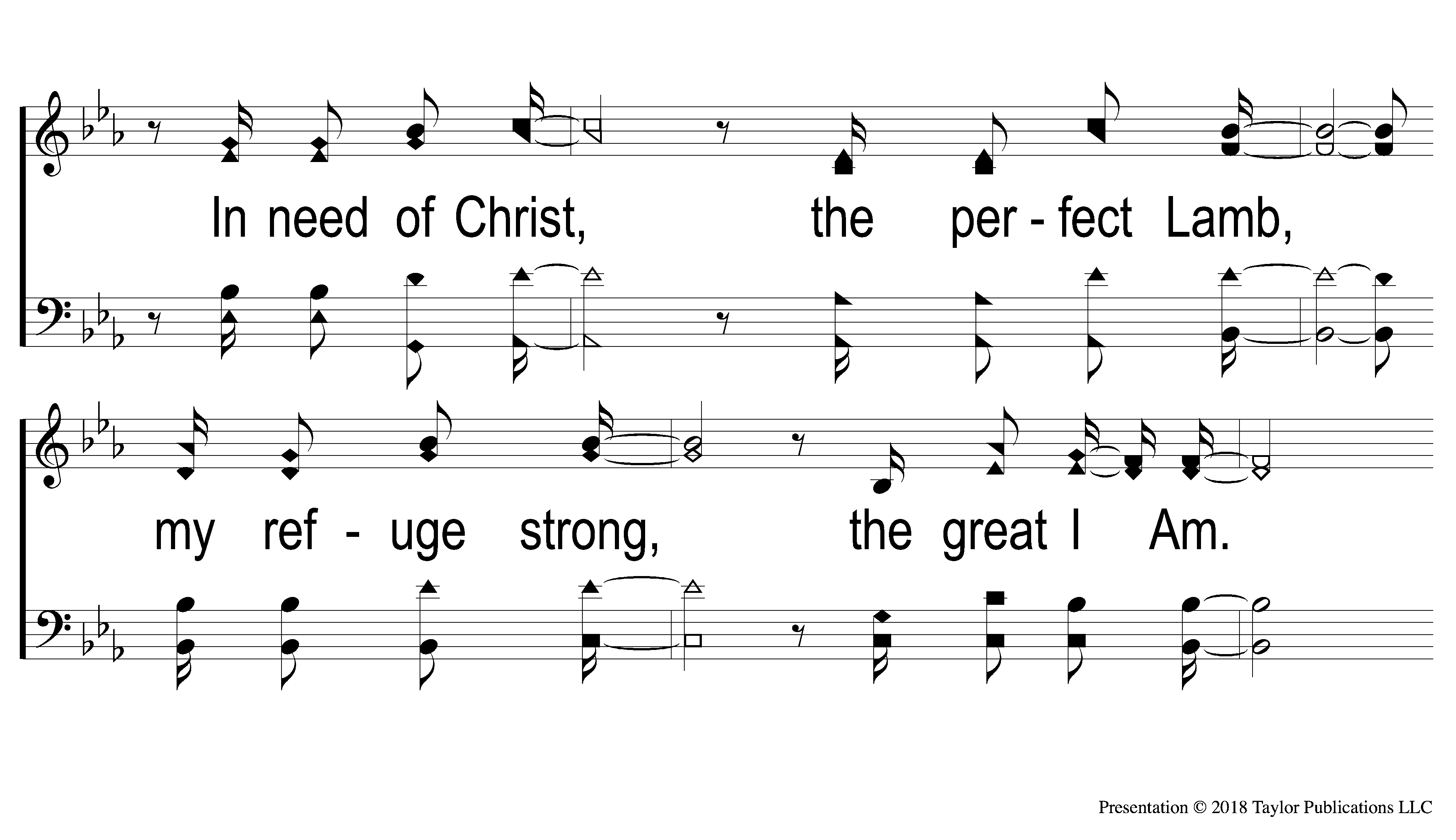 342
In Need
3 In Need
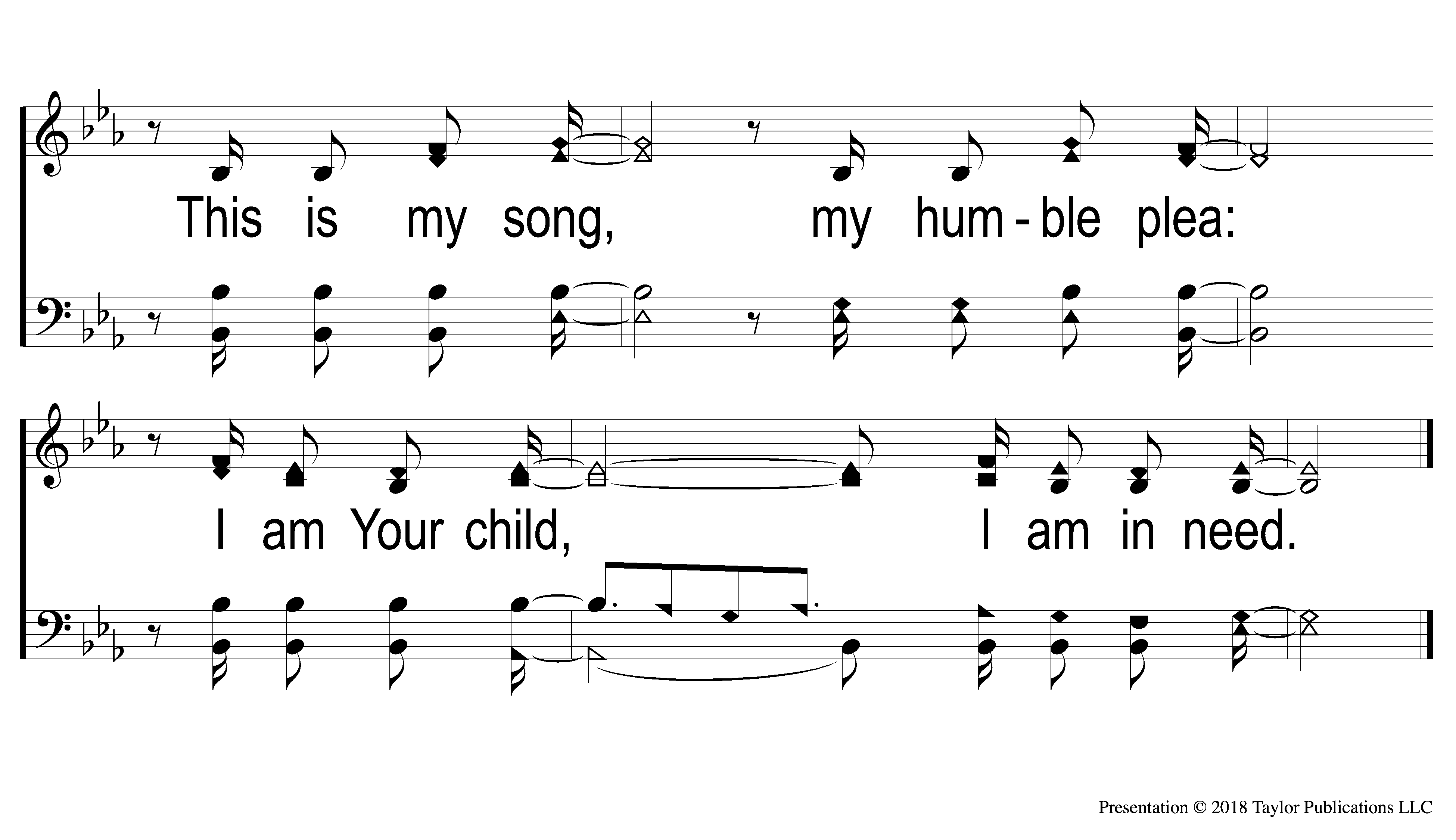 342
In Need
4 In Need
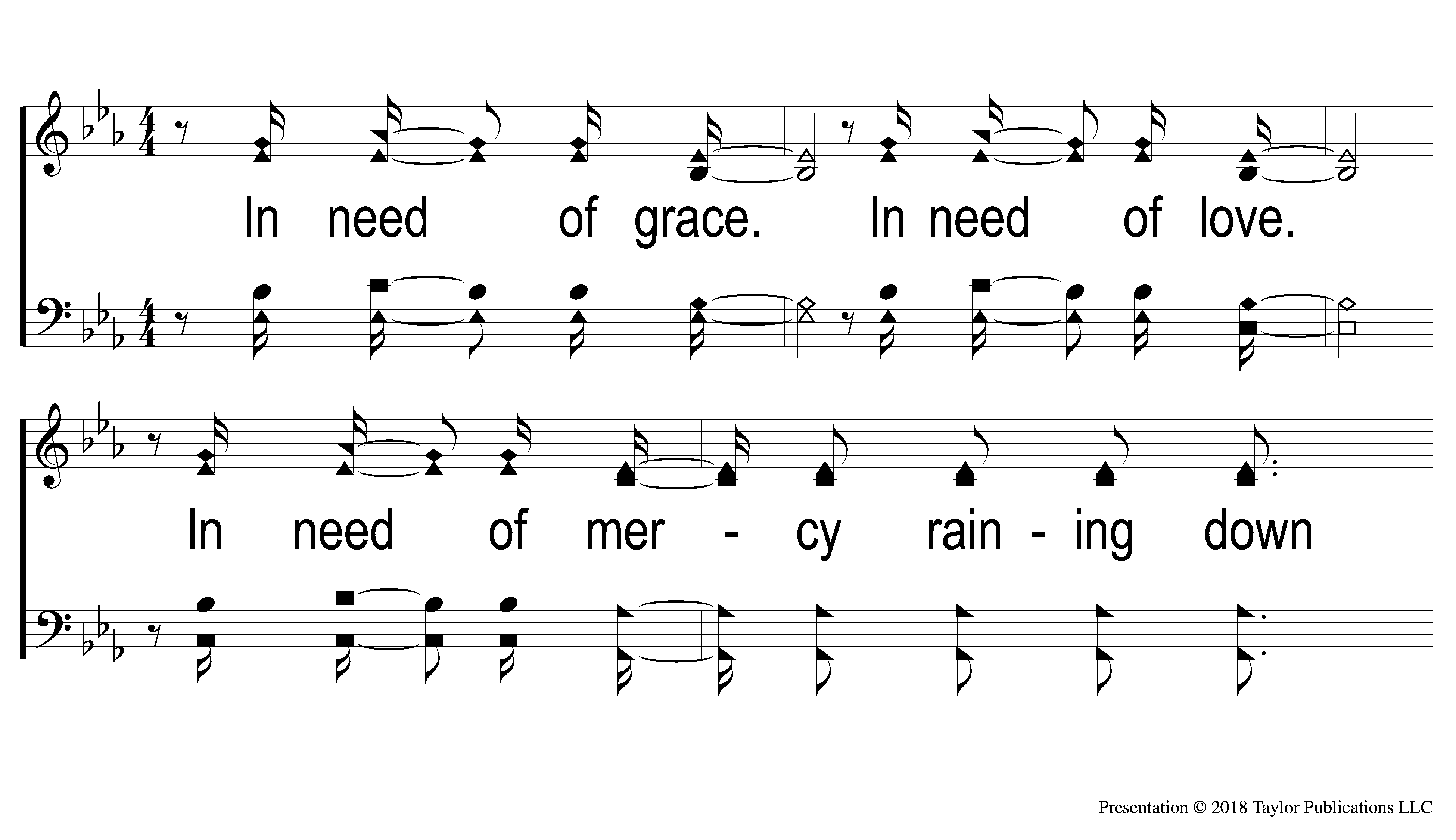 342
In Need
5 In Need
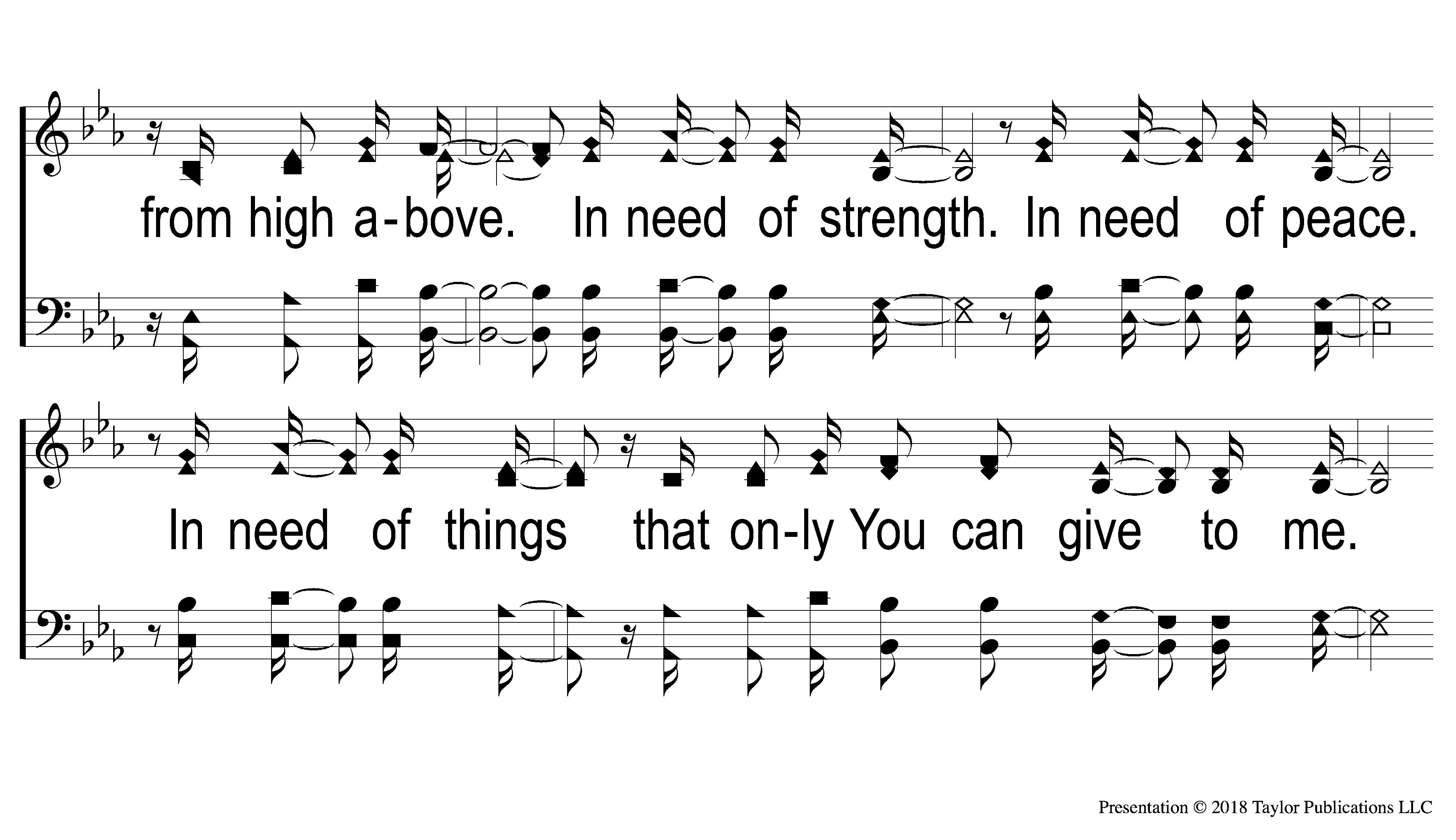 342
In Need
6 In Need
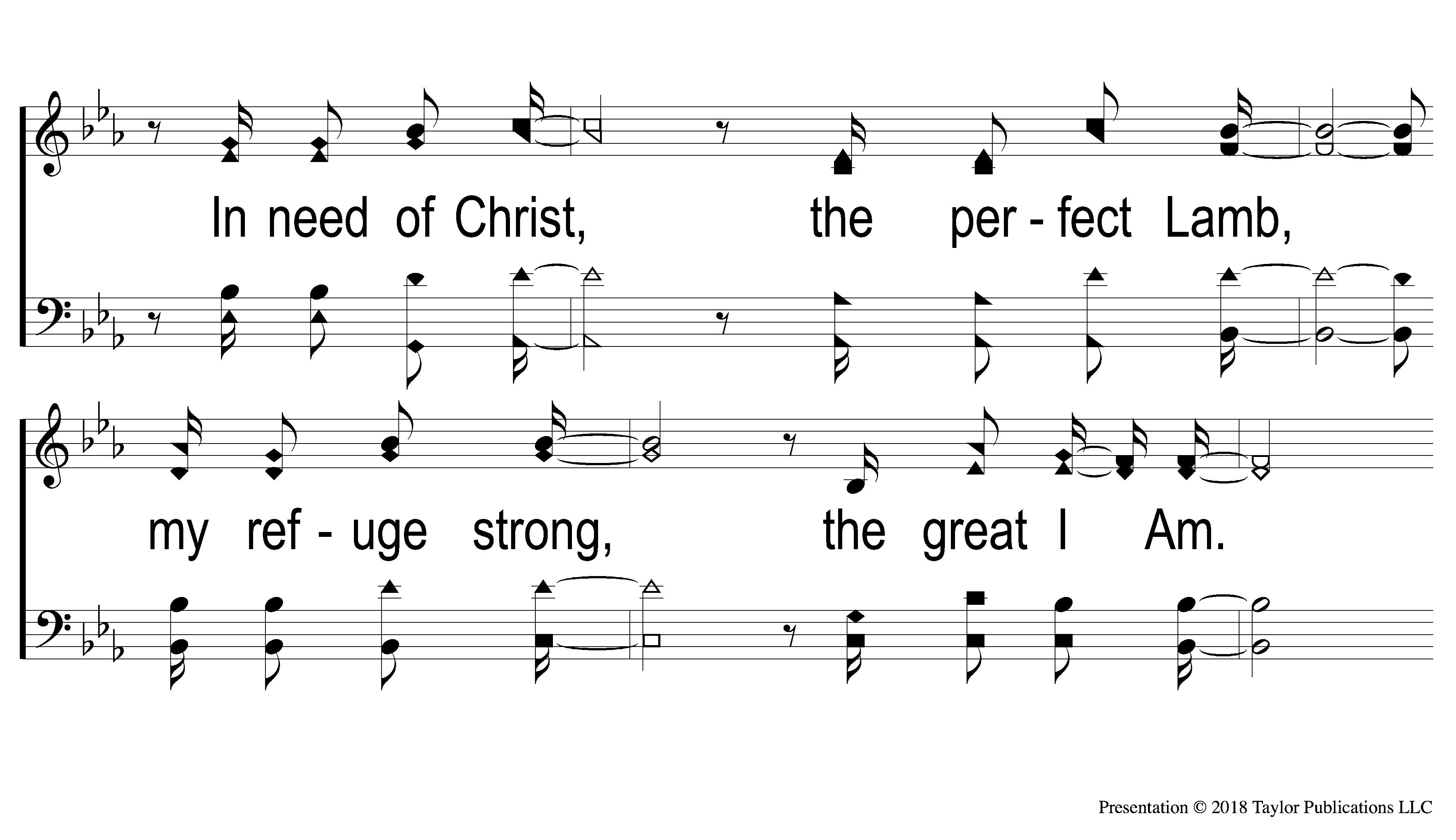 342
In Need
7 In Need
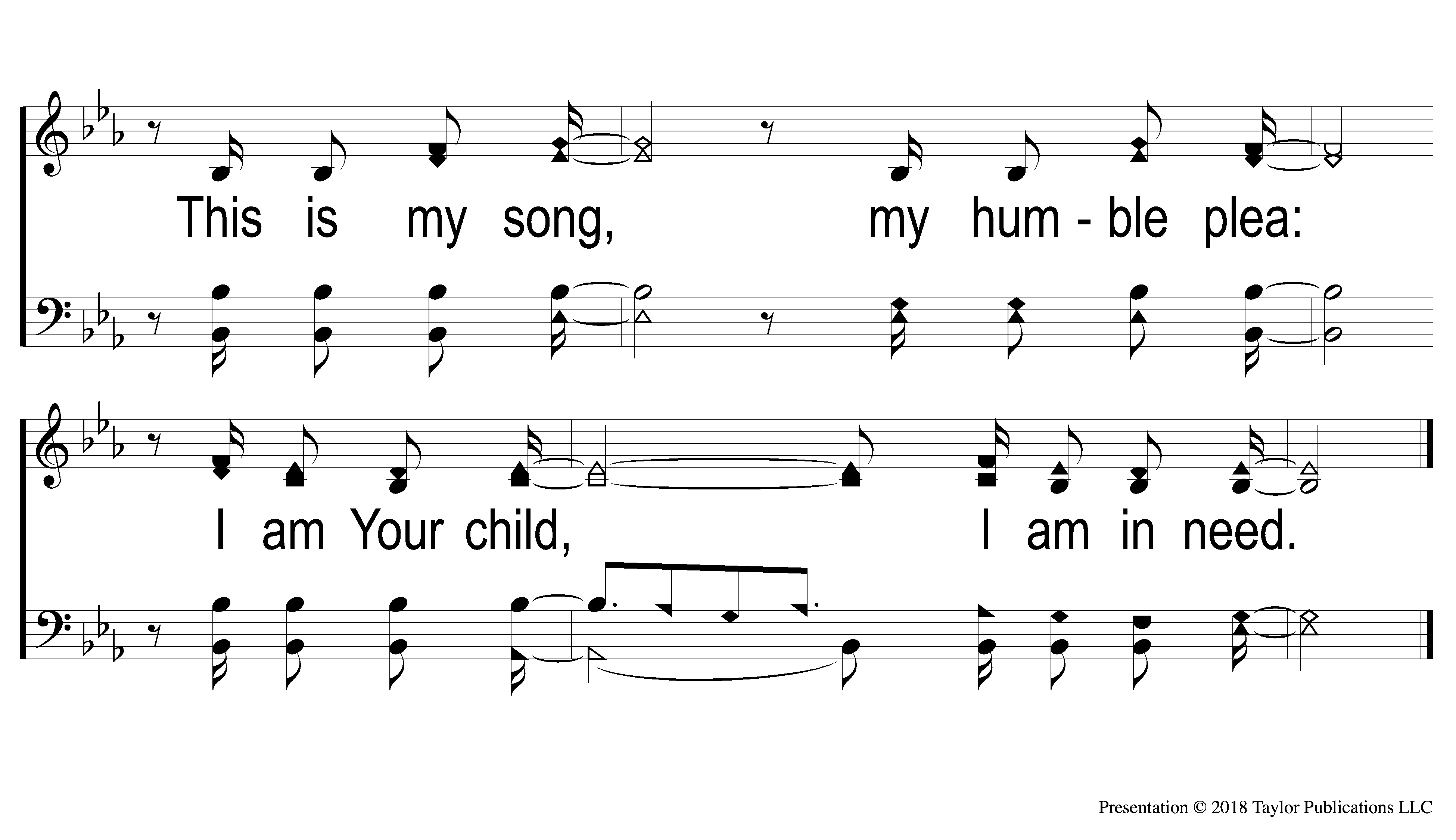 342
In Need
8 In Need
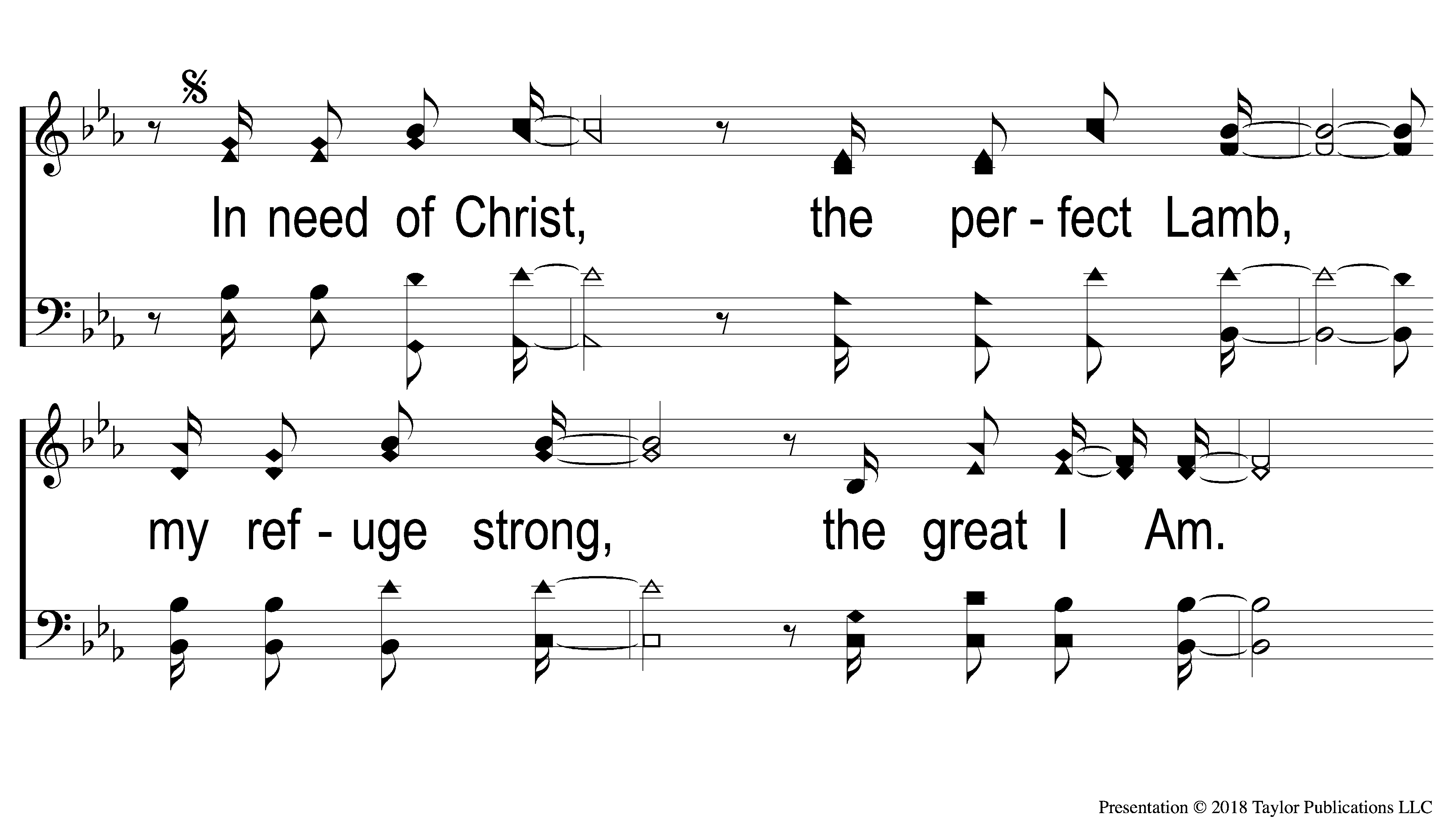 342
In Need
DS1 In Need
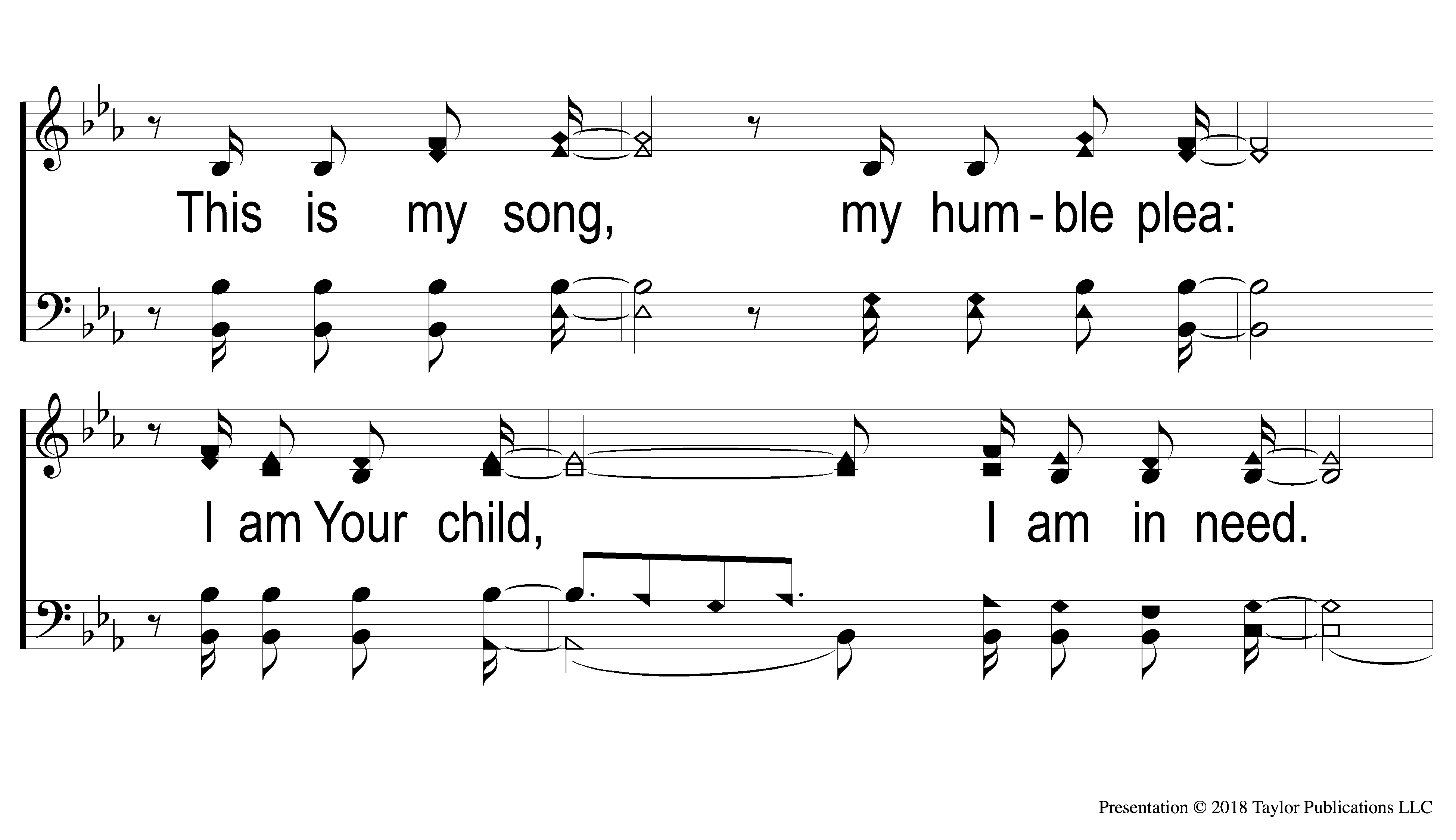 342
In Need
DS2 In Need
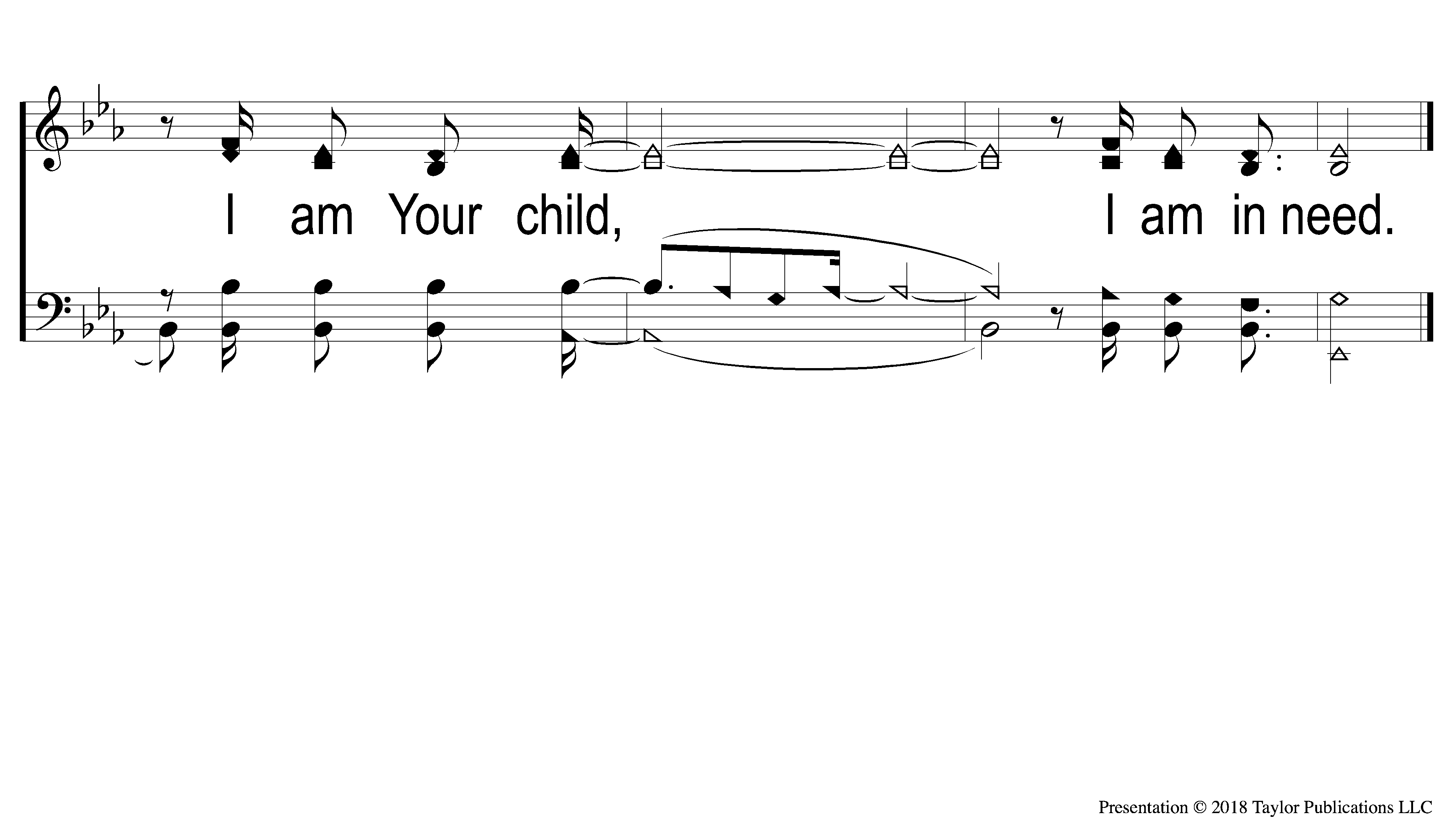 342
In Need
DS3 In Need
The
LORD’SSUPPER
Acts 20:7
LORD’S SUPPER
Unleavened Bread
11 Therefore remember that you, once Gentiles in the flesh—who are called Uncircumcision by what is called the Circumcision made in the flesh by hands—12 that at that time you were without Christ, being aliens from the commonwealth of Israel and strangers from the covenants of promise, having no hope and without God in the world. 13 But now in Christ Jesus you who once were far off have been brought near by the blood of Christ.
Eph. 5:11-13
Fruit of the Vine
LORD’S SUPPER
7 In Him we have redemption through His blood, the forgiveness of sins, according to the riches of His grace 8 which He made to abound toward us in all wisdom and prudence, 9 having made known to us the mystery of His will, according to His good pleasure which He purposed in Himself, 10 that in the dispensation of the fullness of the times He might gather together in one pall things in Christ, 3both which are in heaven and which are on earth—in Him.
Eph. 1:7-10
OFFERING
1 Peter 4:10
10 As each one has received a gift, minister it to one another, as good stewards of the manifold grace of God.
ClosingPRAYER
SONG:
Where No One
Stands Alone
#801
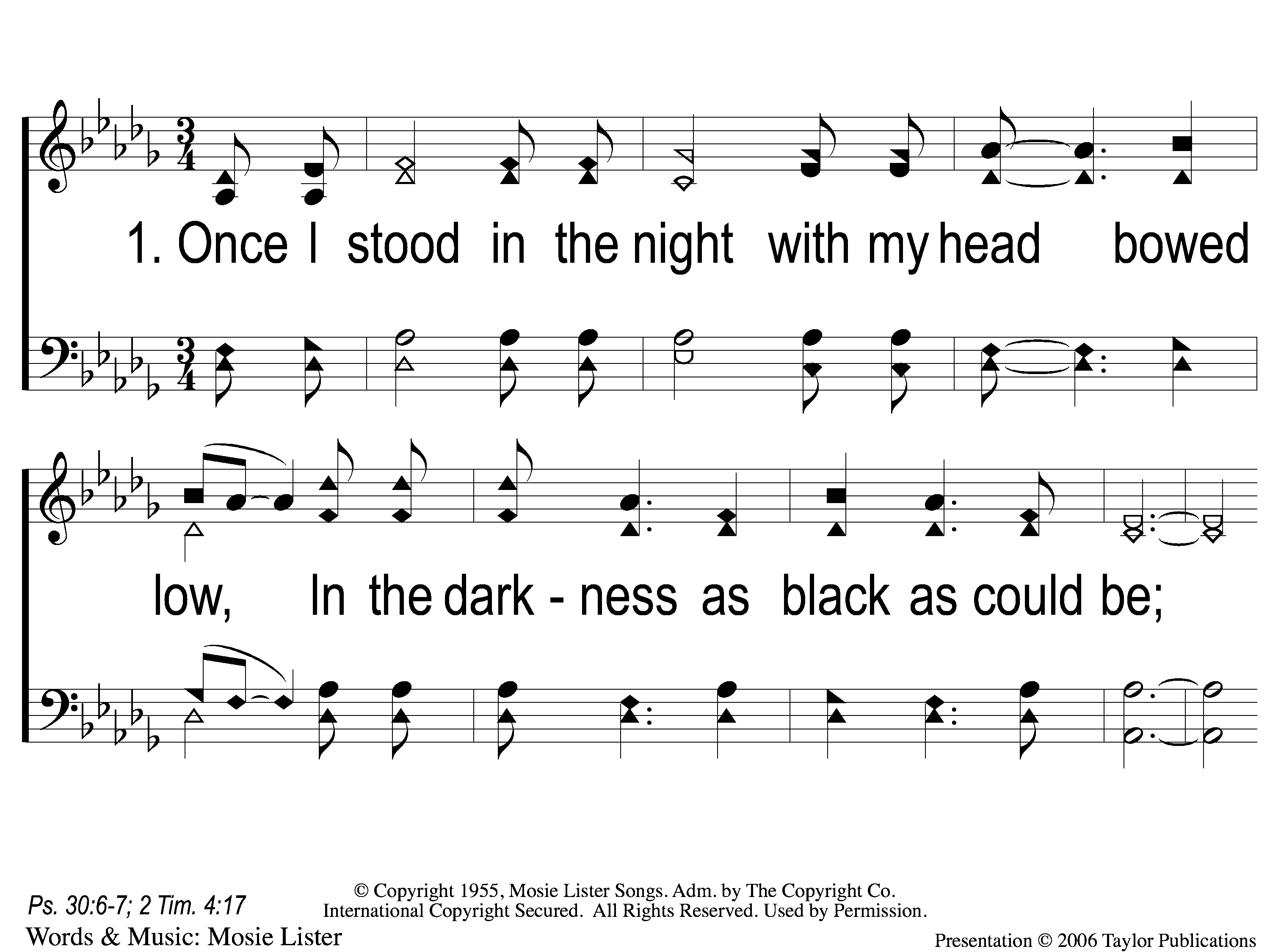 Where No One Stands Alone
801
1-1 Where No One Stands Alone
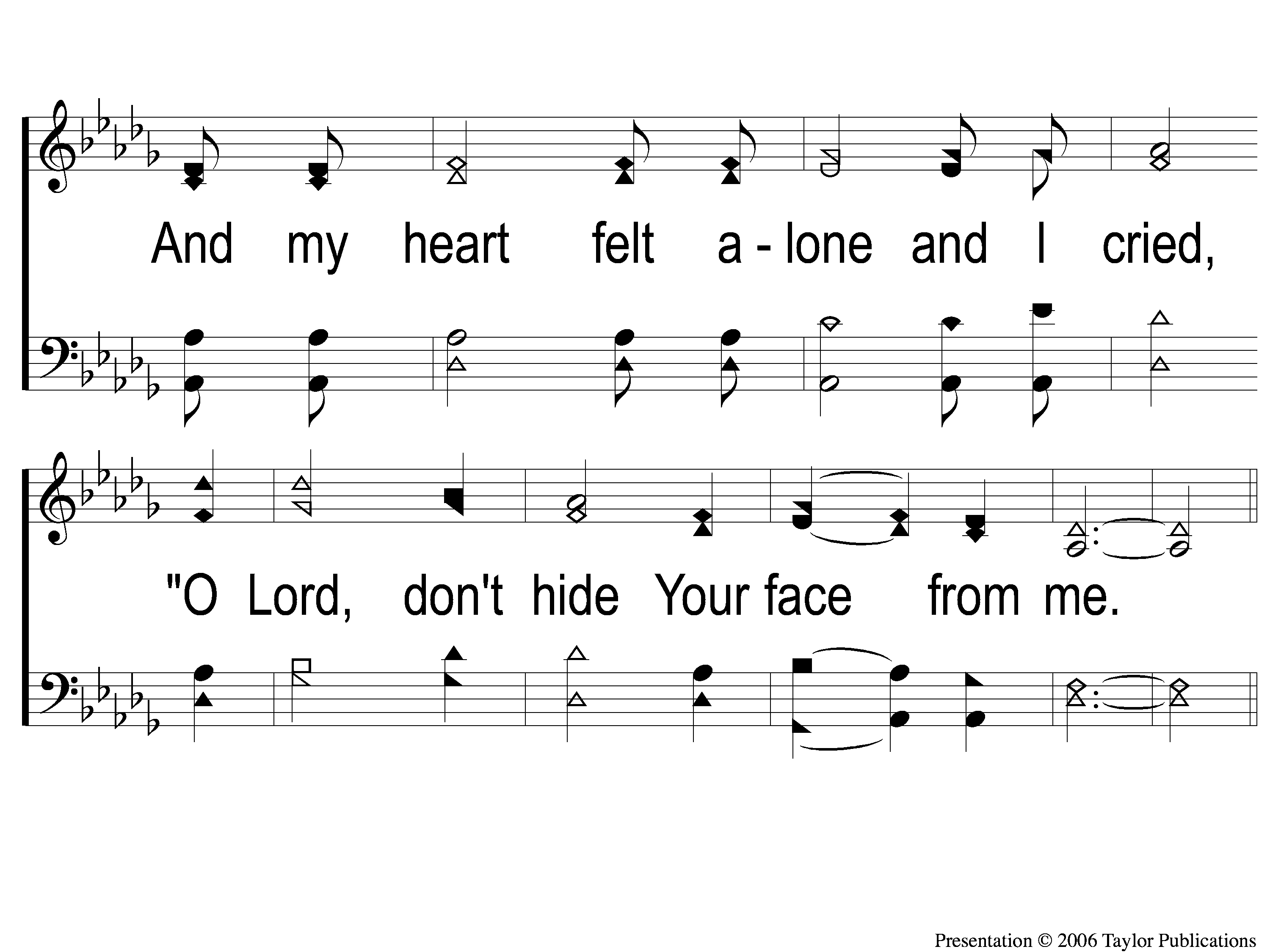 Where No One Stands Alone
801
1-2 Where No One Stands Alone
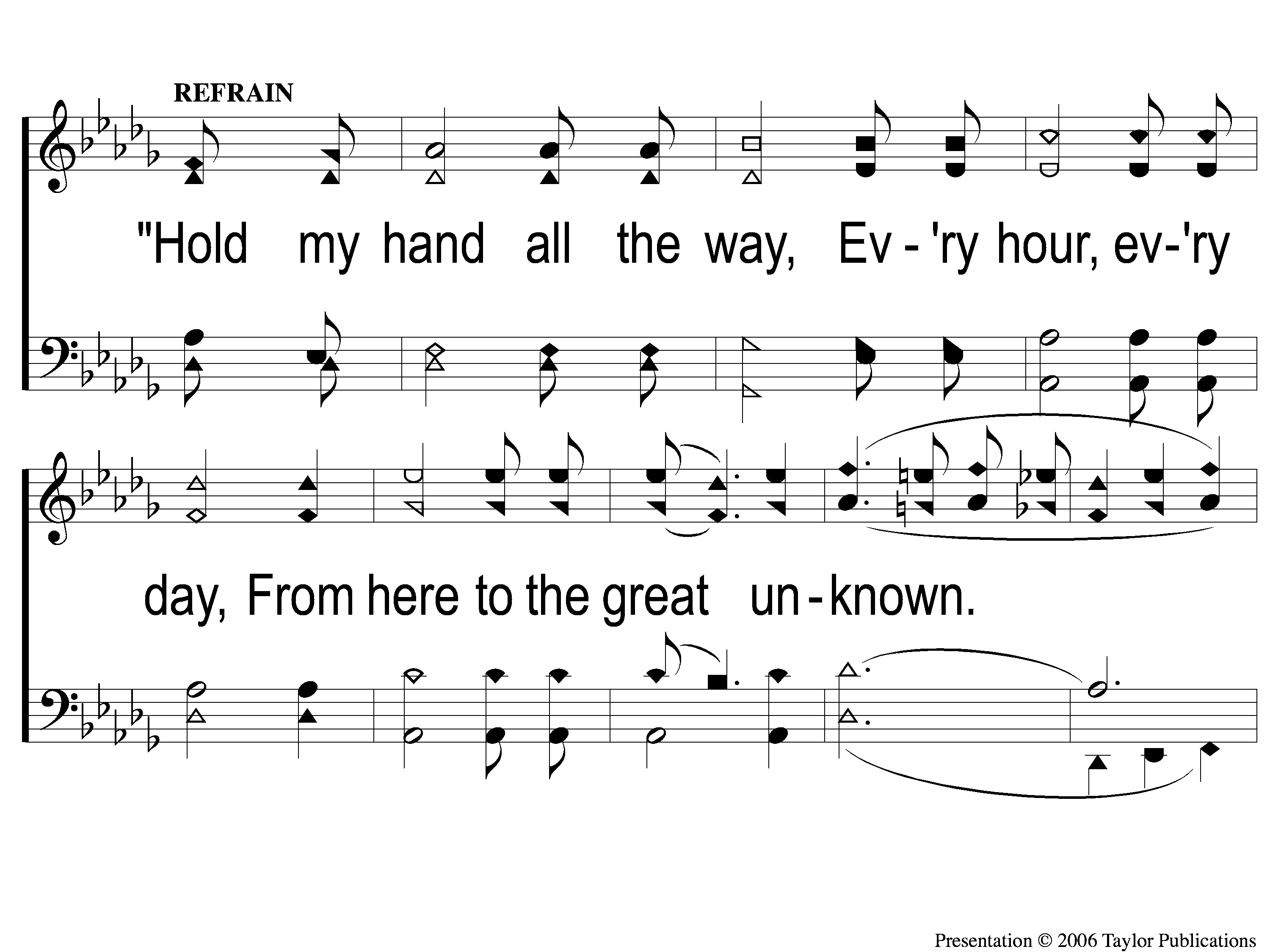 Where No One Stands Alone
801
C-1 Where No One Stands Alone
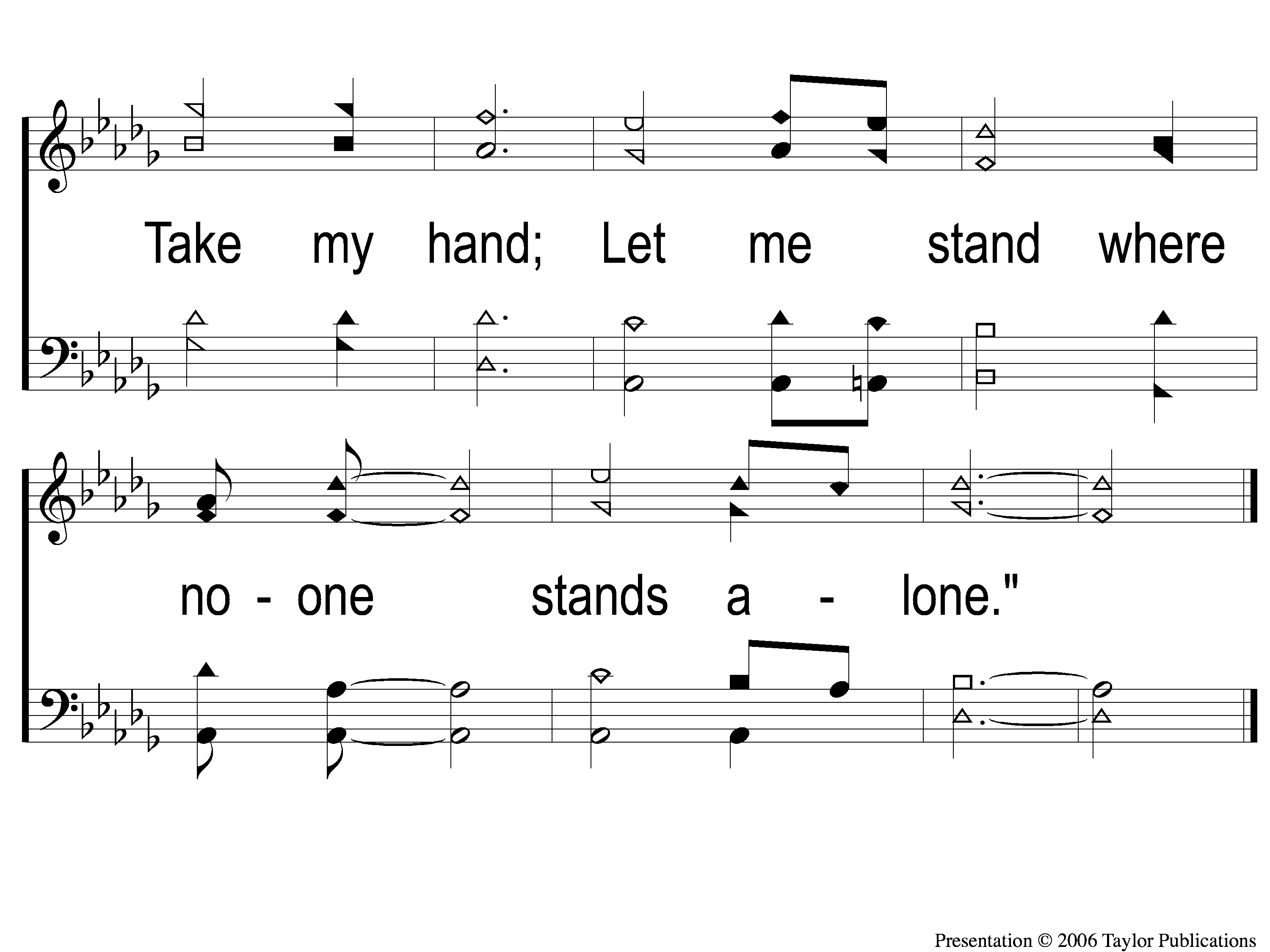 Where No One Stands Alone
801
C-2 Where No One Stands Alone
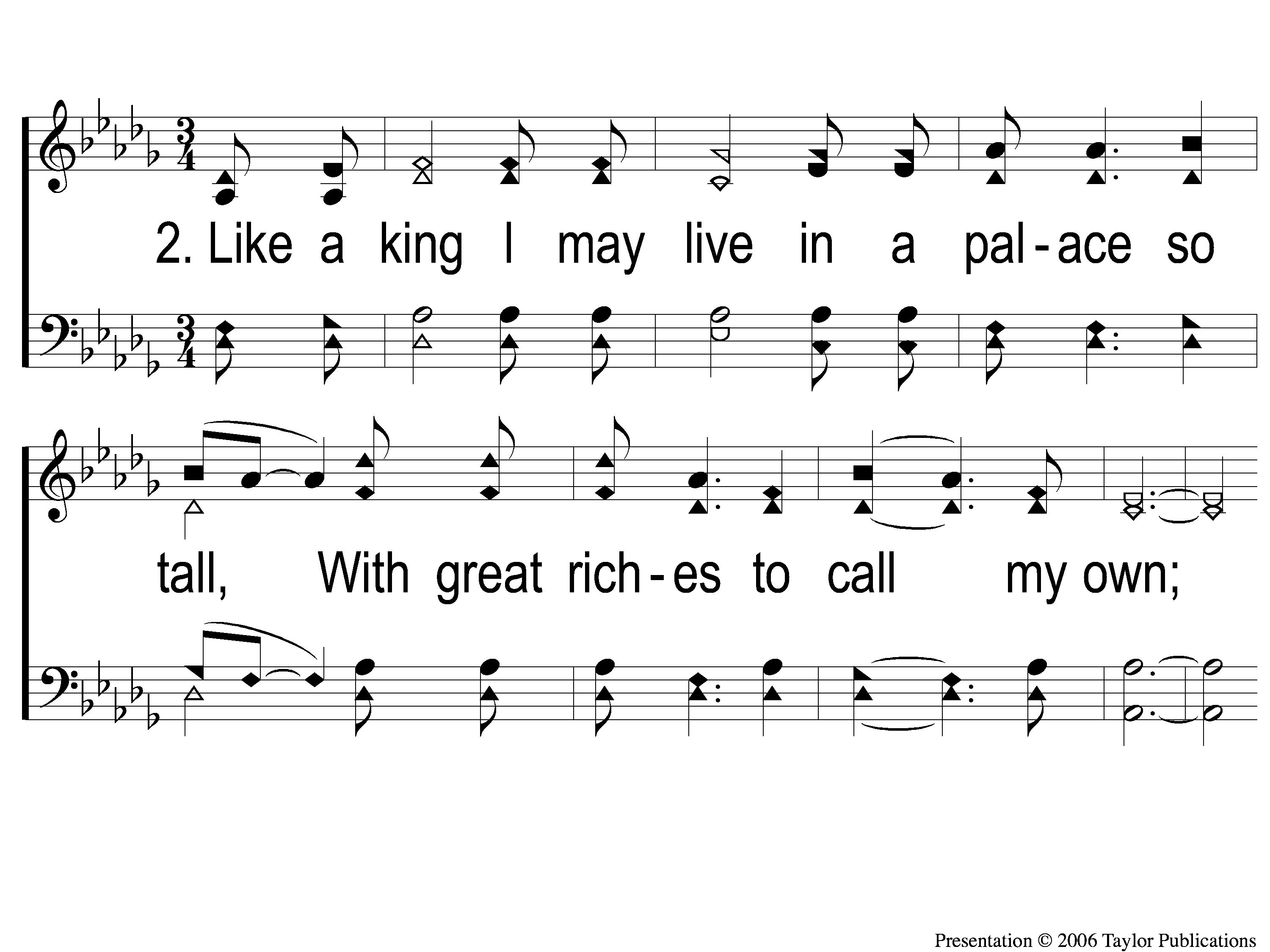 Where No One Stands Alone
801
2-1 Where No One Stands Alone
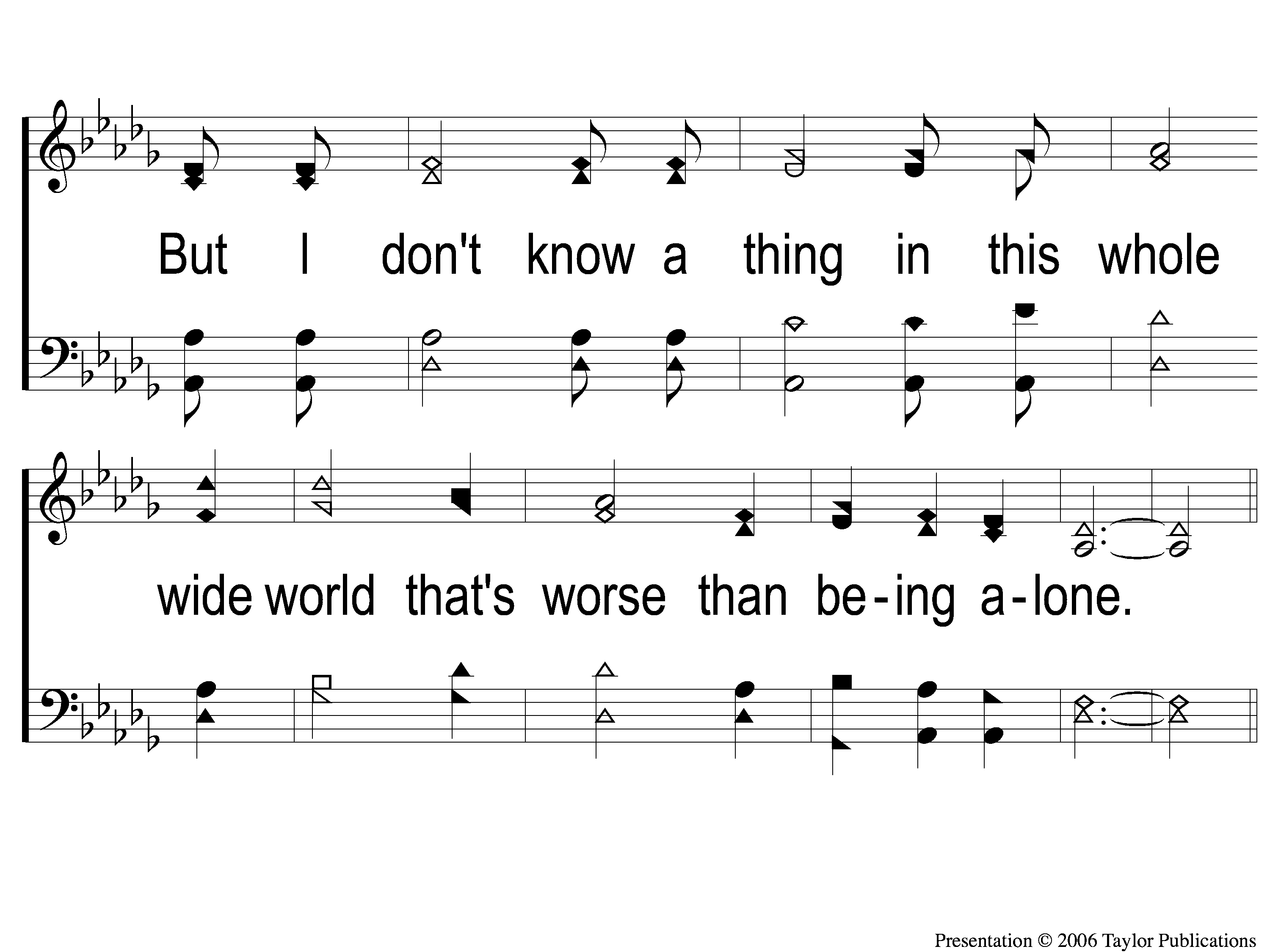 Where No One Stands Alone
801
2-2 Where No One Stands Alone
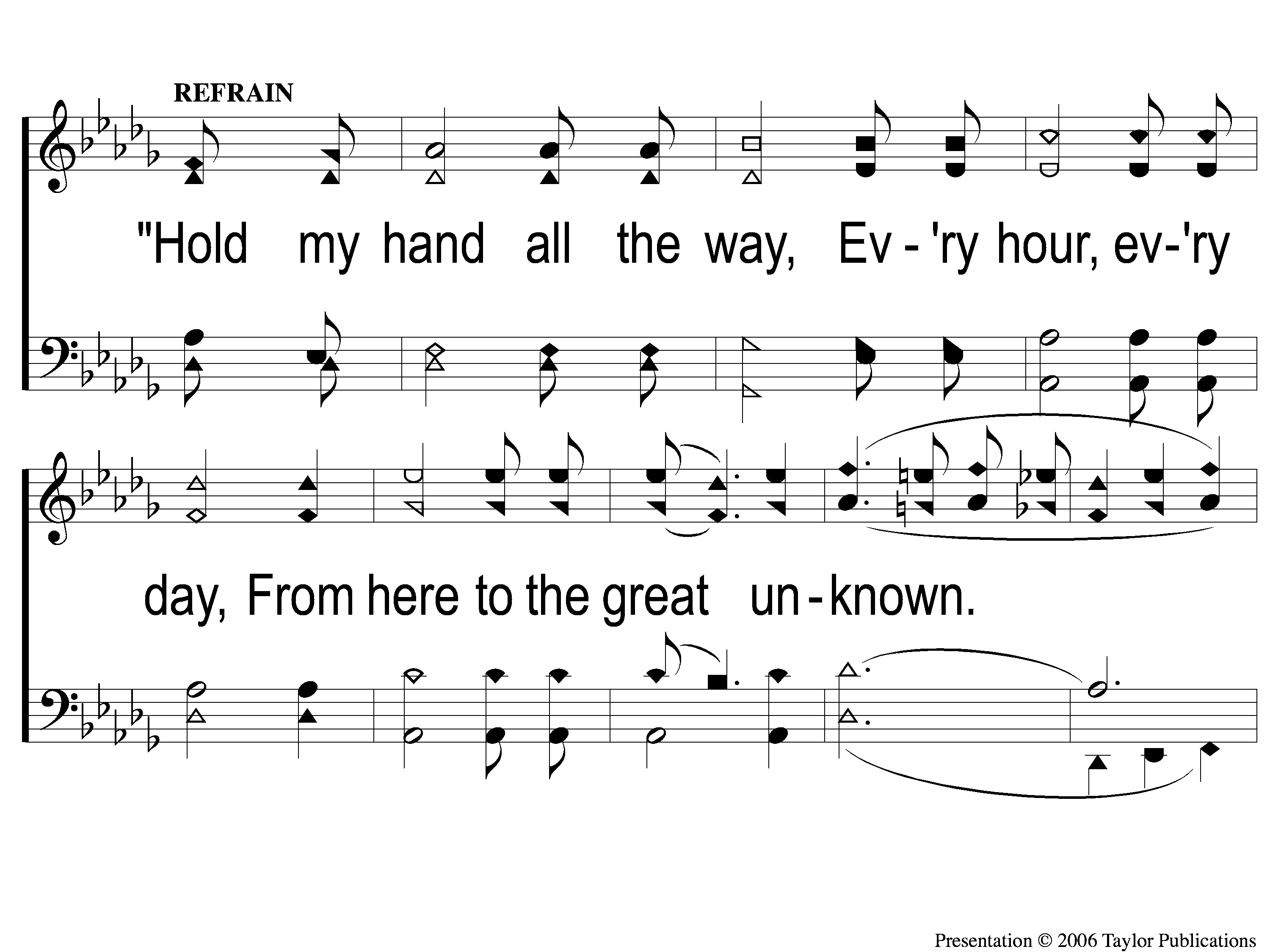 Where No One Stands Alone
801
C-1 Where No One Stands Alone
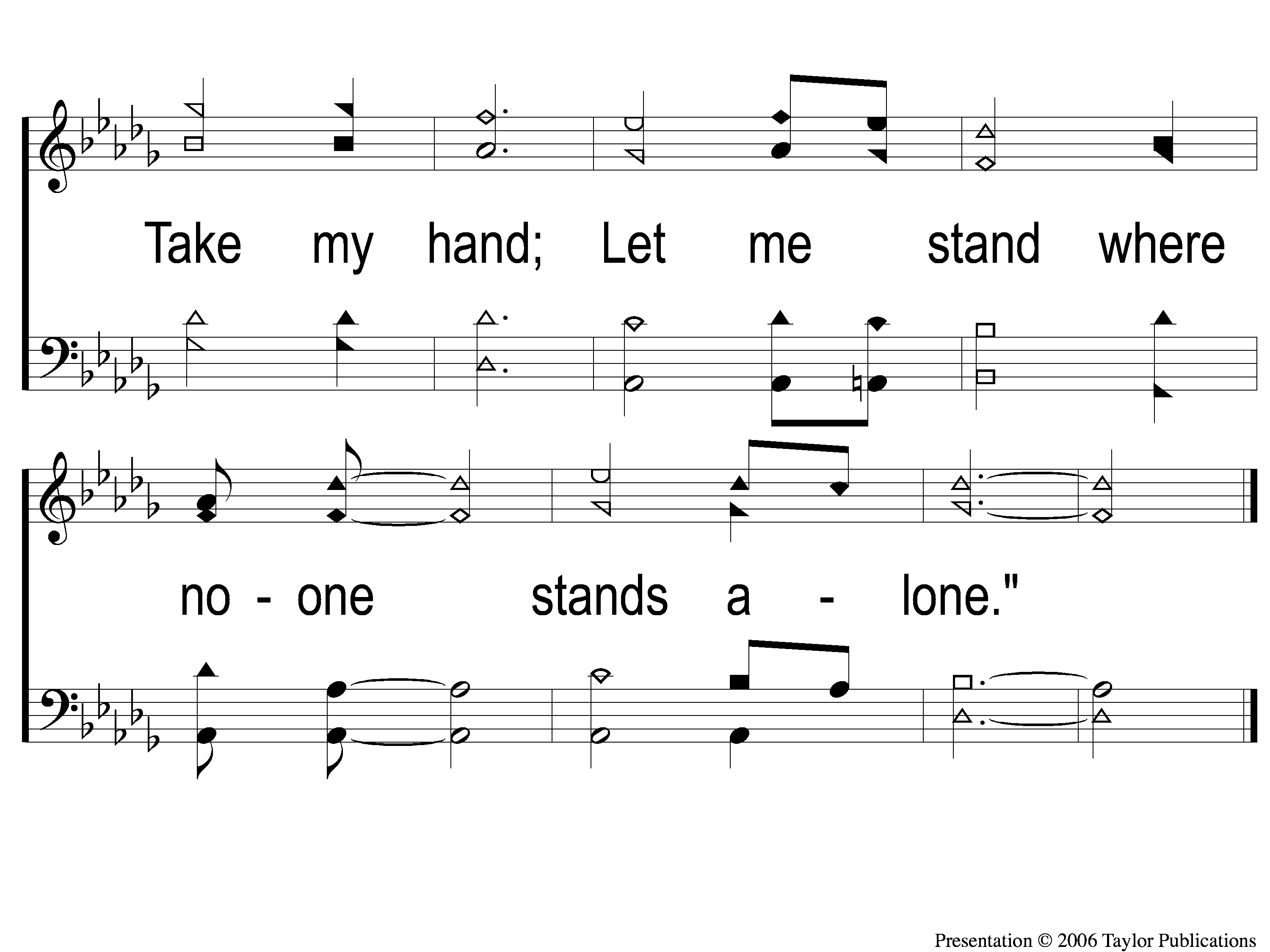 Where No One Stands Alone
801
C-2 Where No One Stands Alone
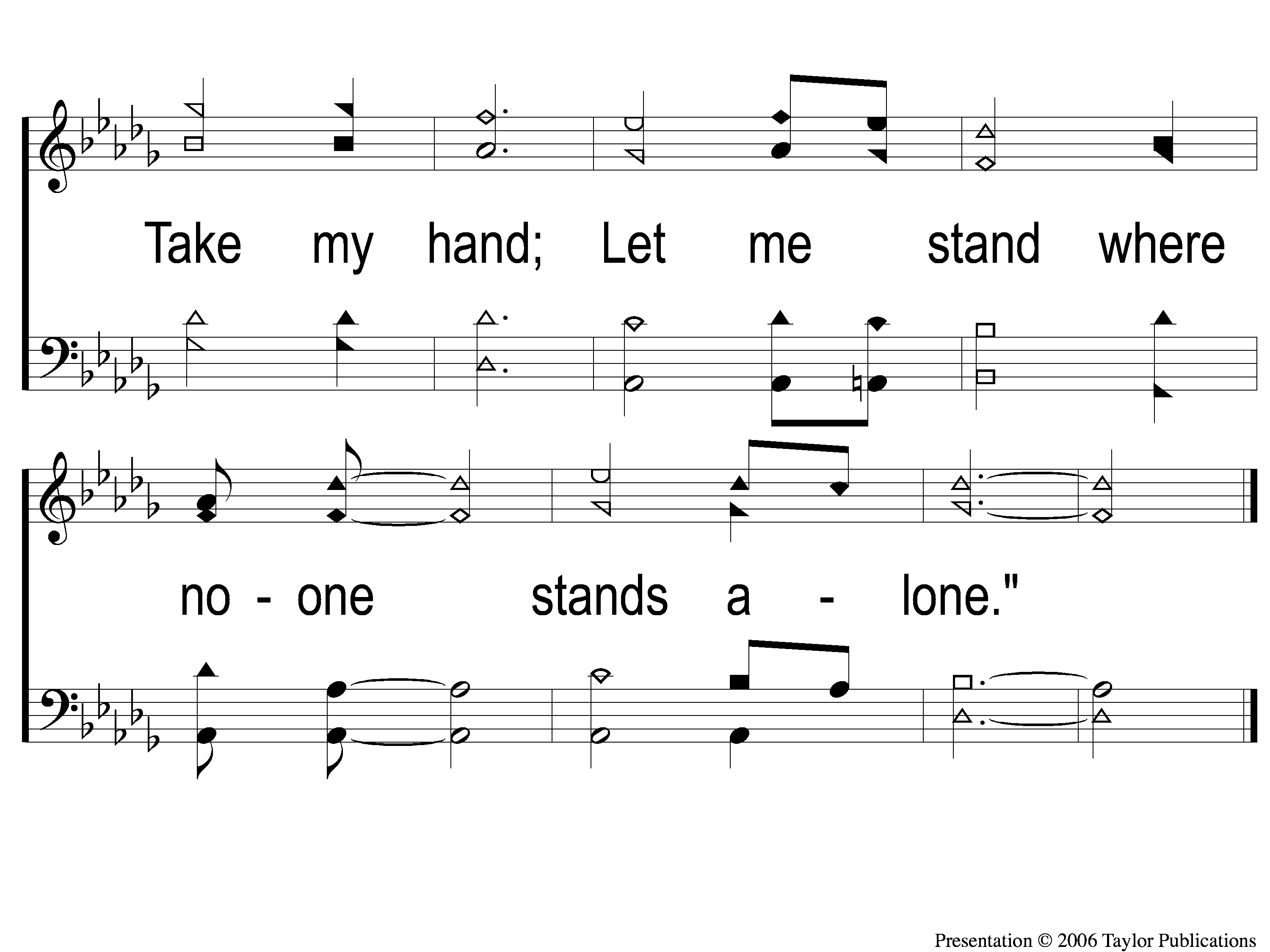 Where No One Stands Alone
801
Opt tag Where No One Stands Alone
Tag
EVENING WORSHIP
TONIGHT@ 6:00 pm
HOPE TO SEE YOU THERE!